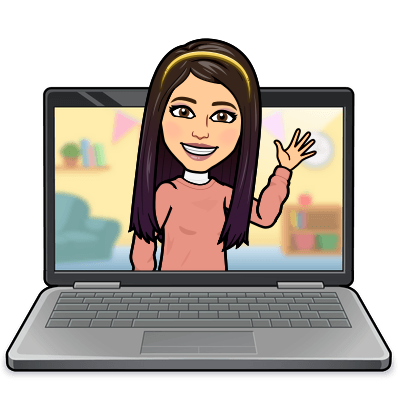 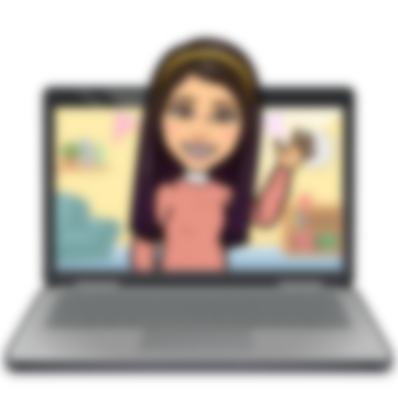 Hello My lovely students
I’m your teacher
Hanan AlShobaily
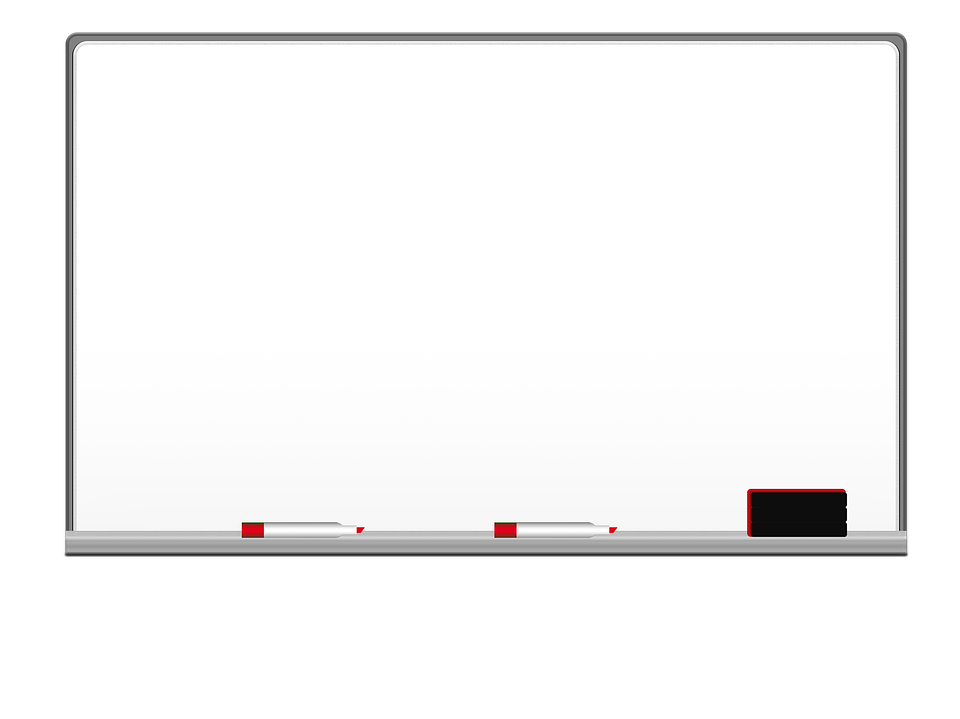 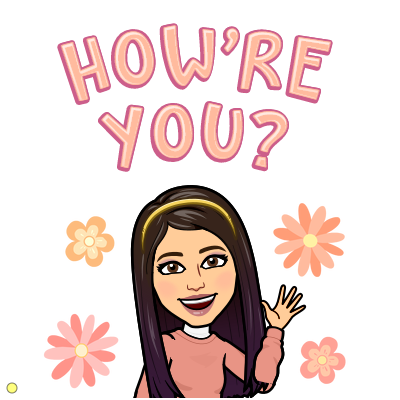 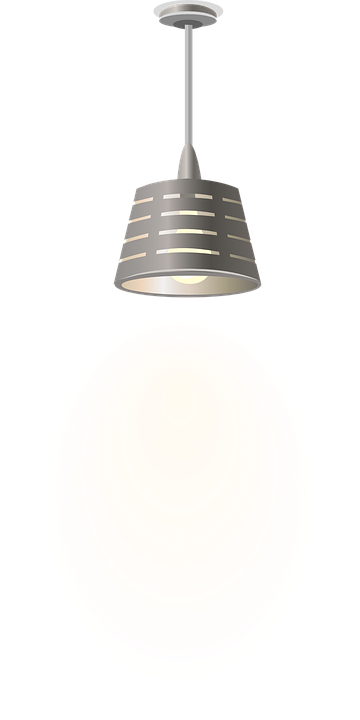 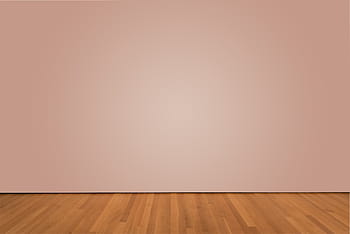 I love English
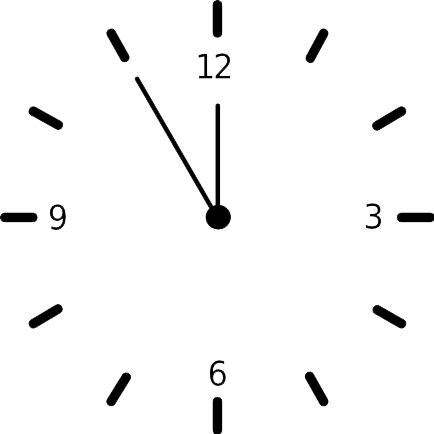 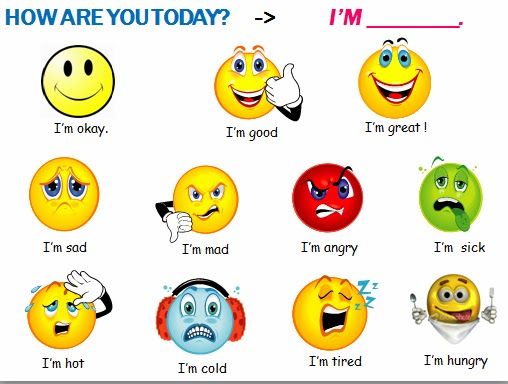 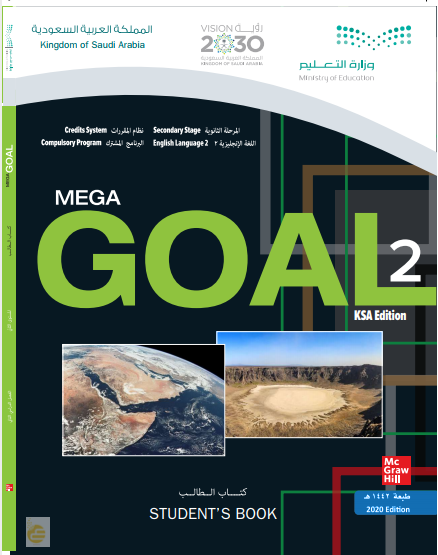 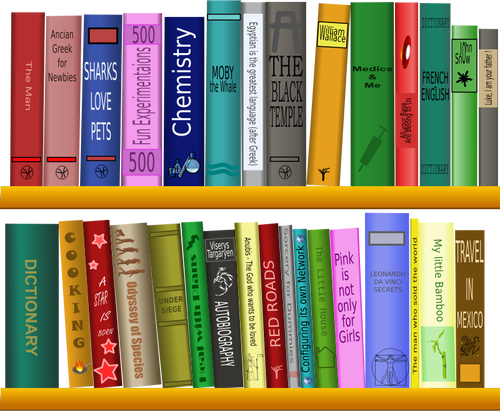 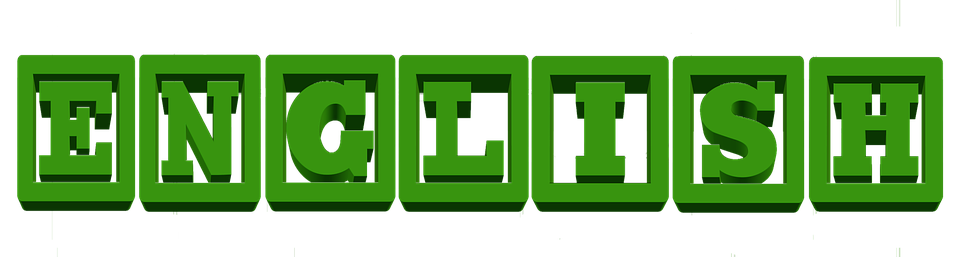 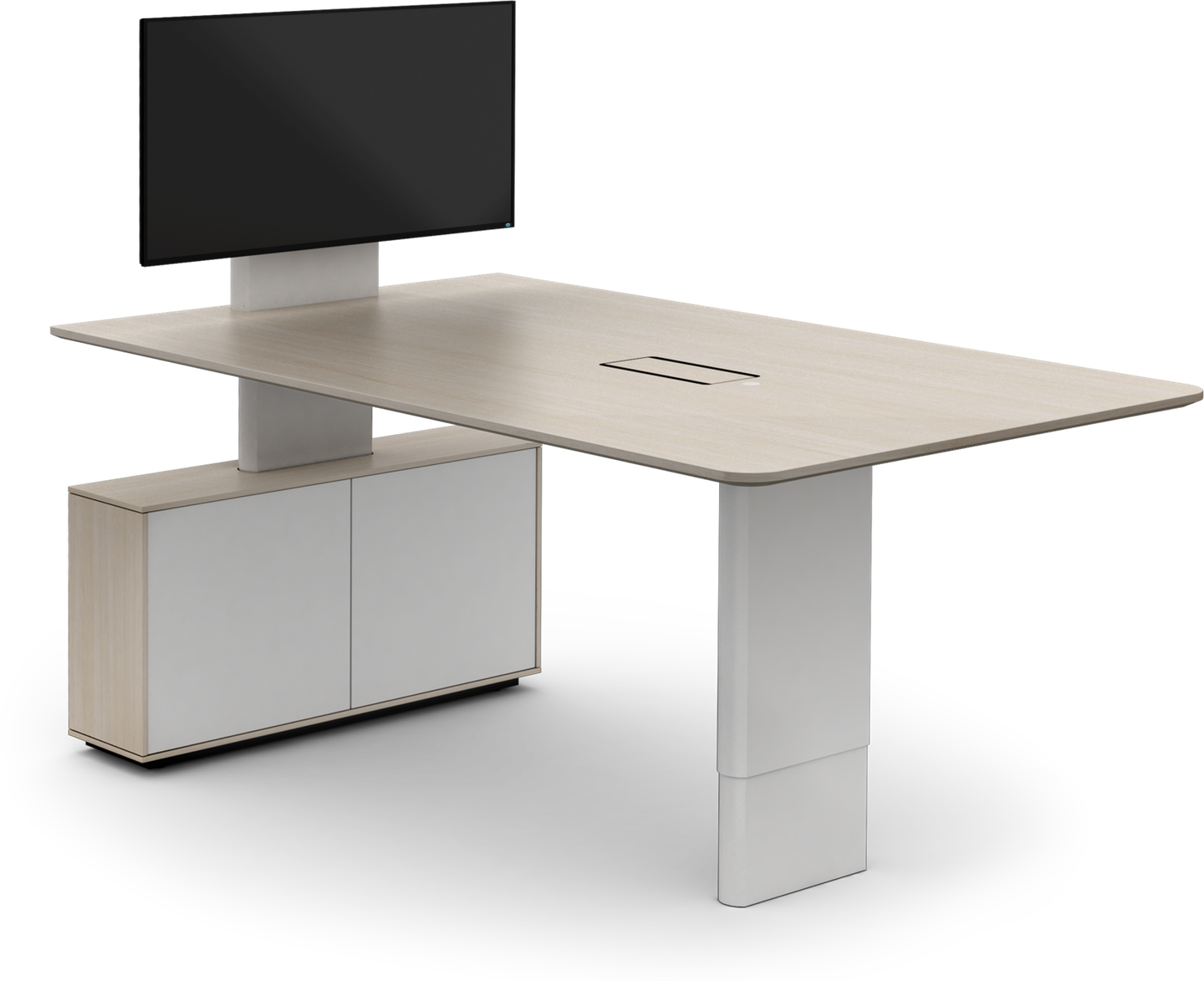 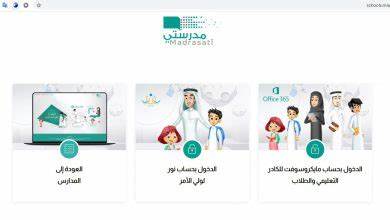 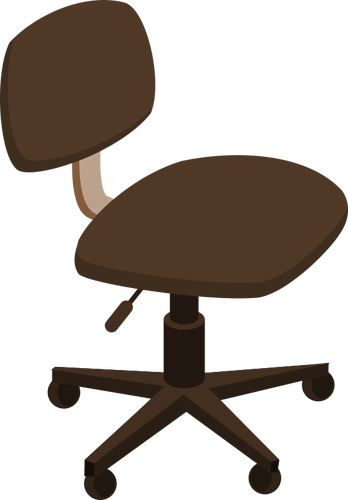 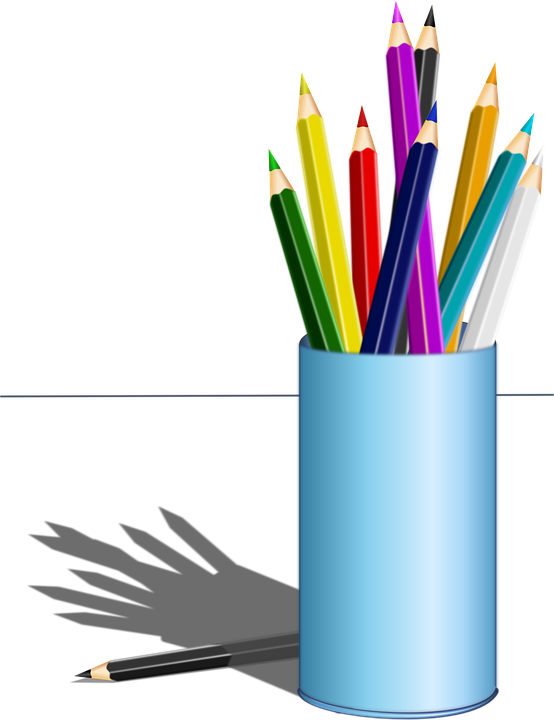 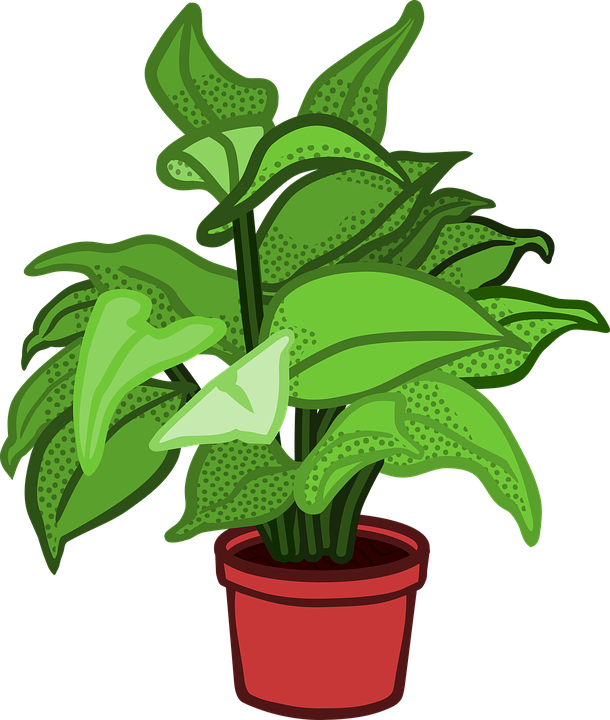 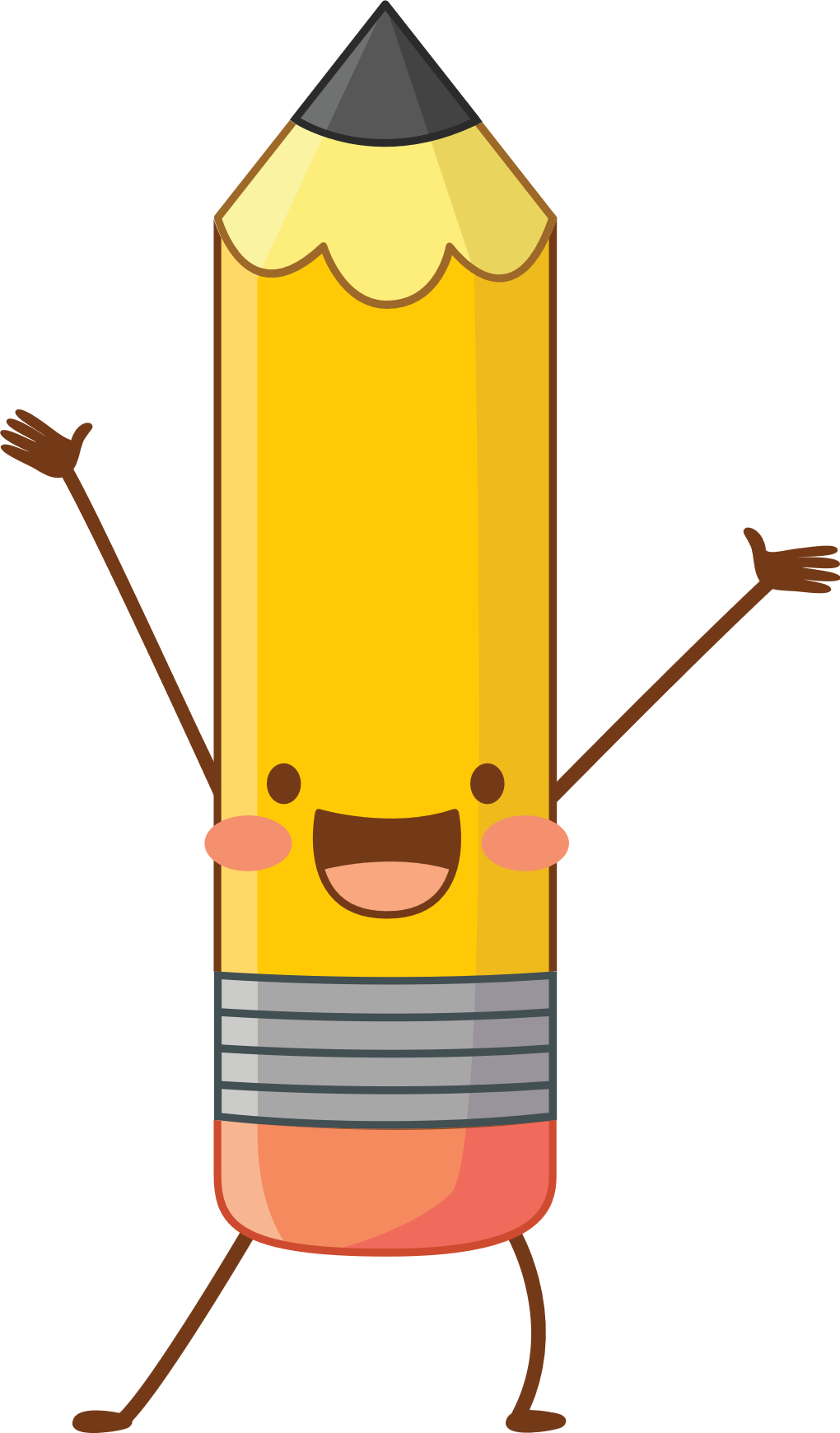 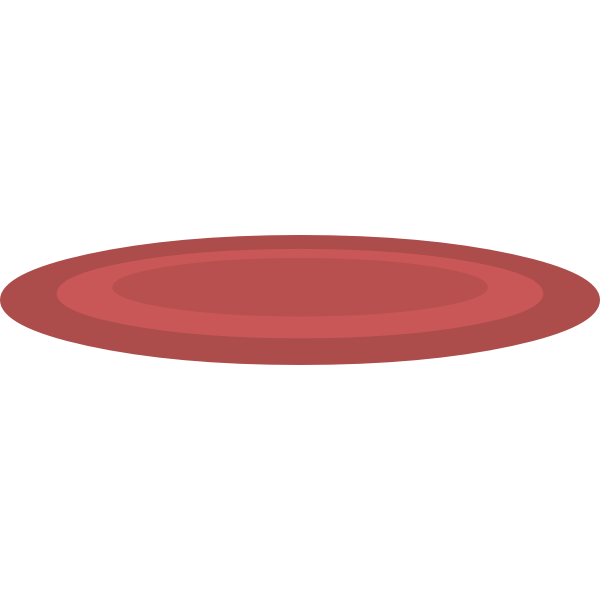 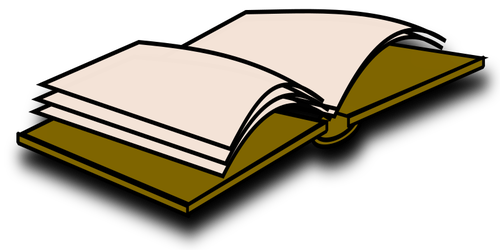 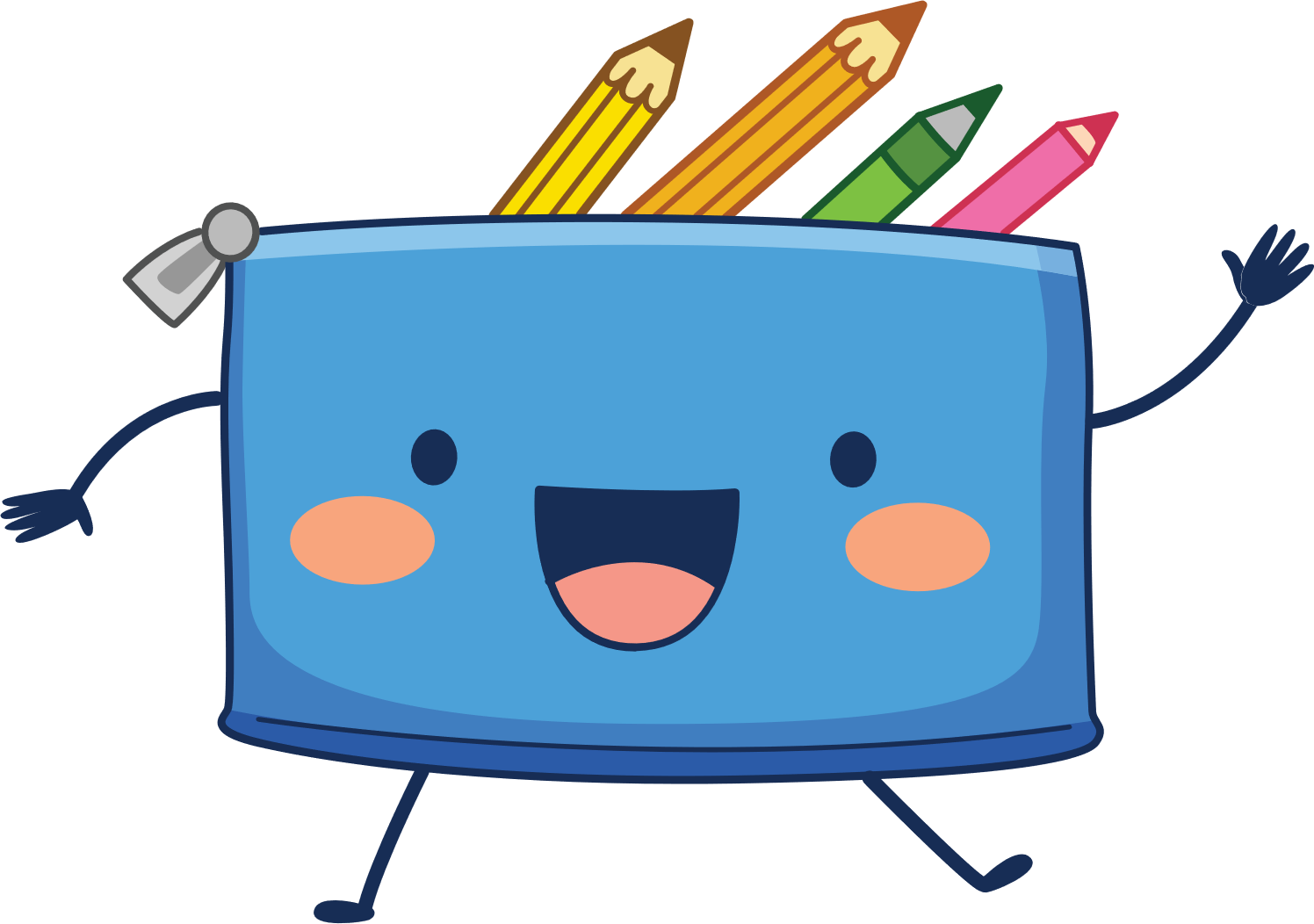 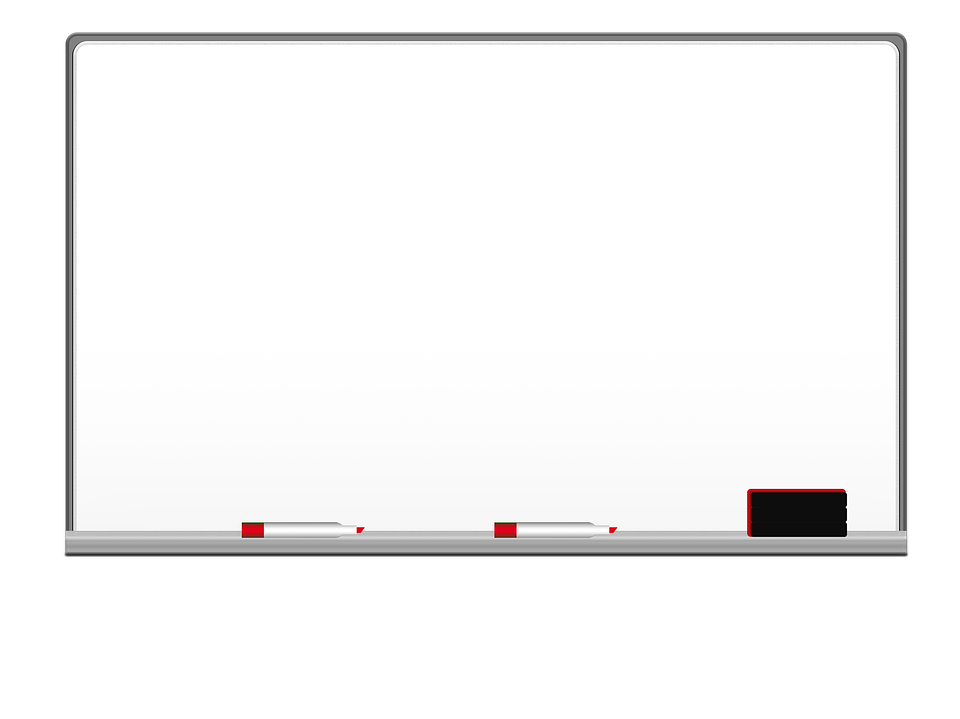 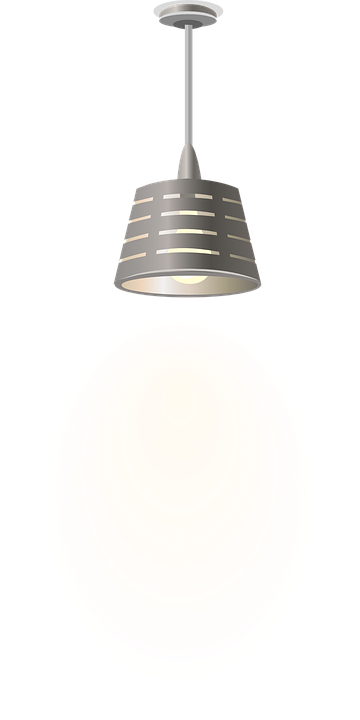 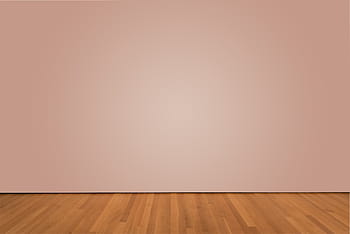 I love English
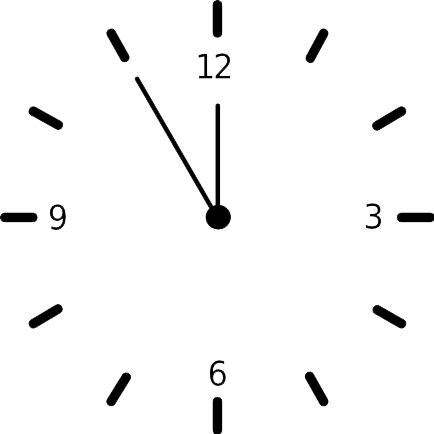 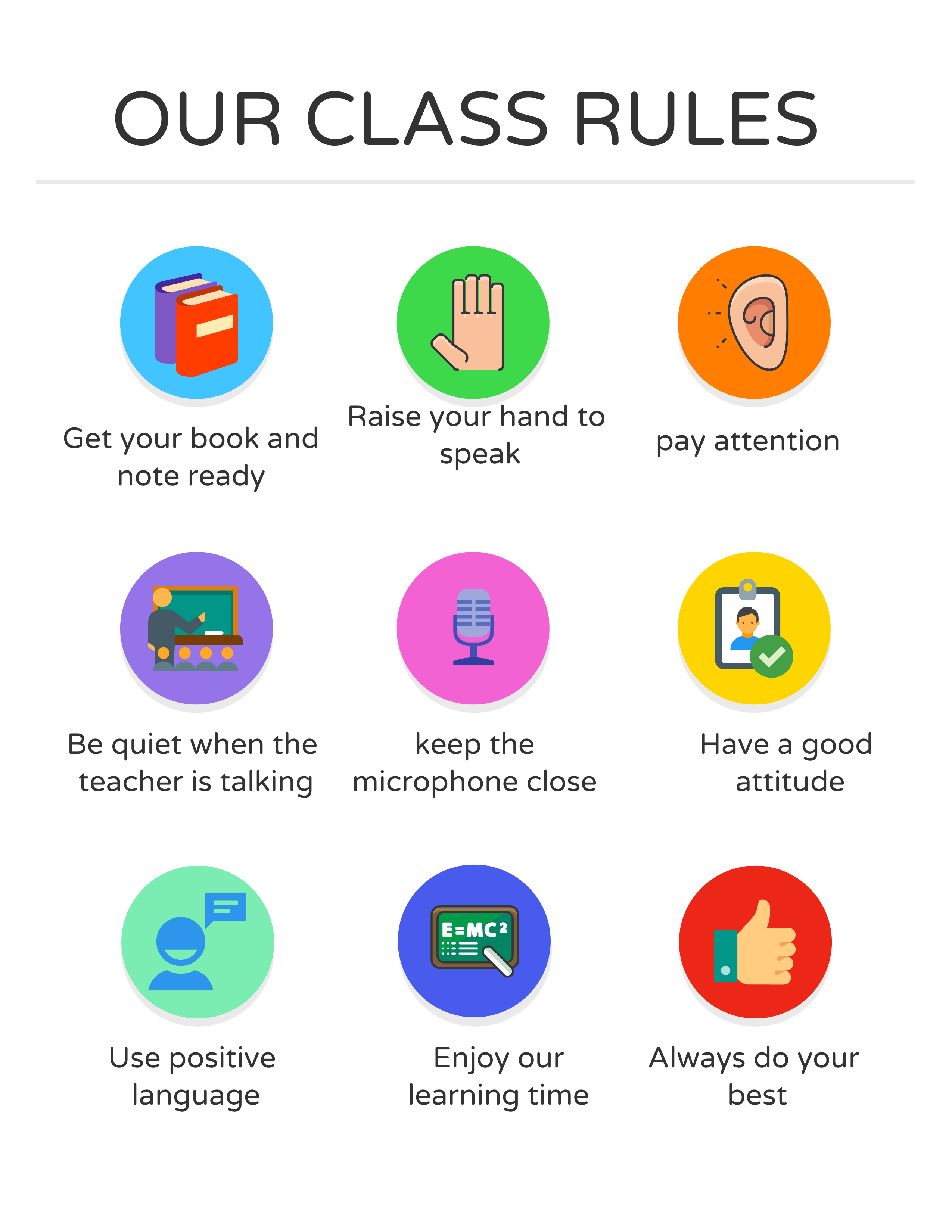 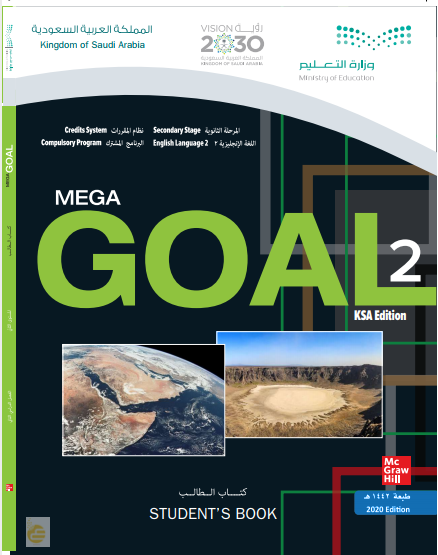 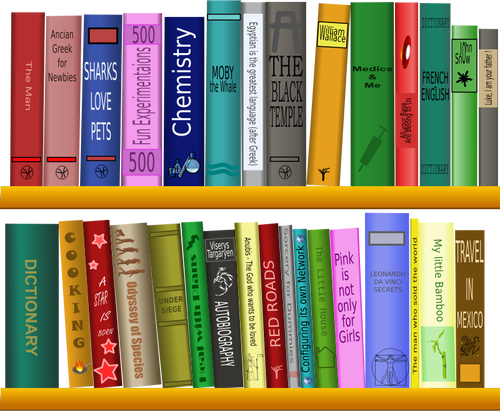 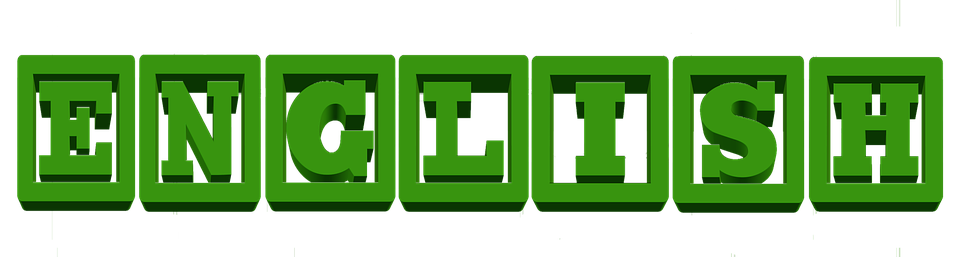 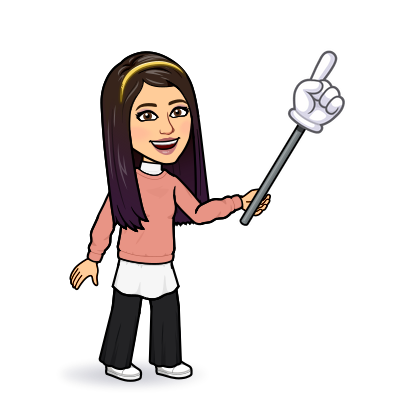 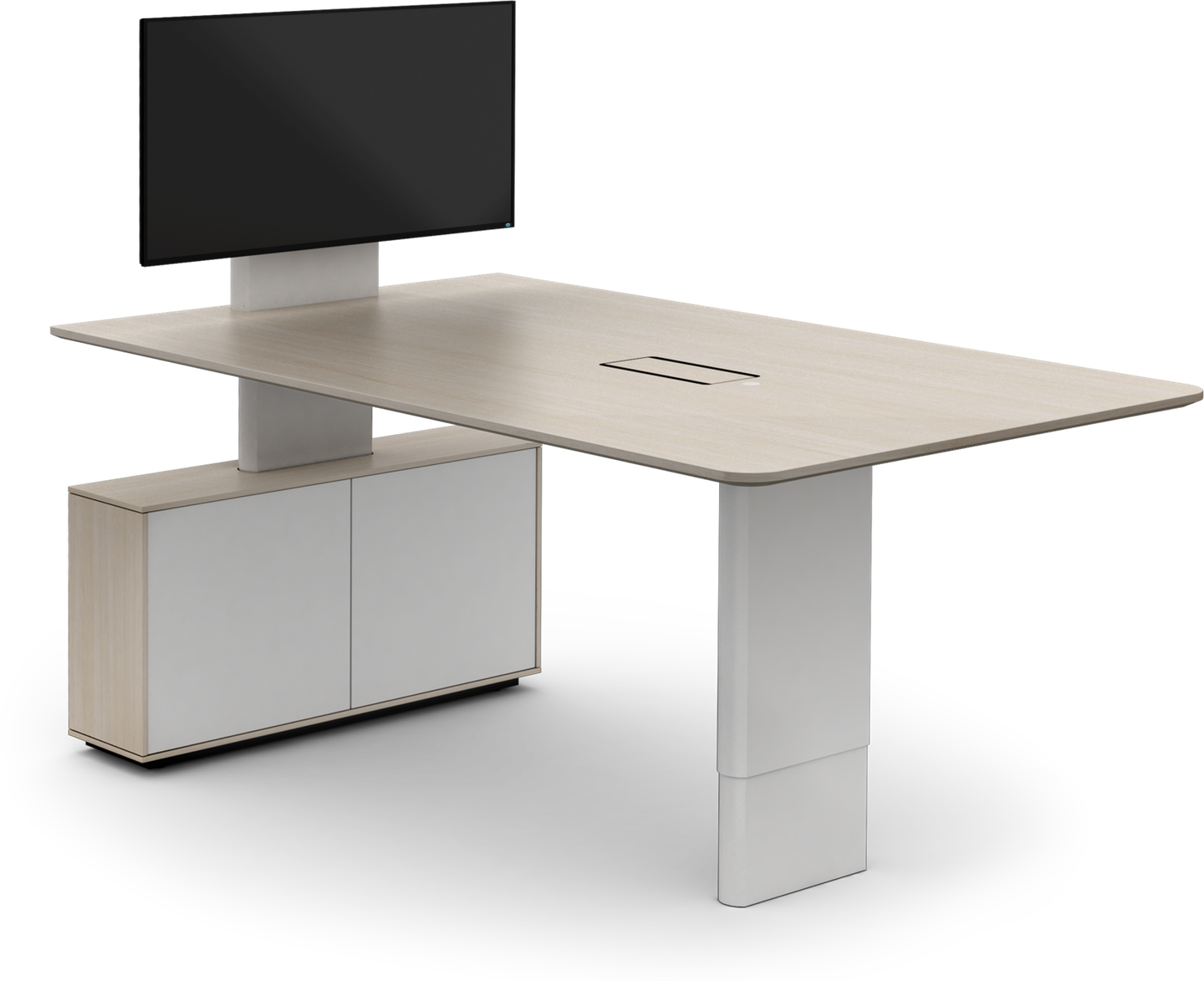 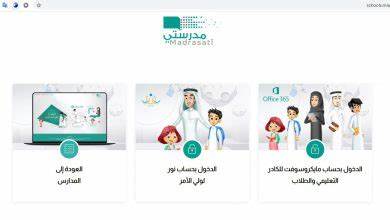 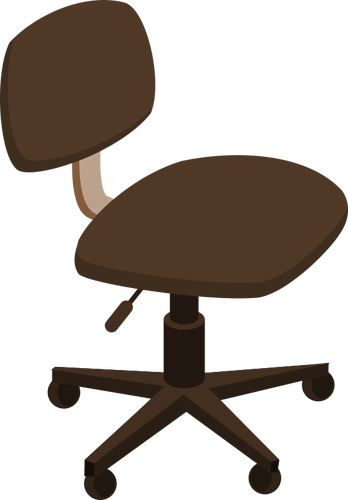 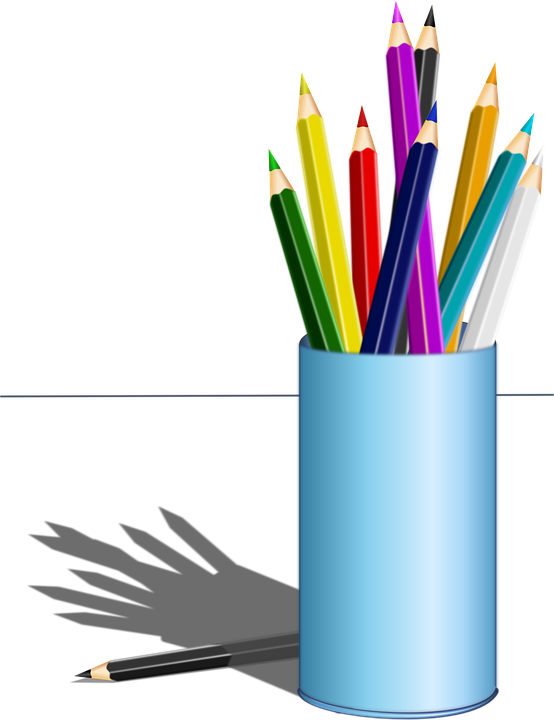 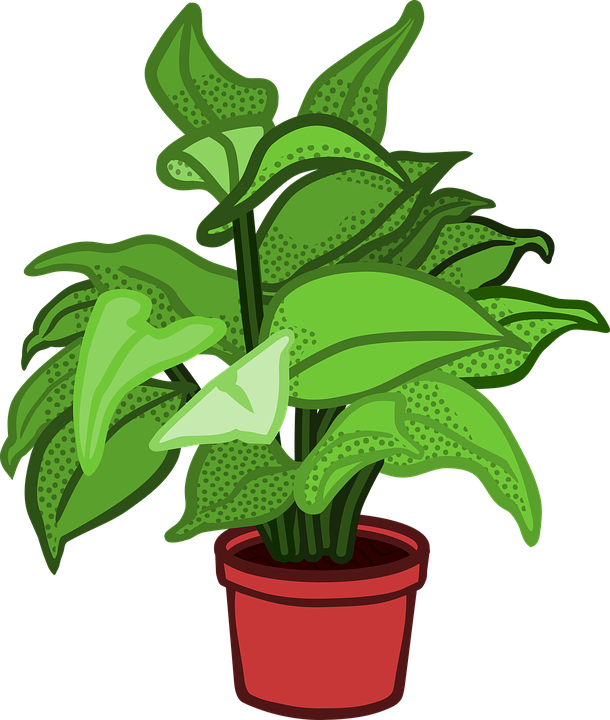 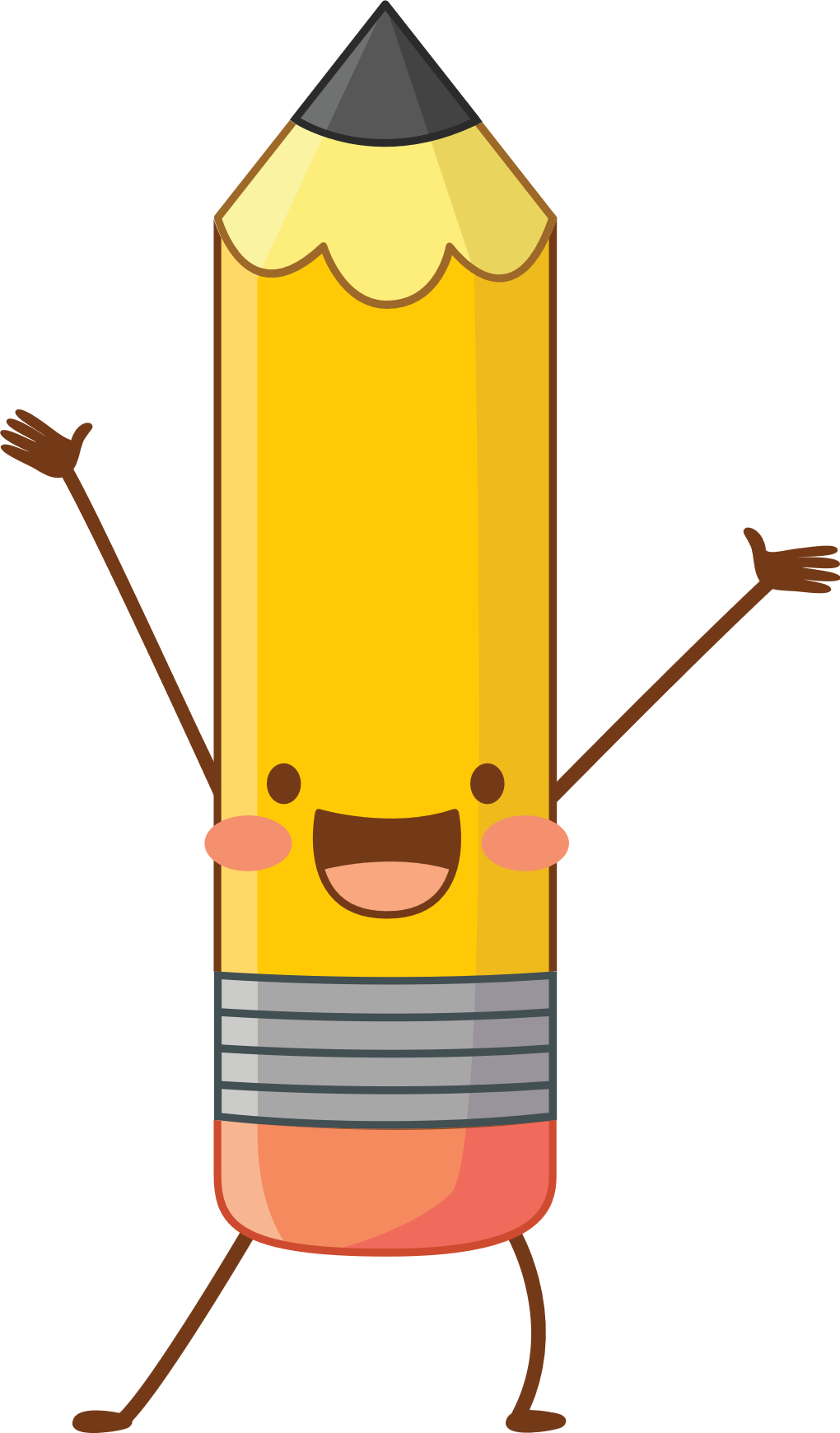 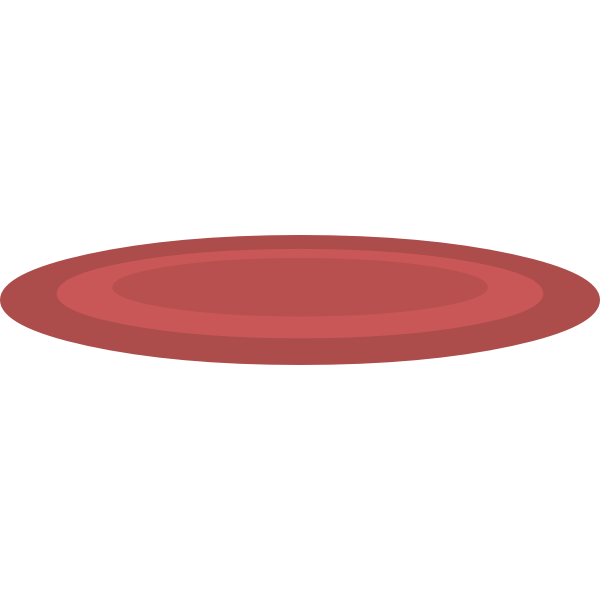 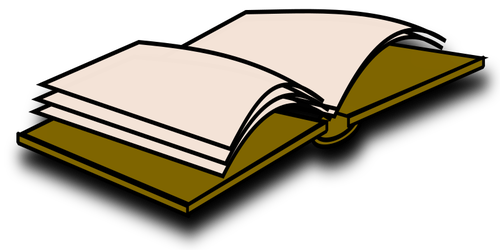 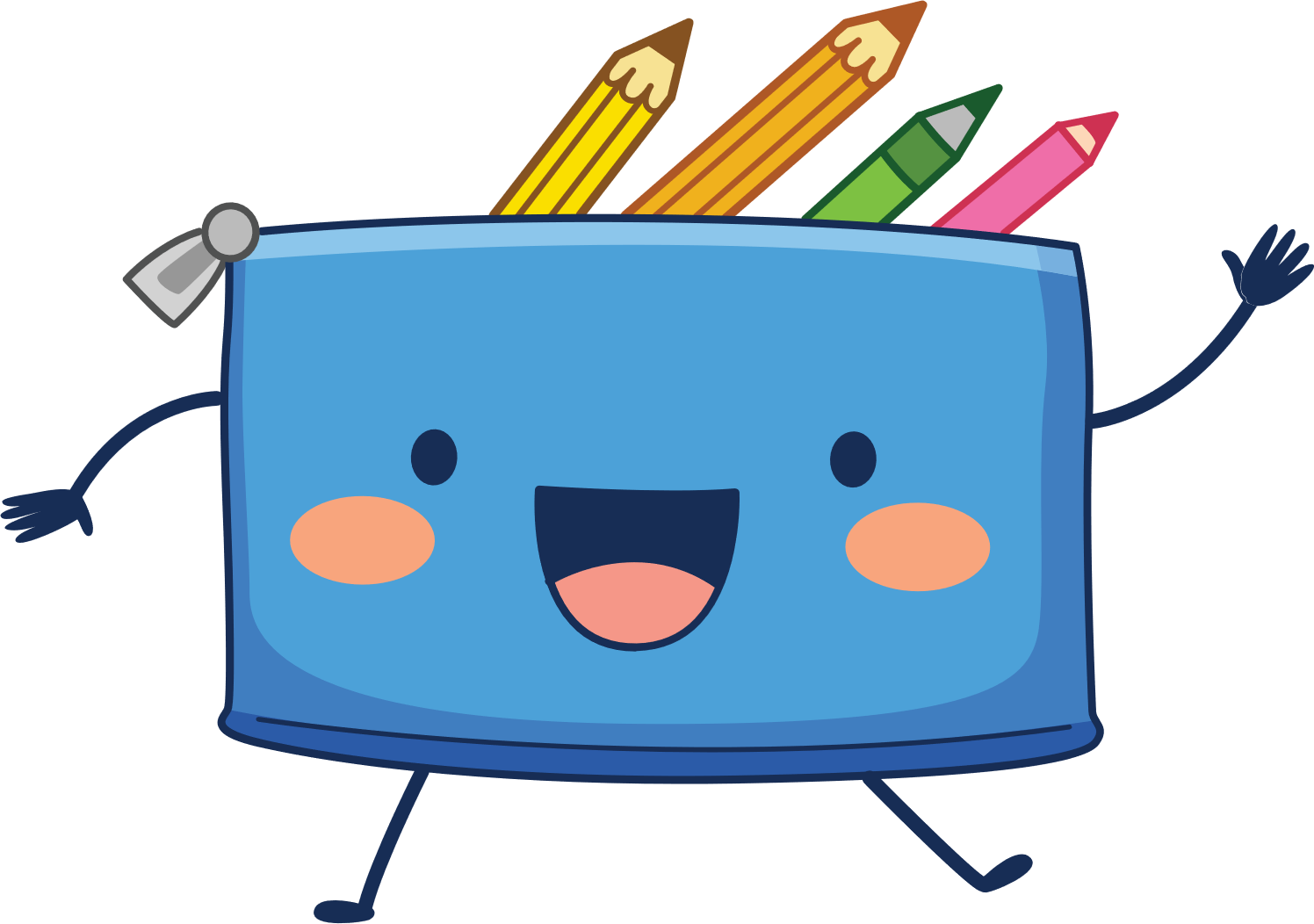 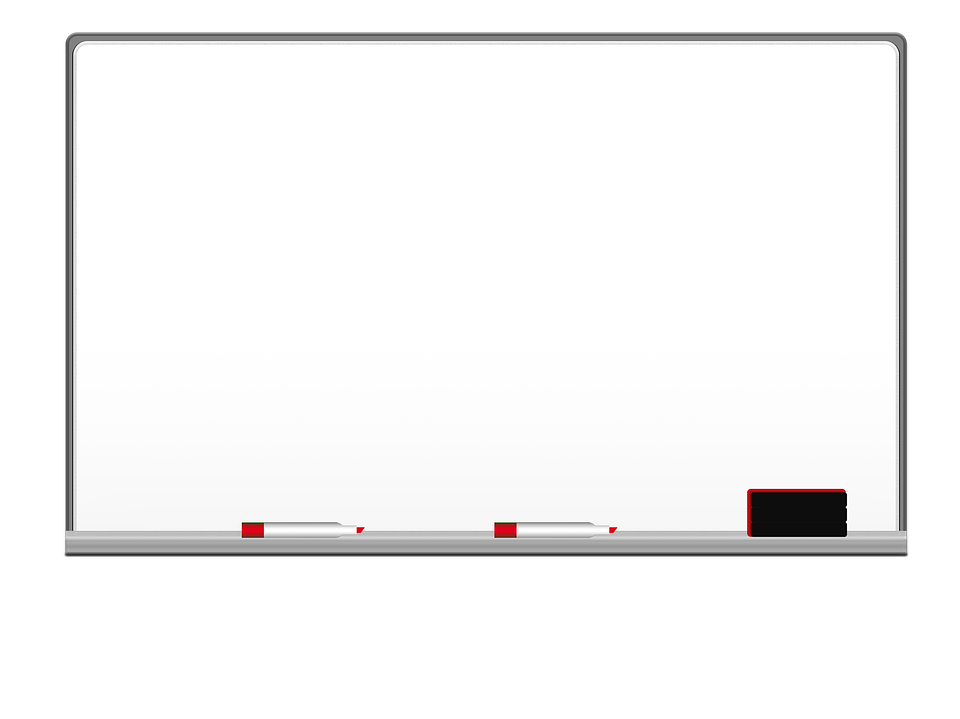 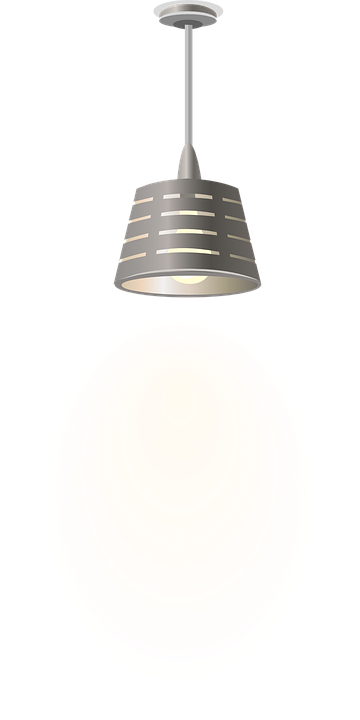 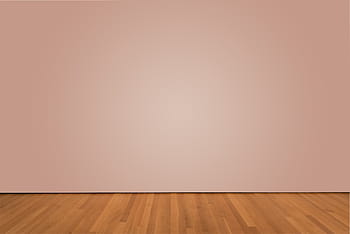 I love English
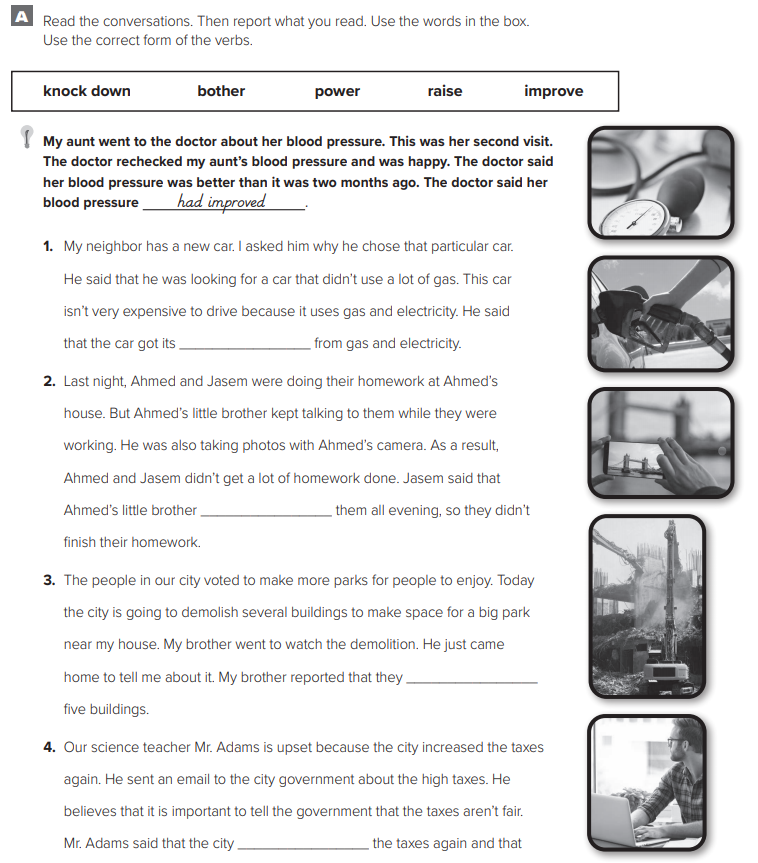 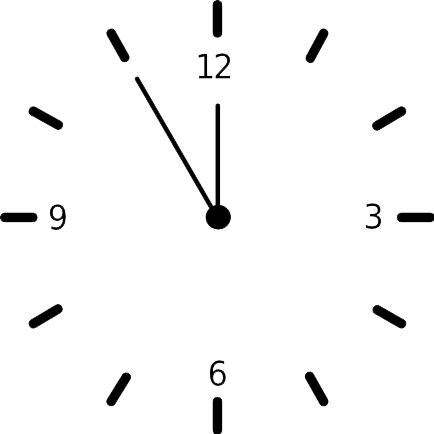 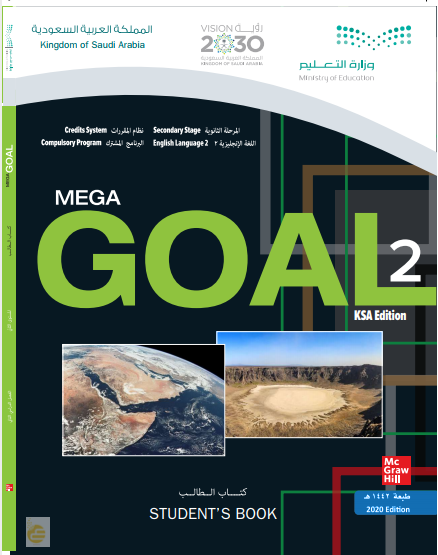 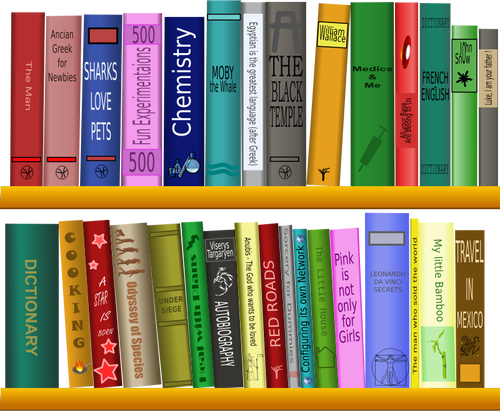 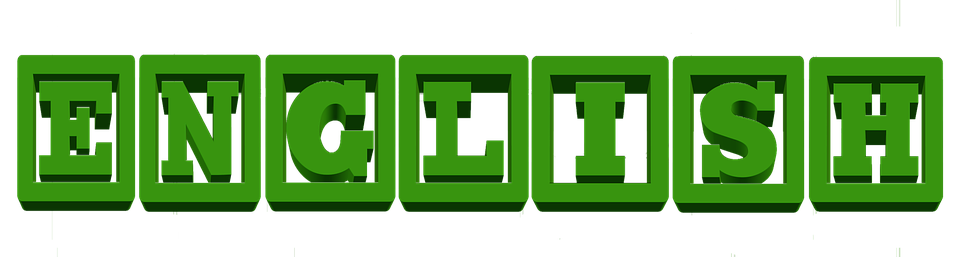 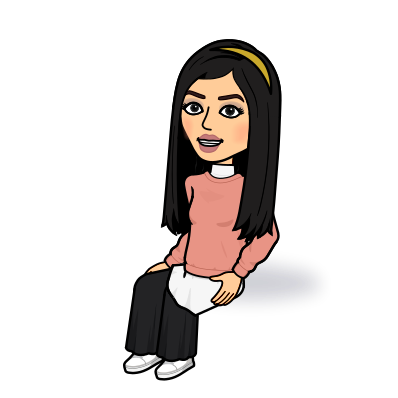 power
Let’s do the homework before starting the lesson.
Mega Goal 2 .. WB (57)
had bothered
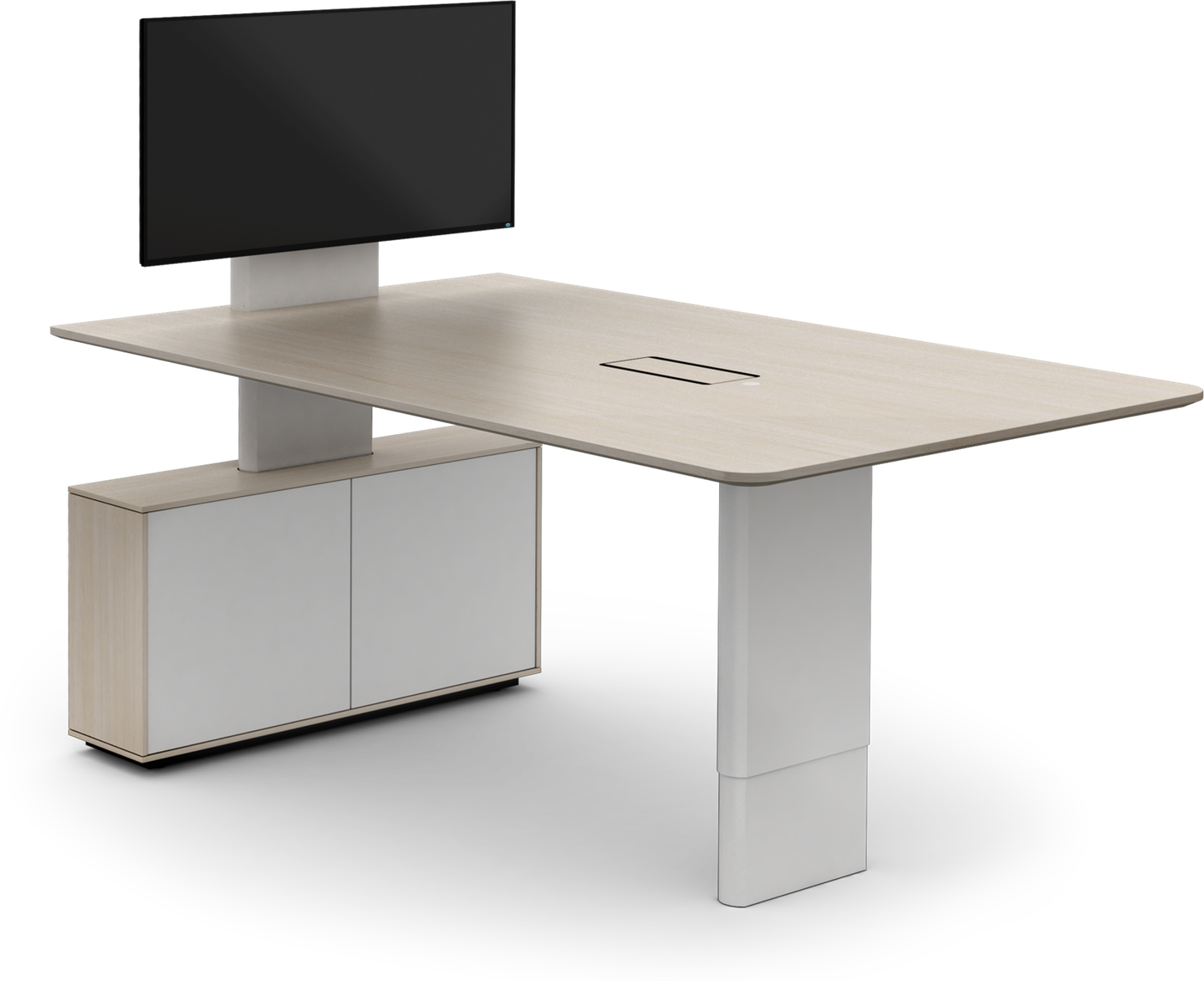 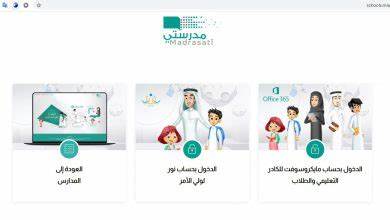 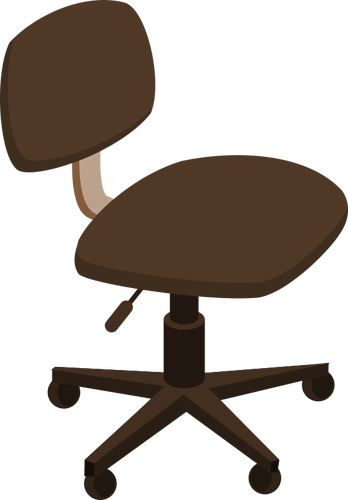 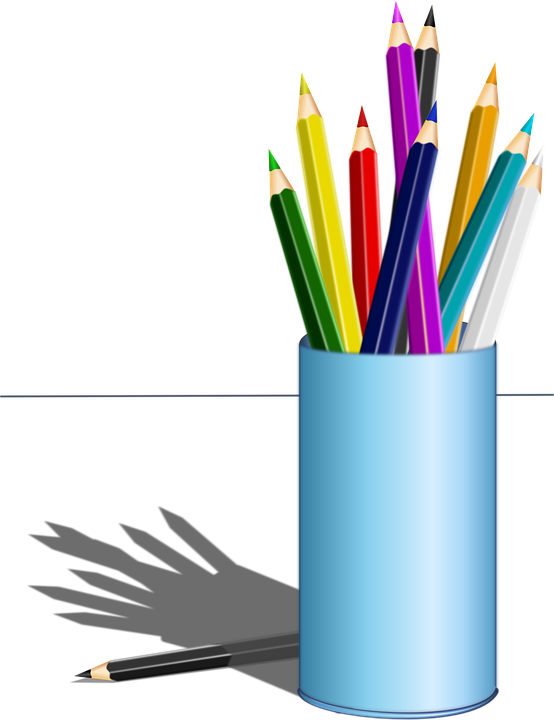 had knocked down
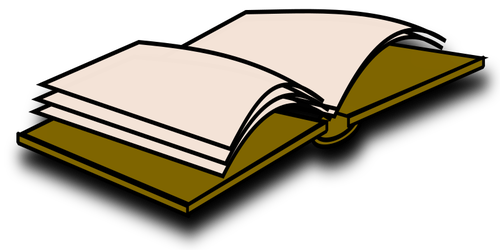 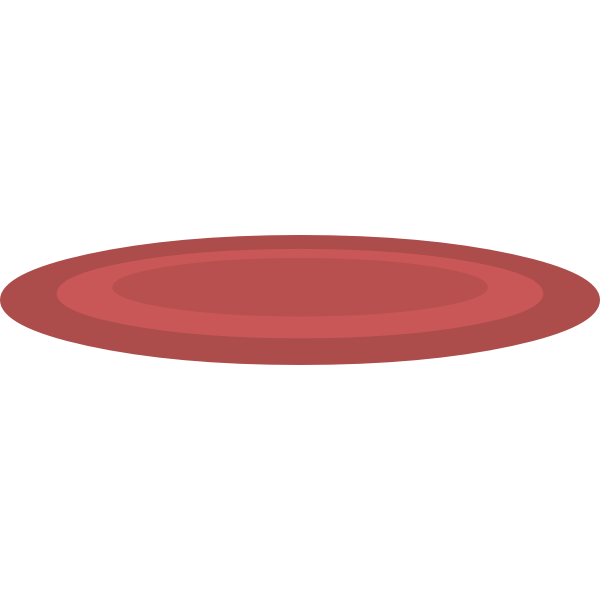 had raised
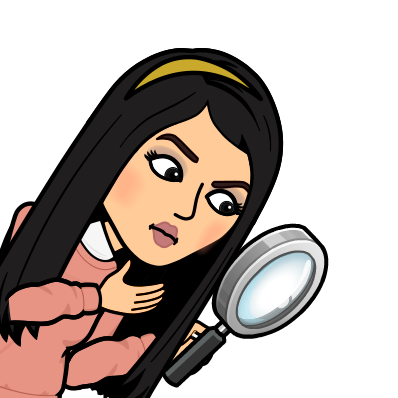 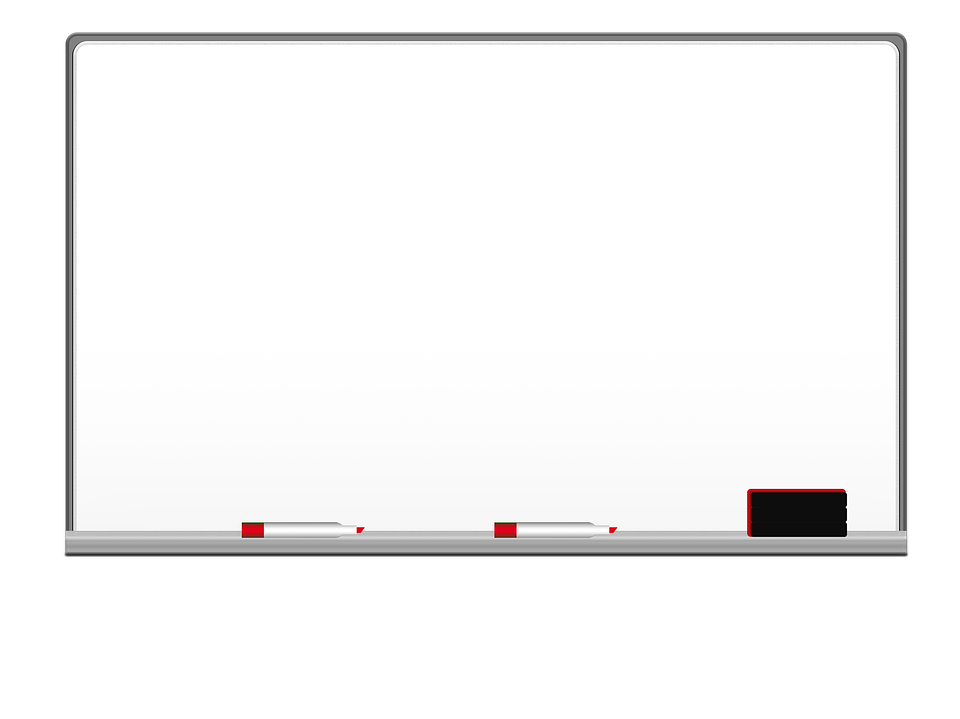 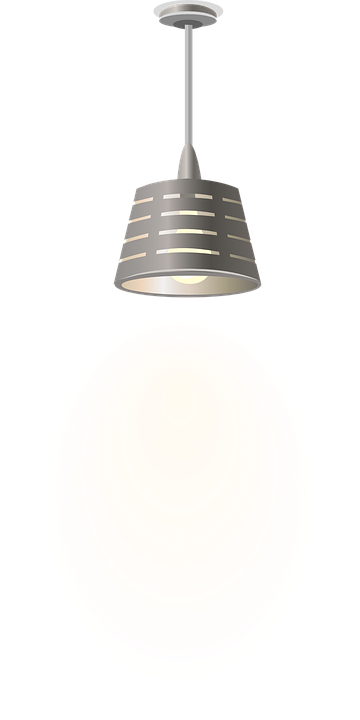 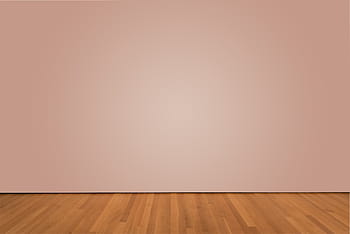 I love English
Revising the previous lesson
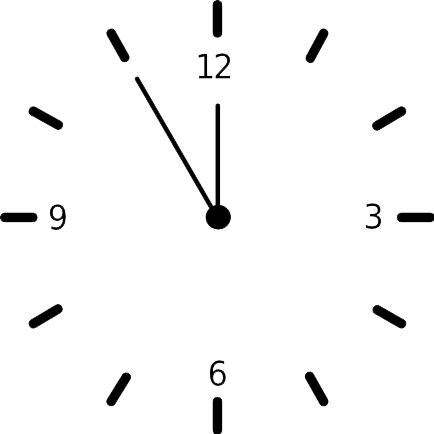 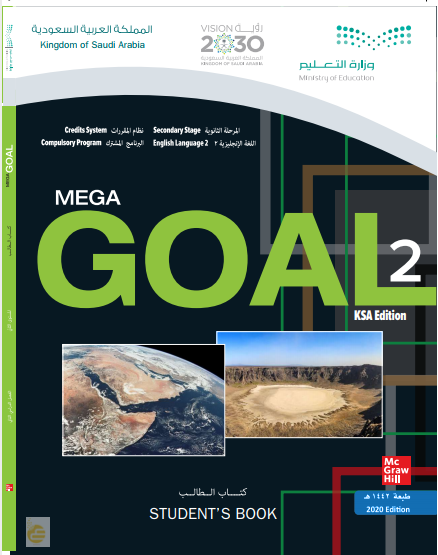 bother
candidate
proof
scan
universe
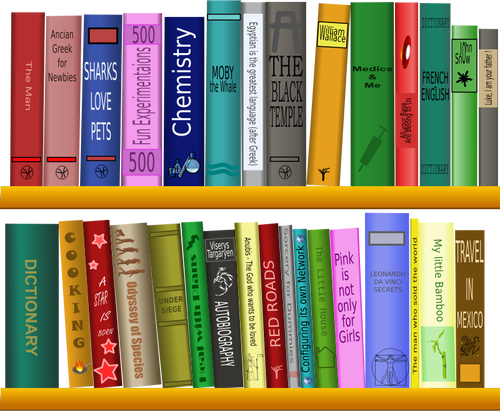 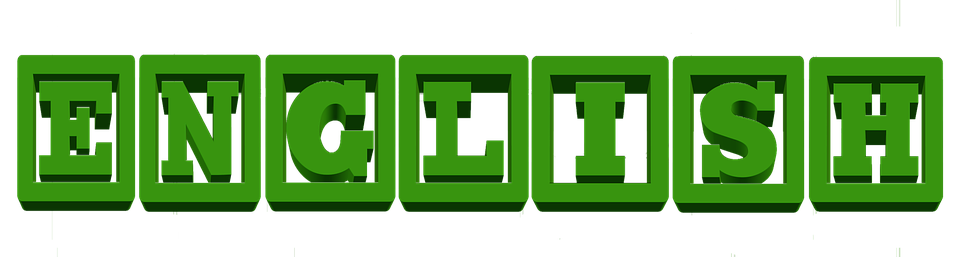 Sorry incorrect answer 
Try again.
Next
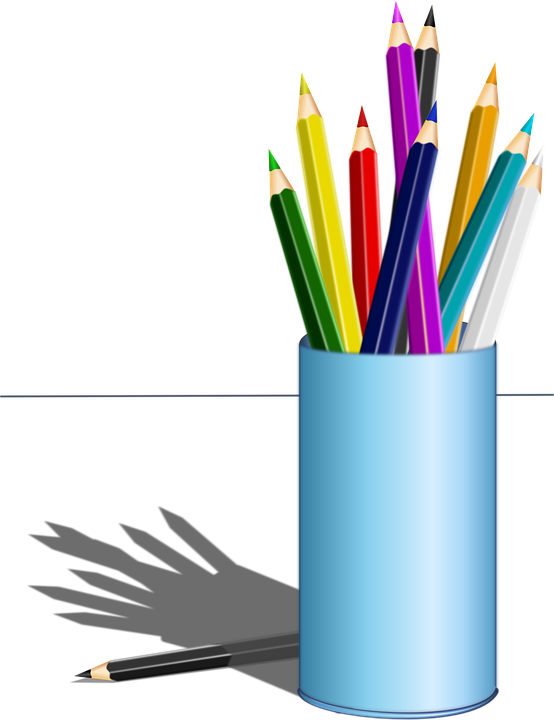 Get an image with a computer
All space, including all the stars and planets.
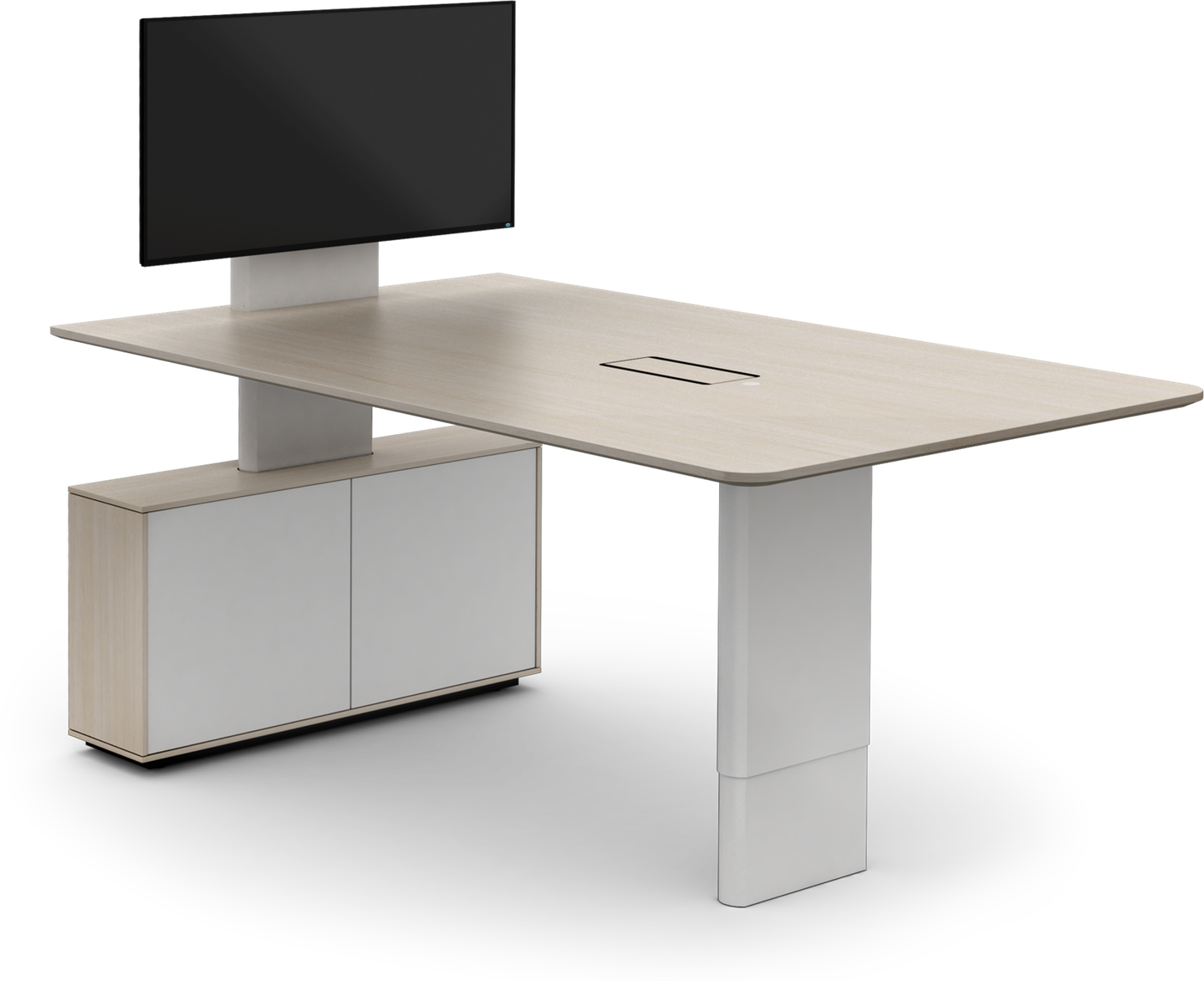 Evidence
Person trying to be elected
Make the effort
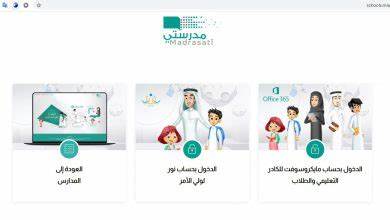 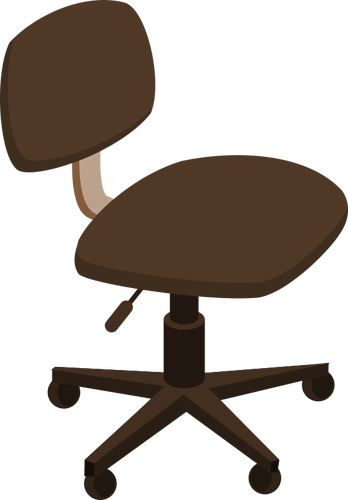 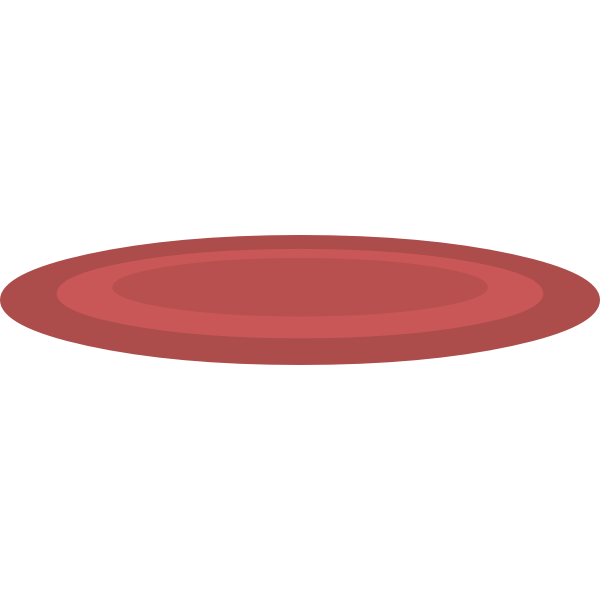 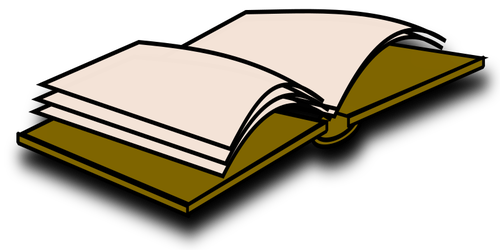 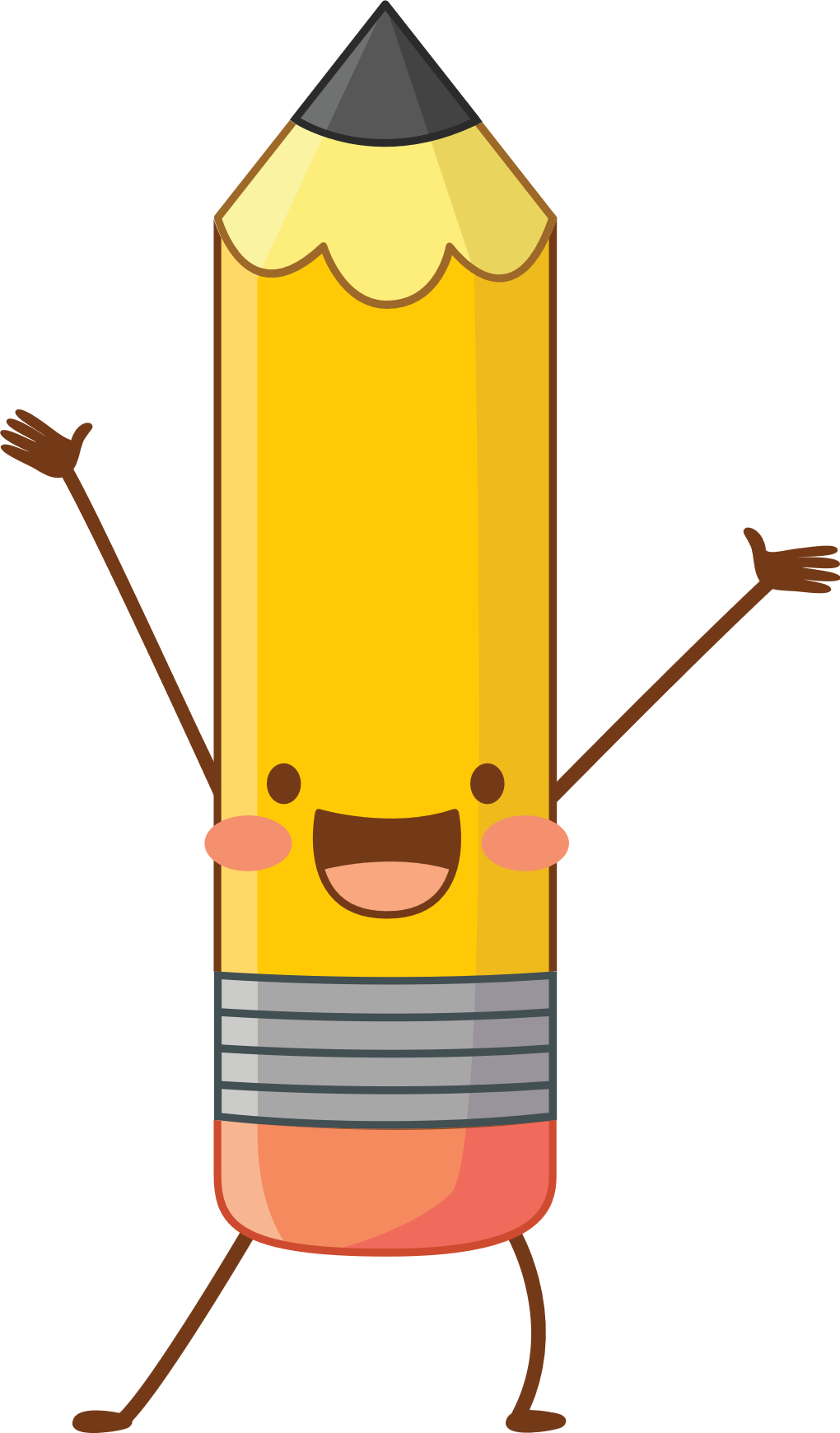 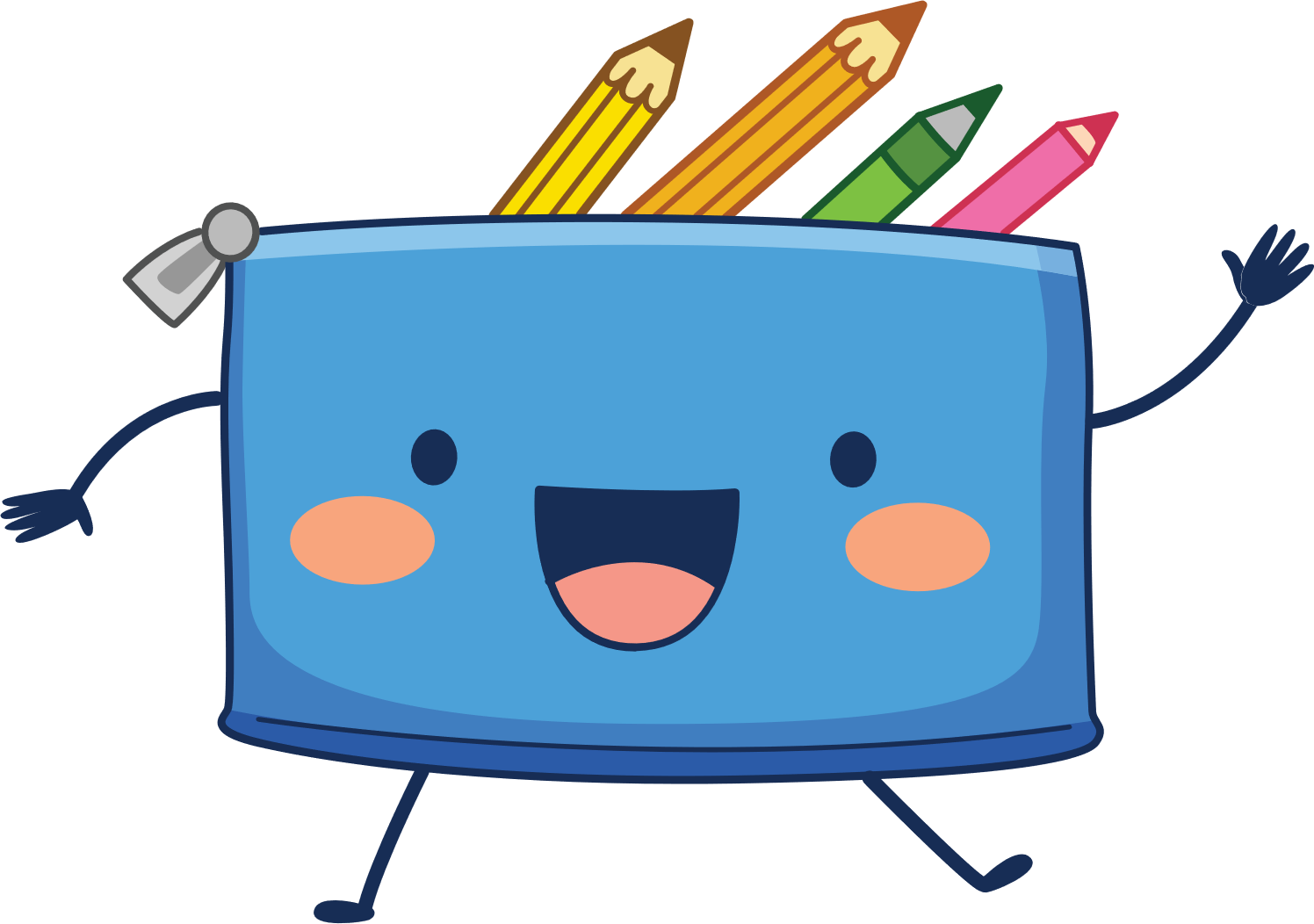 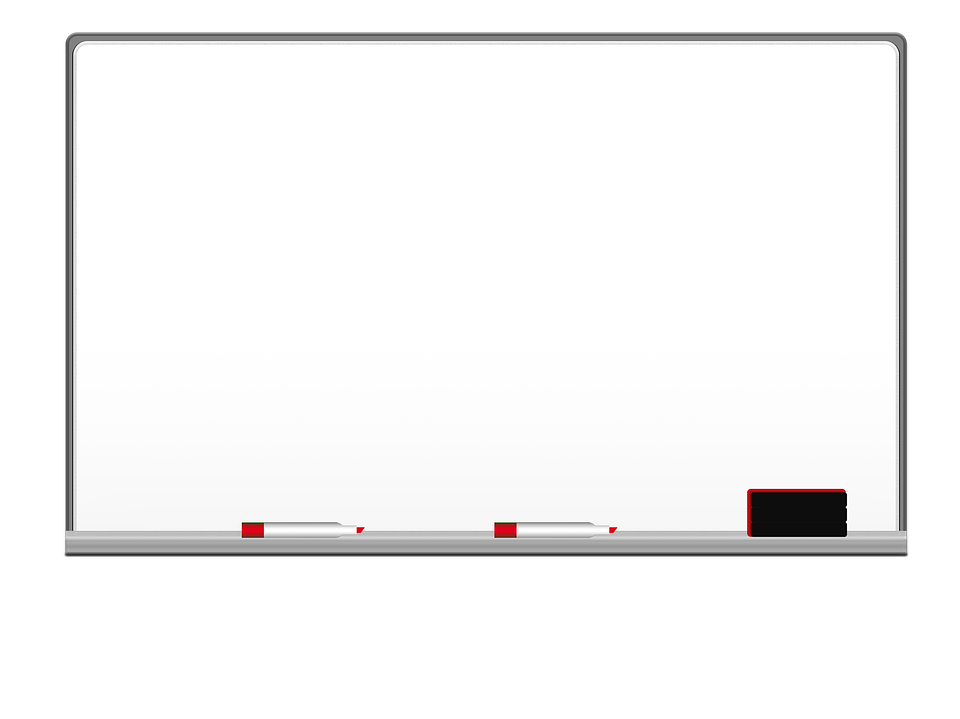 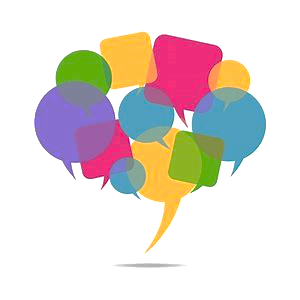 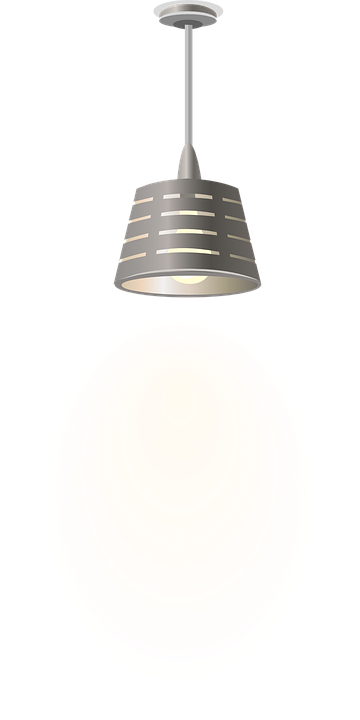 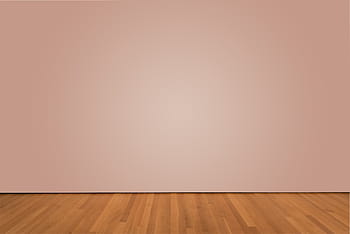 I love English
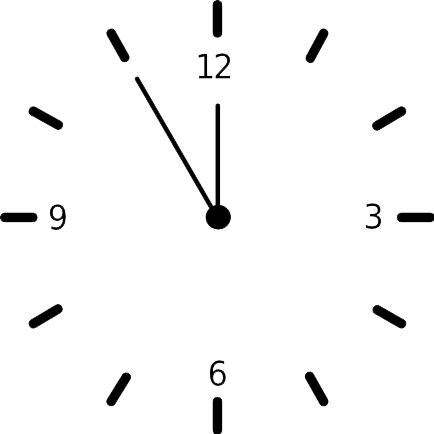 Mega Goal 2 
Unit 5
(What They Said)
Grammar
Thursday
19/8/1442
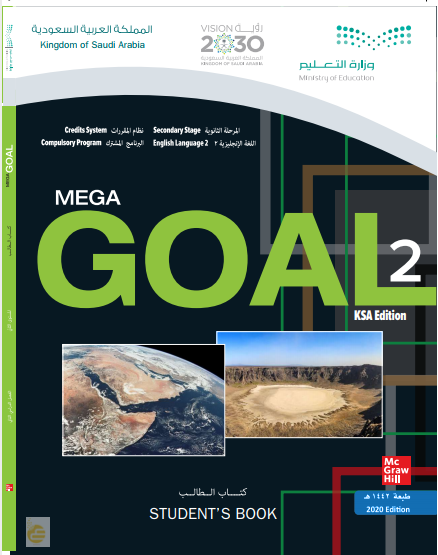 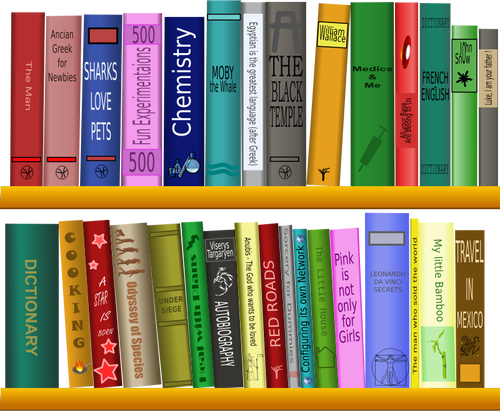 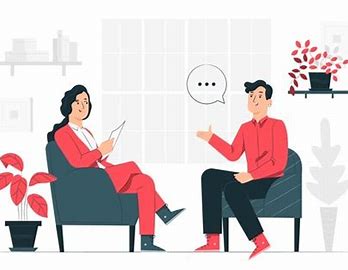 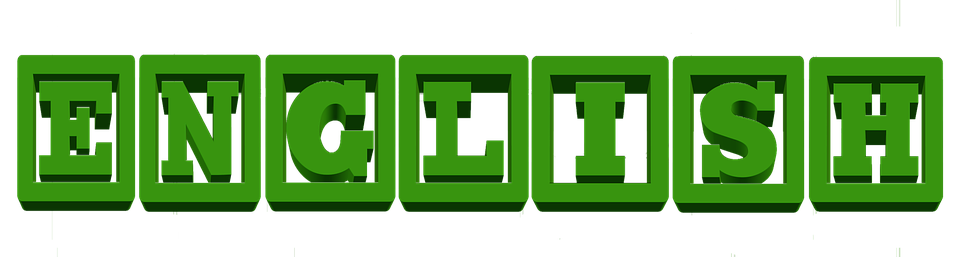 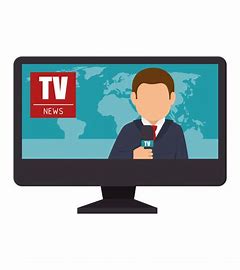 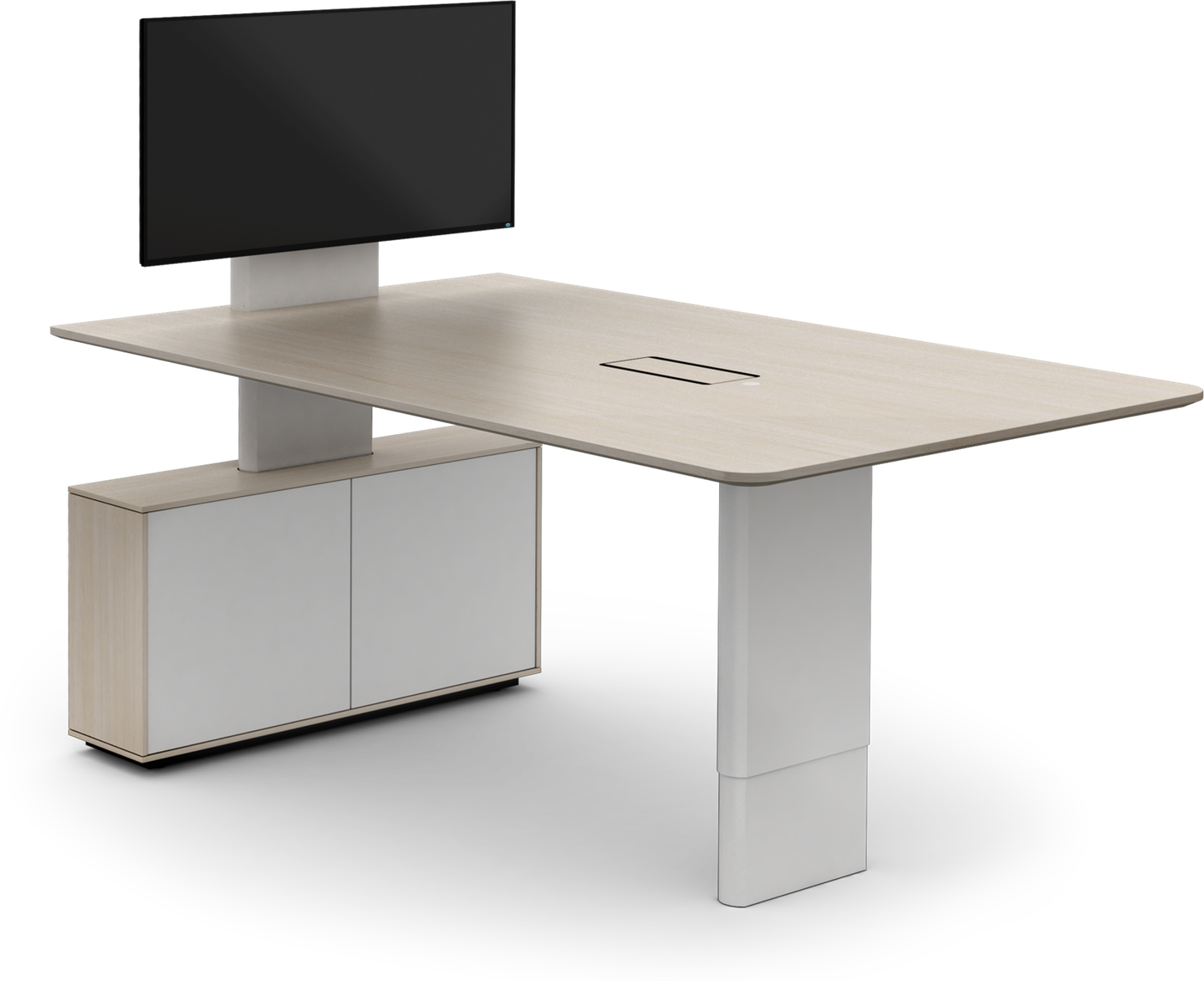 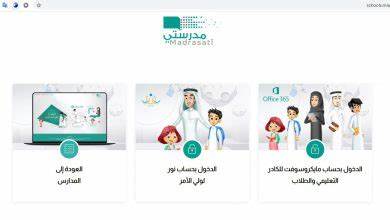 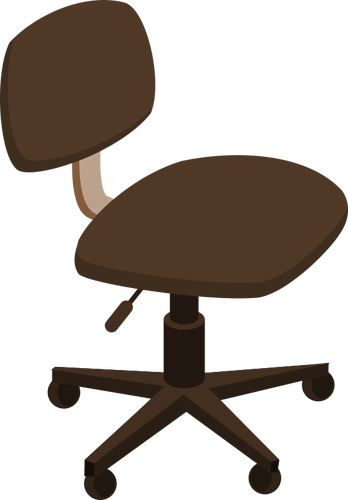 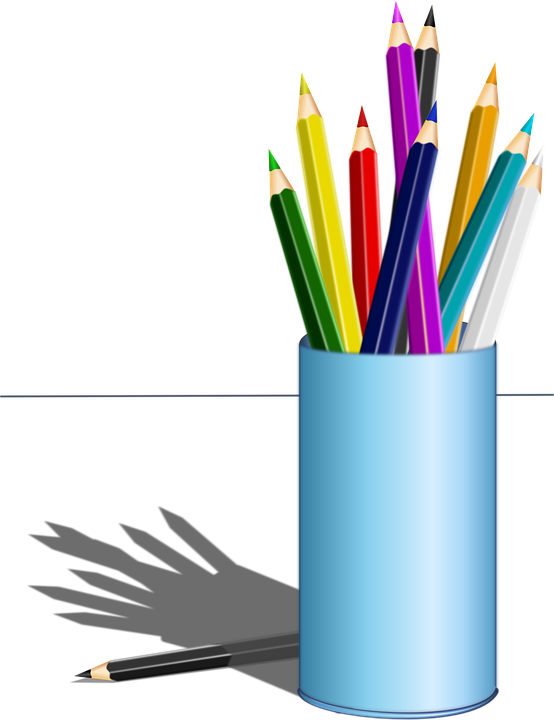 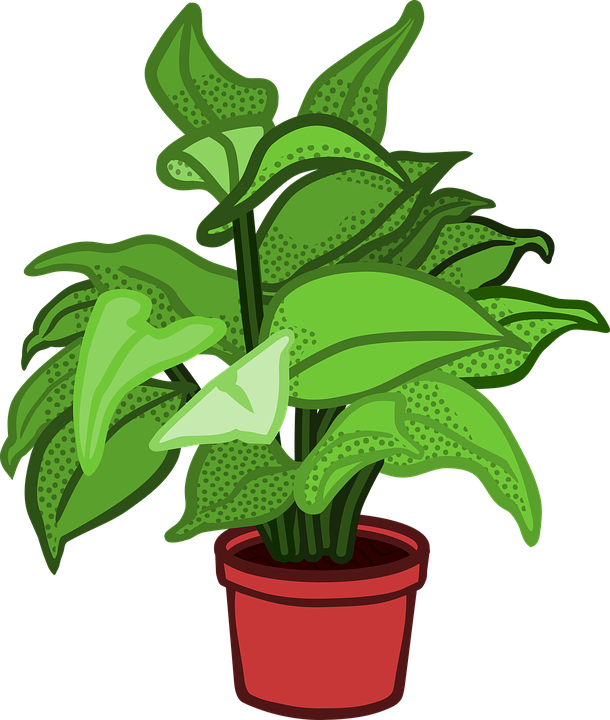 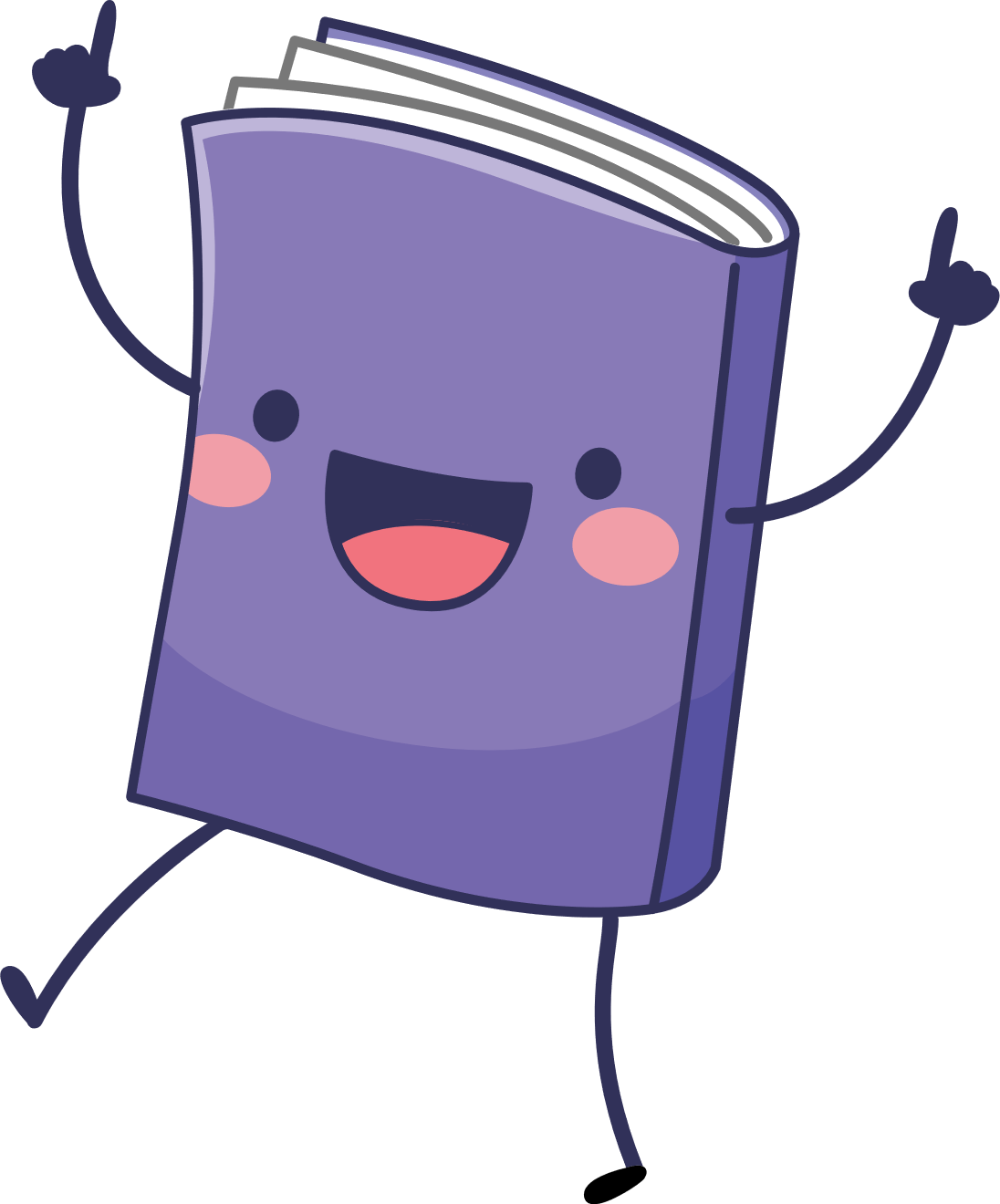 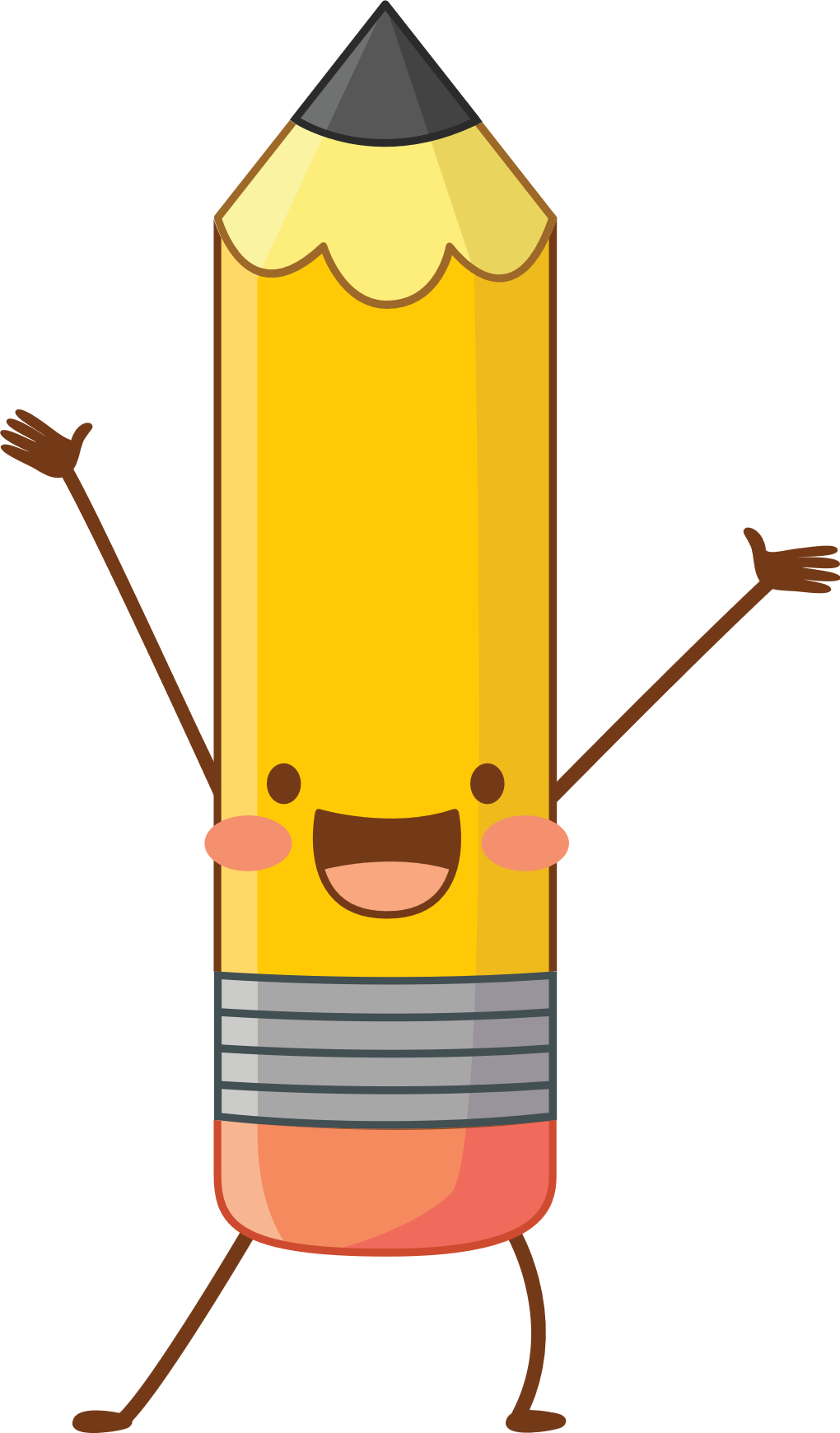 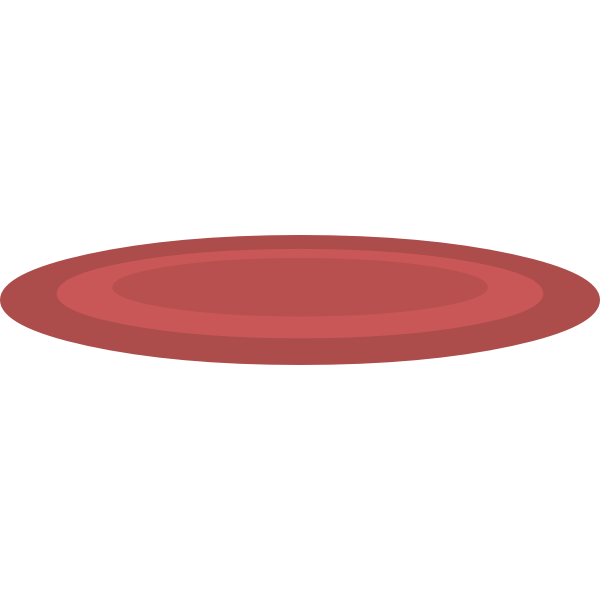 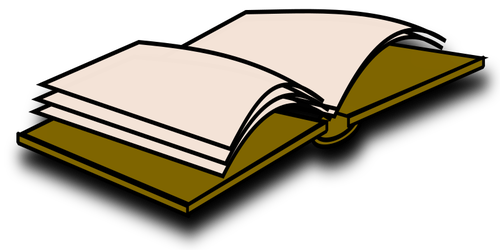 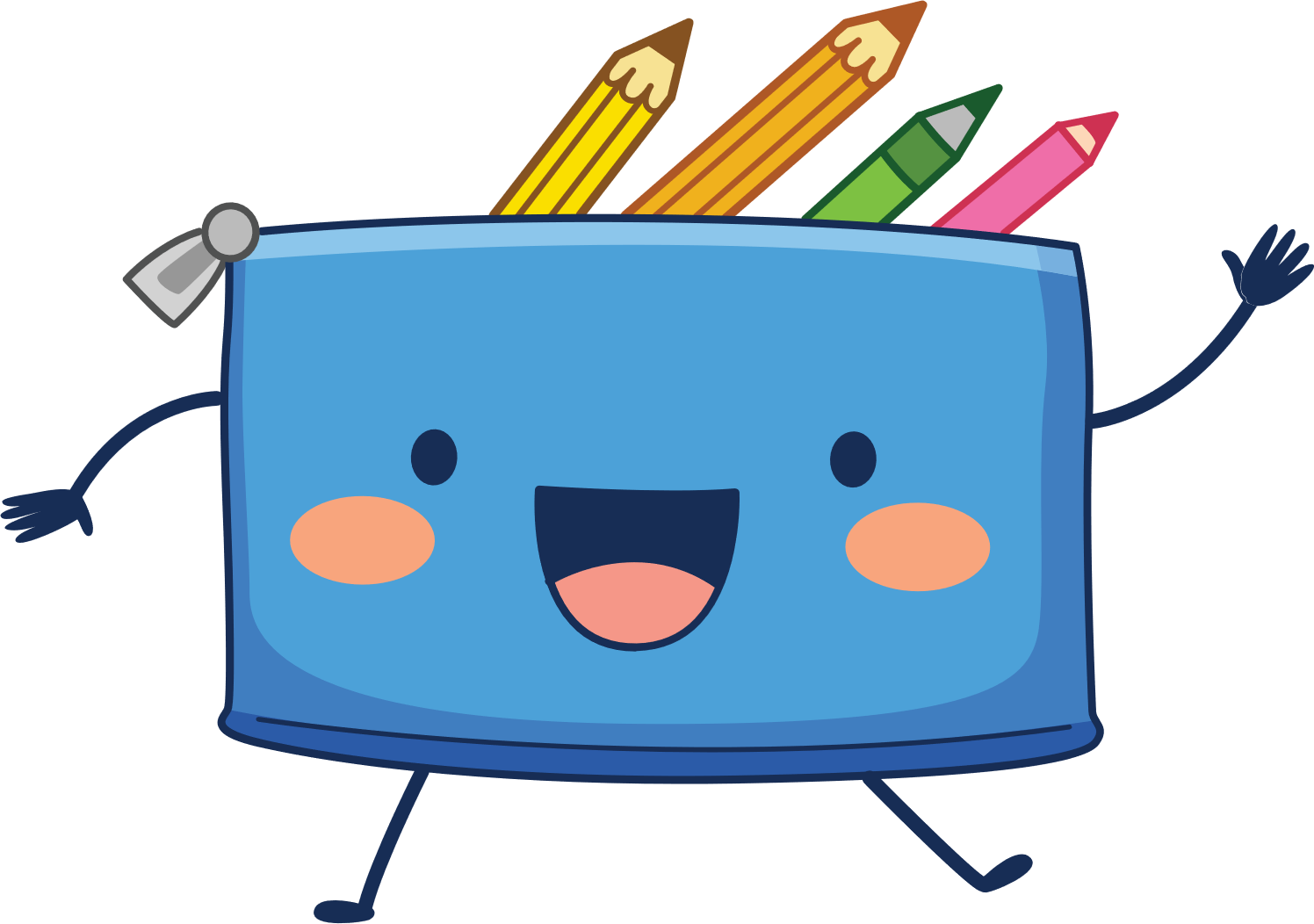 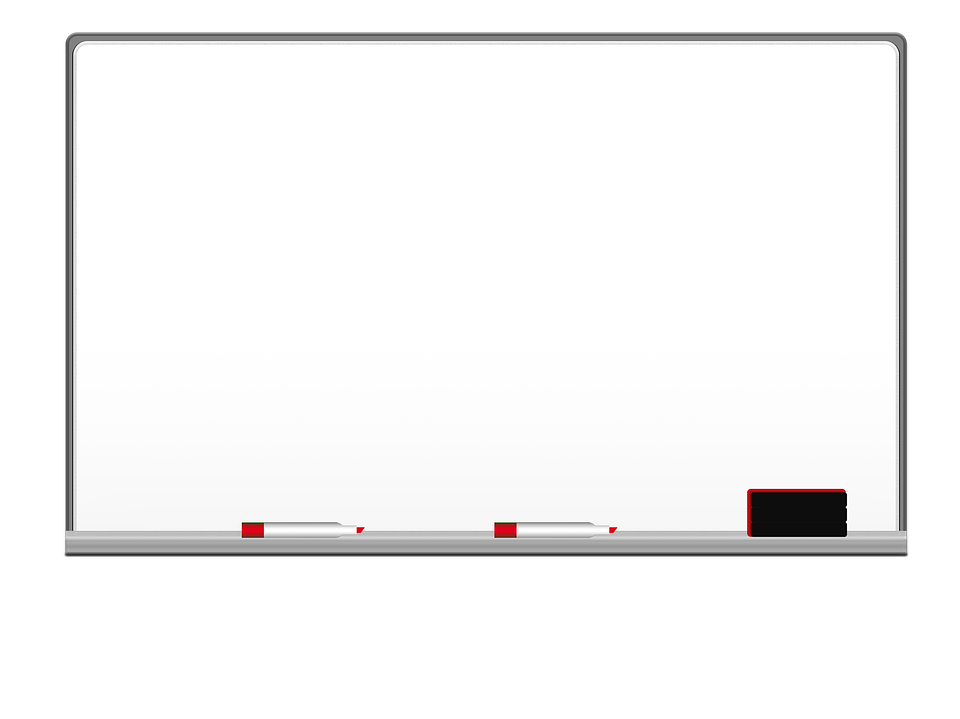 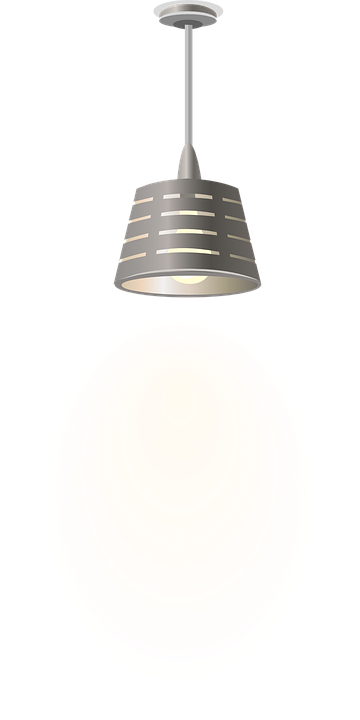 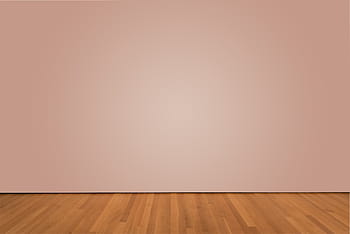 I love English
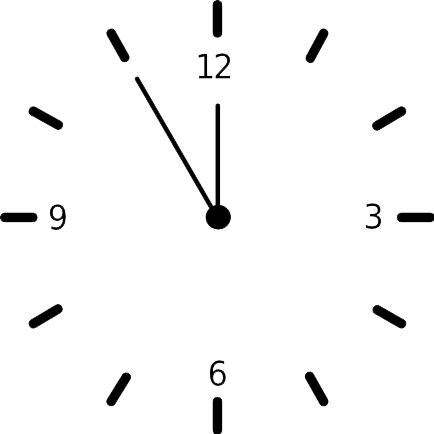 Lesson Objectives
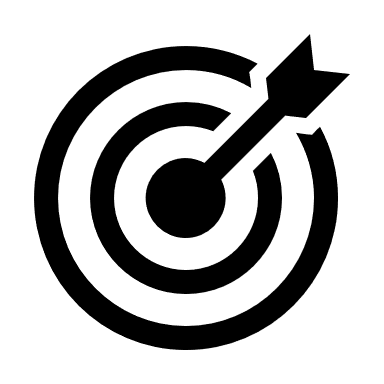 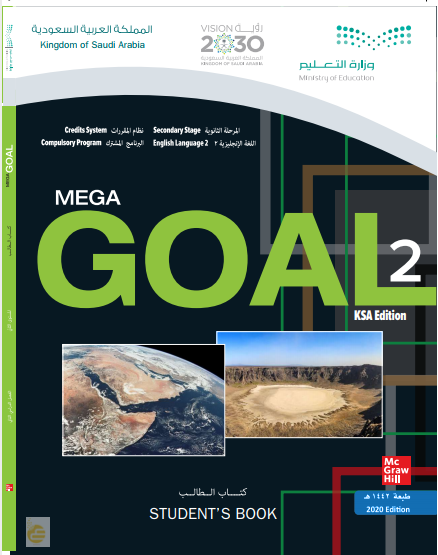 Students will be able to:
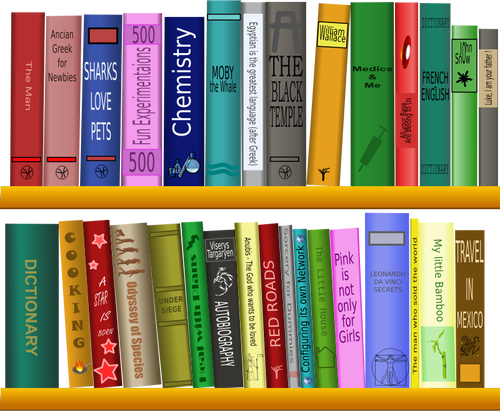 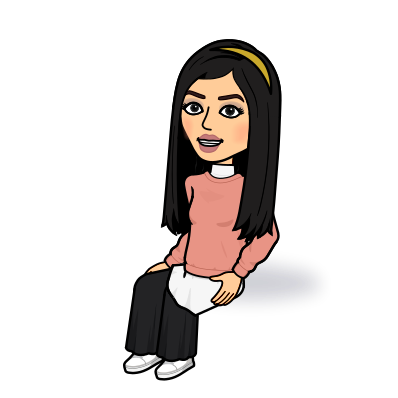 Report a speech in the correct tense.
Use the correct tense to report a question.
Change pronouns/ adverbs of time correctly in reported speech.
Replace the word "say" with suitable words.
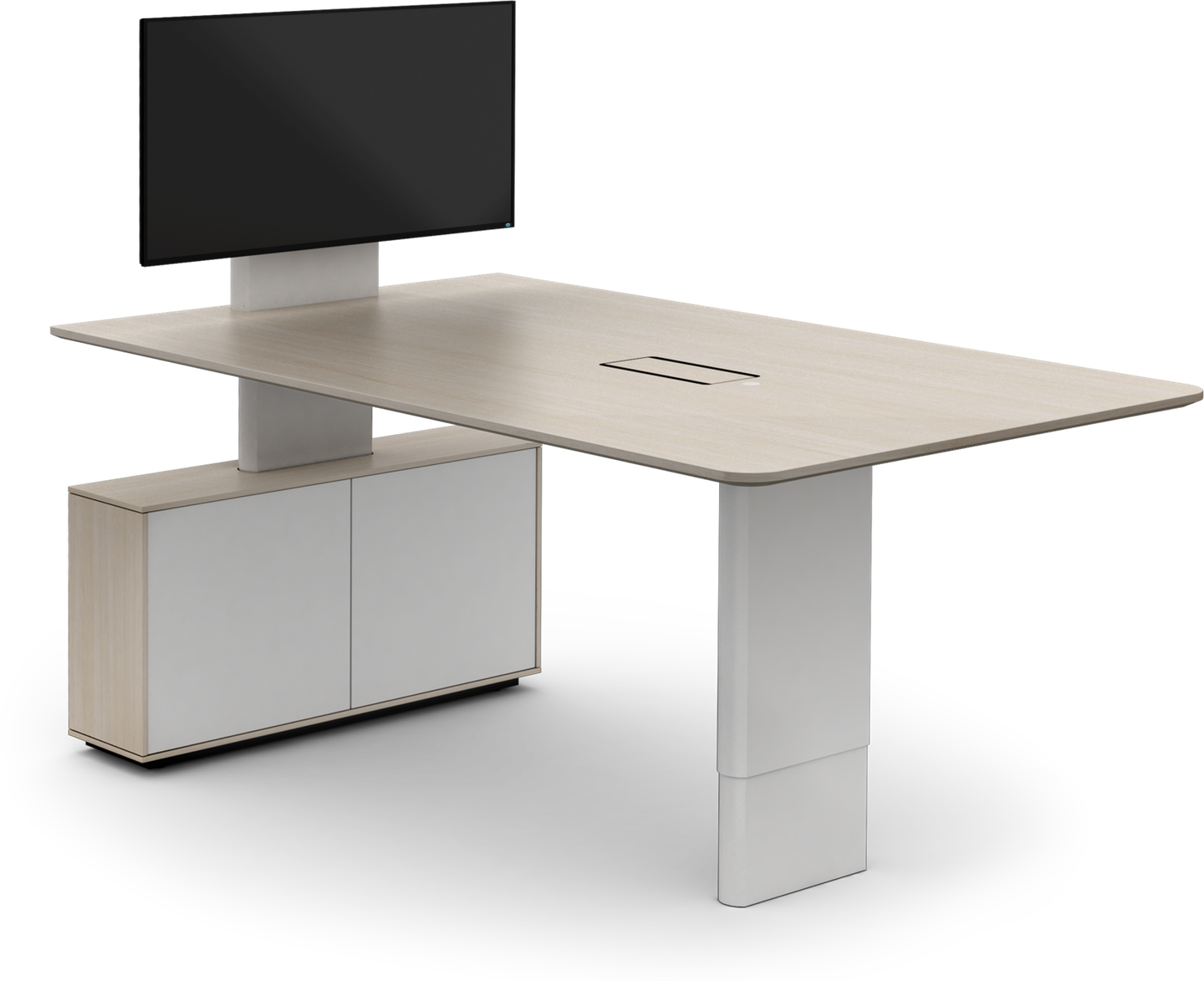 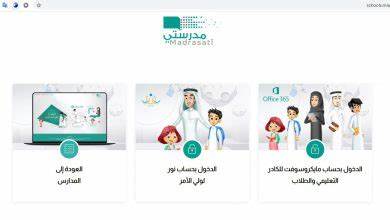 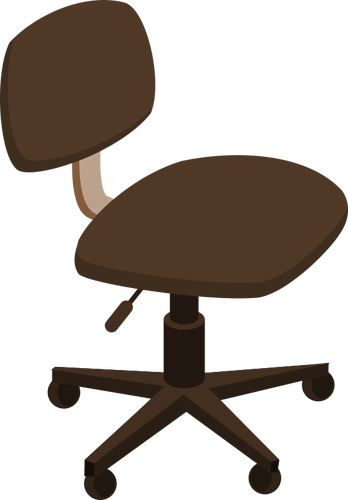 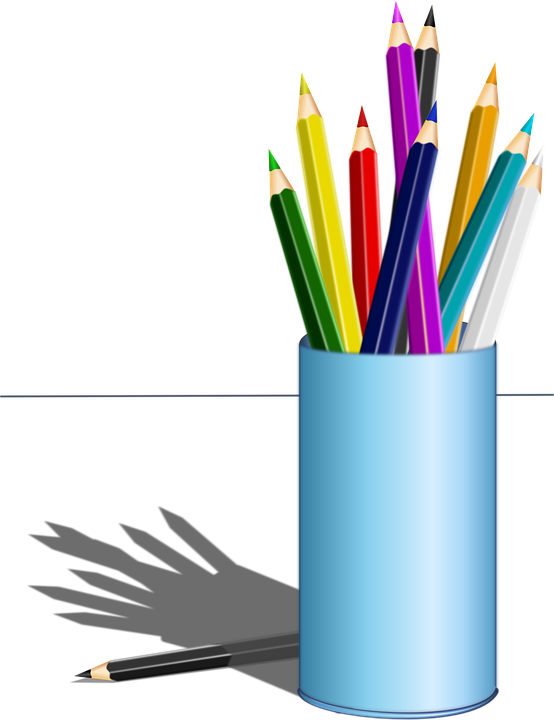 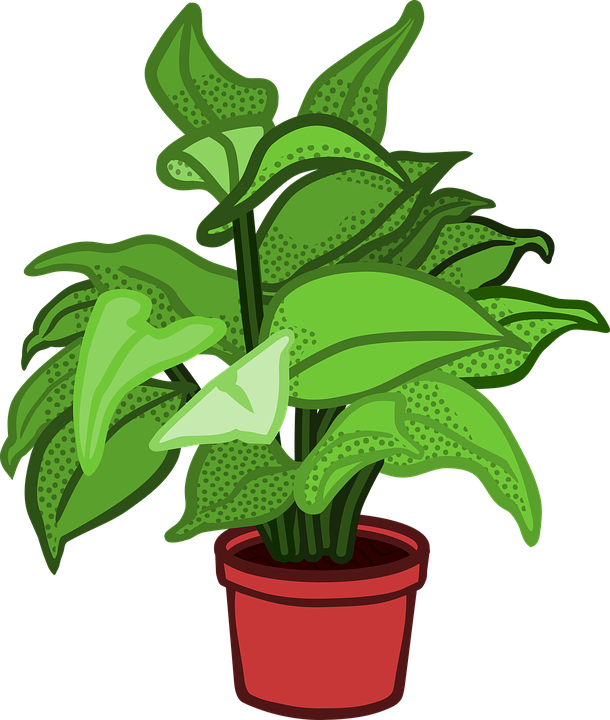 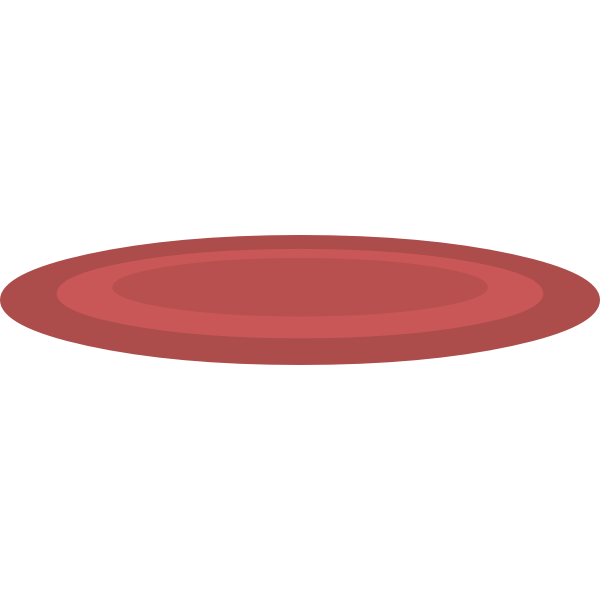 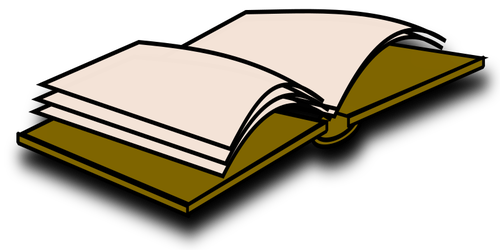 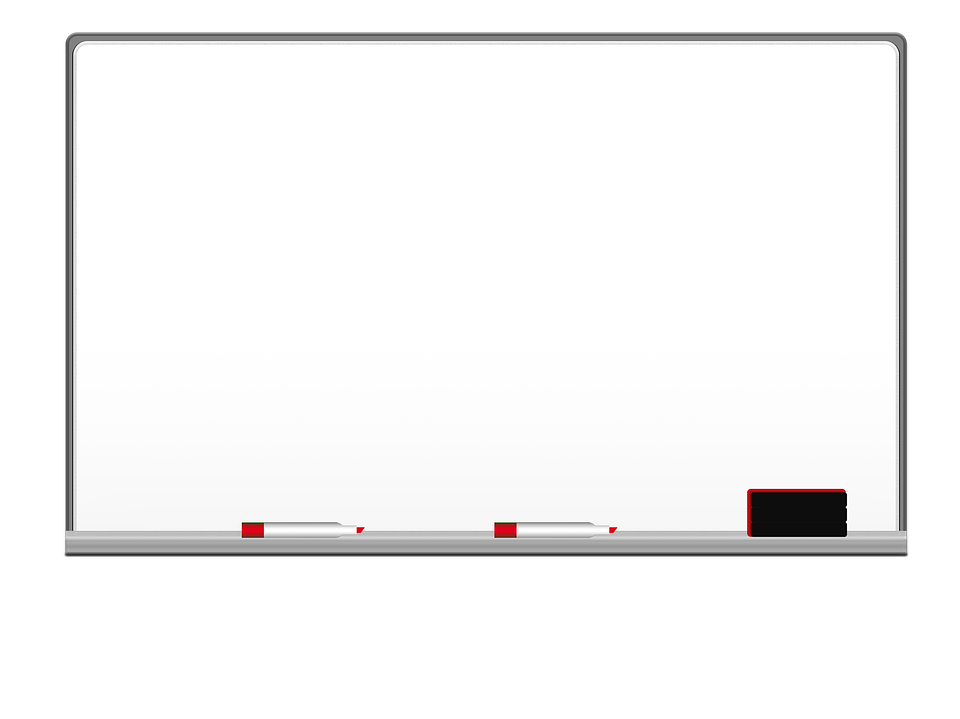 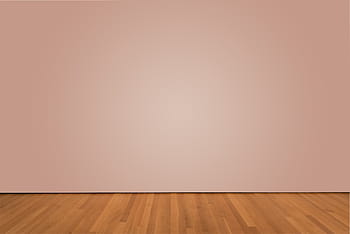 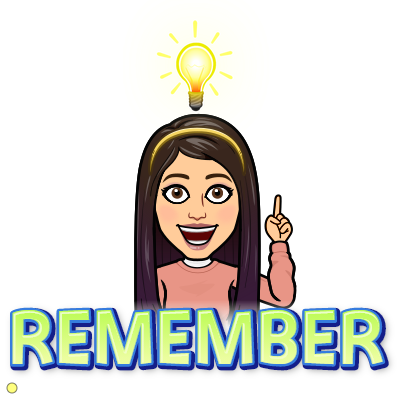 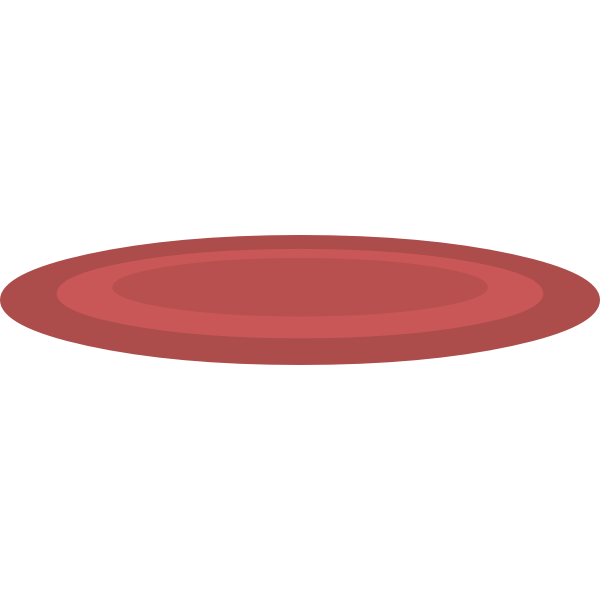 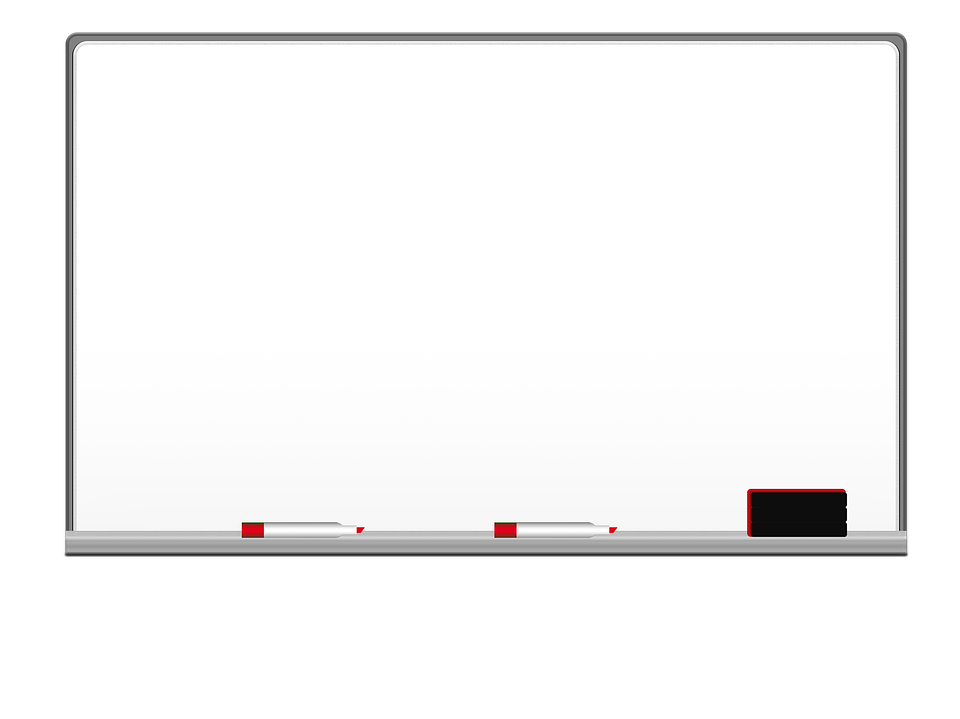 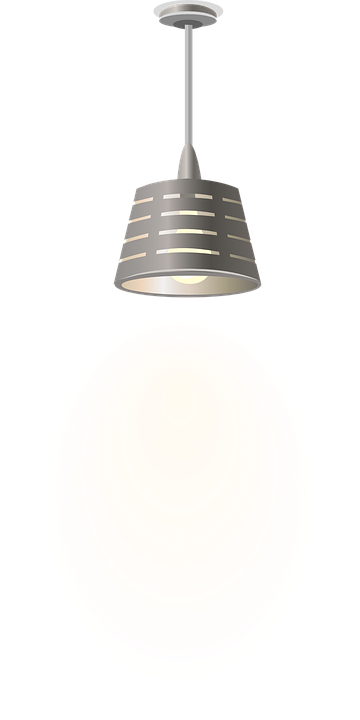 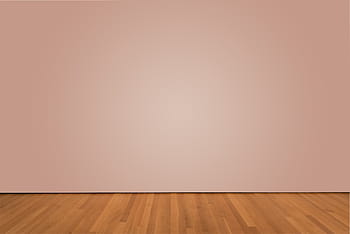 I love English
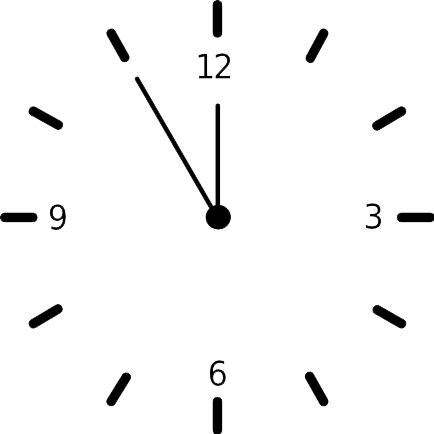 Open your Student’s book page: 84
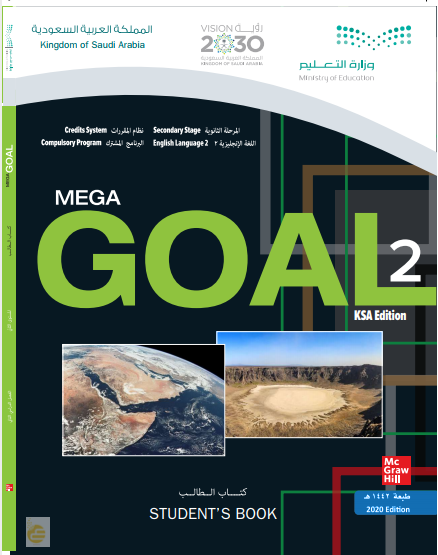 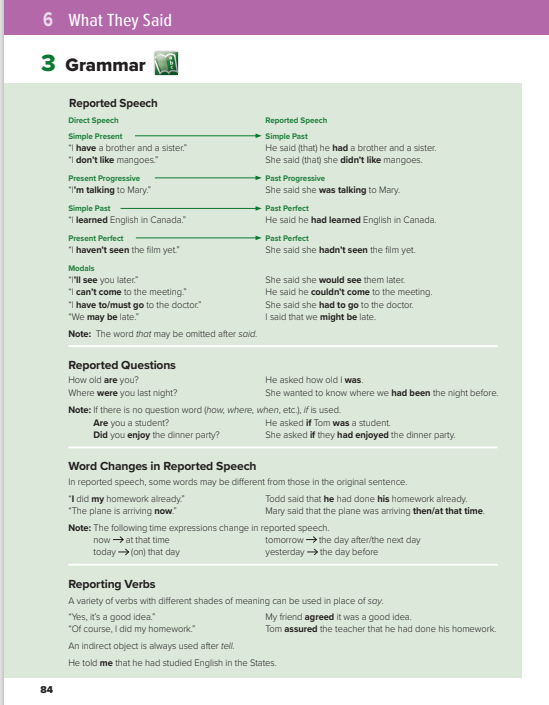 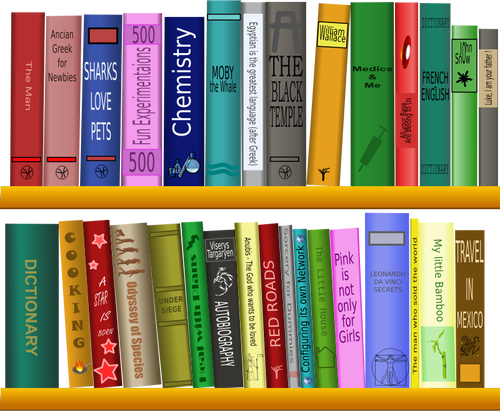 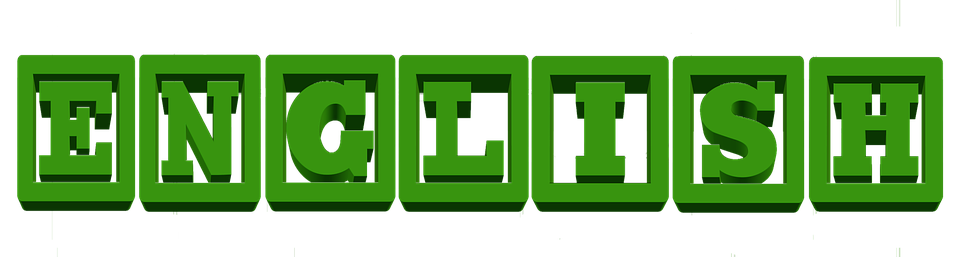 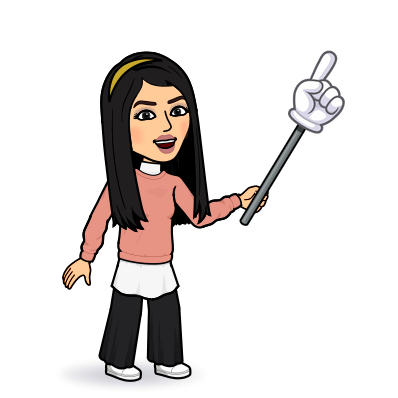 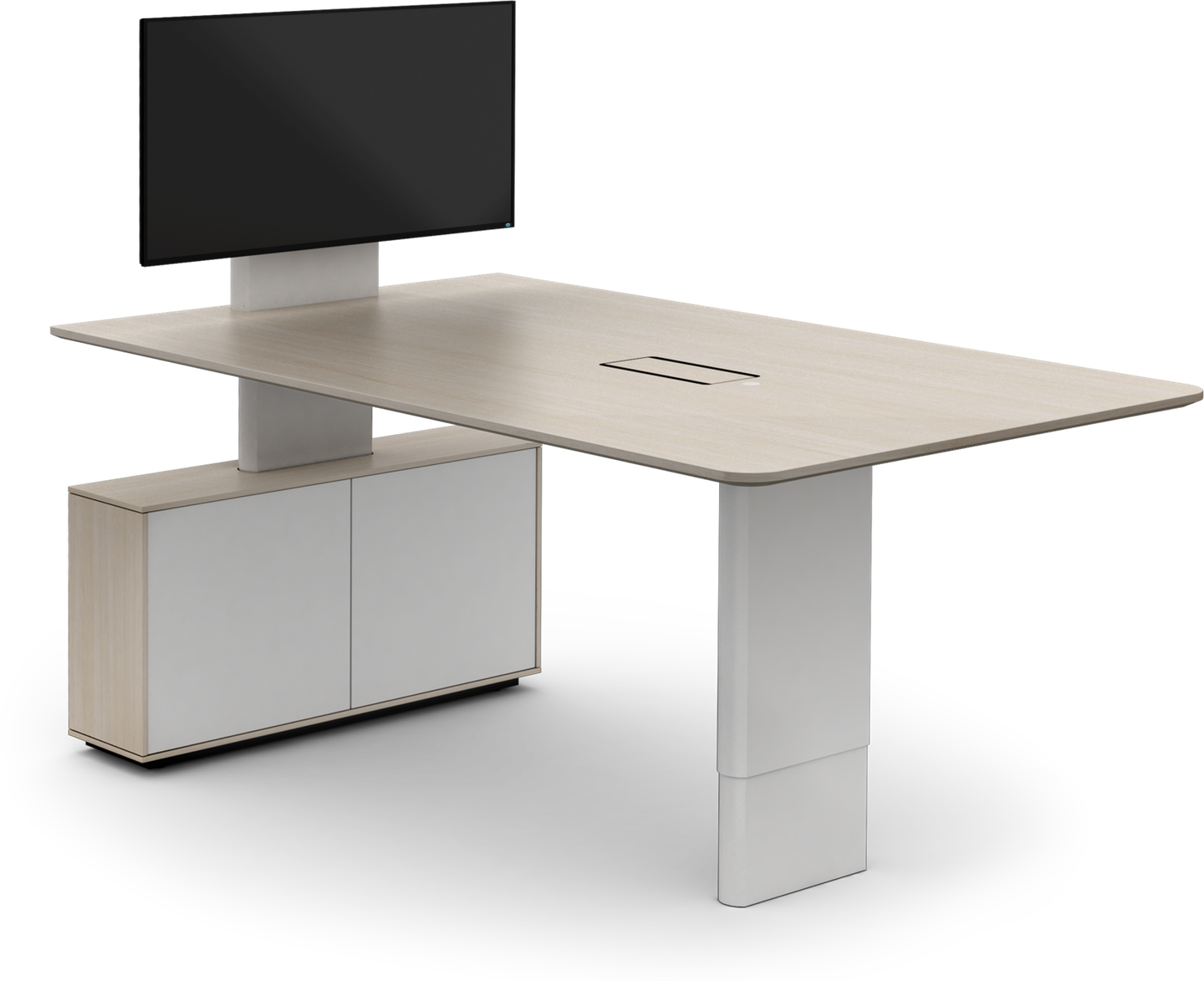 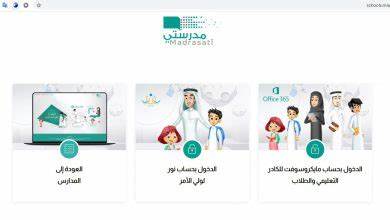 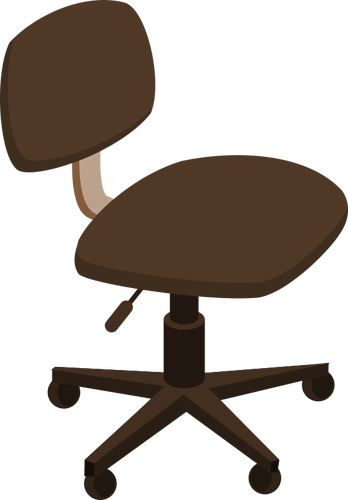 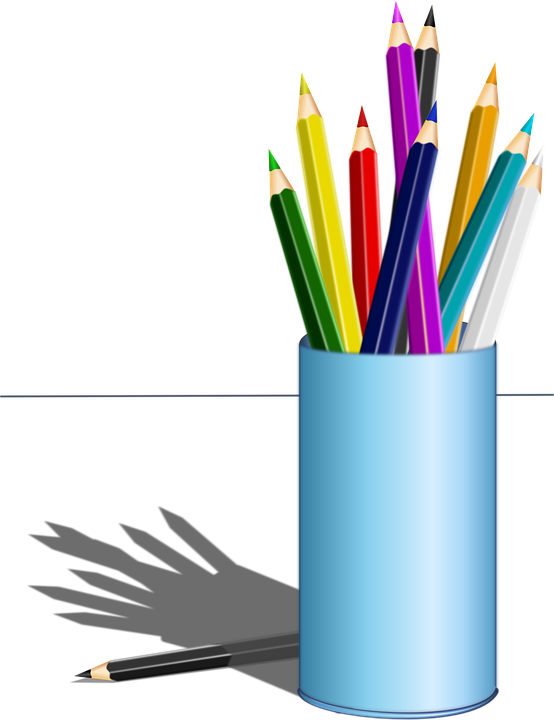 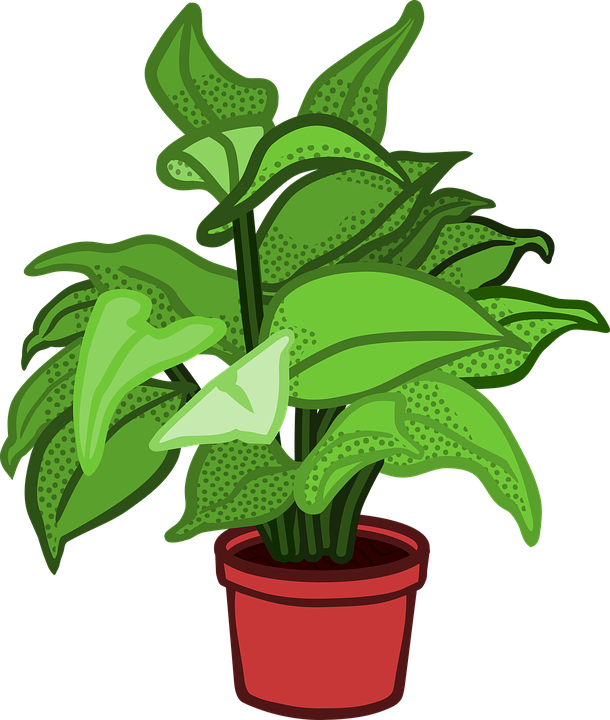 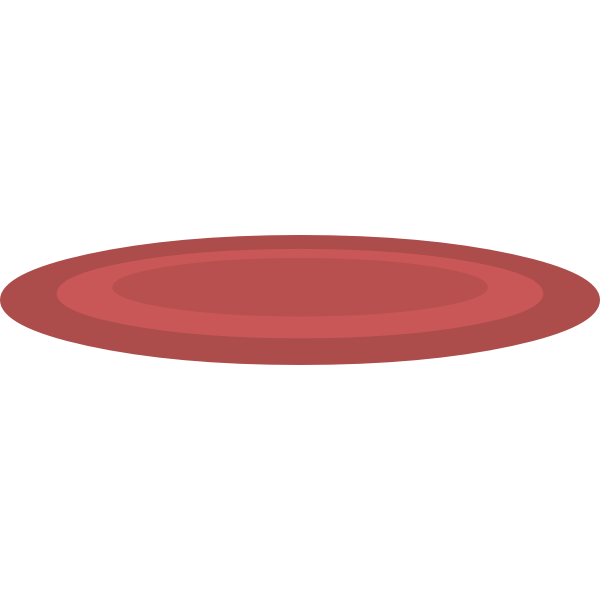 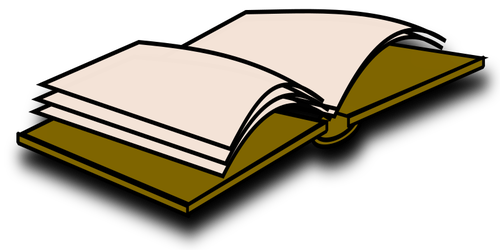 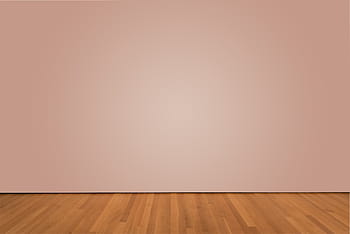 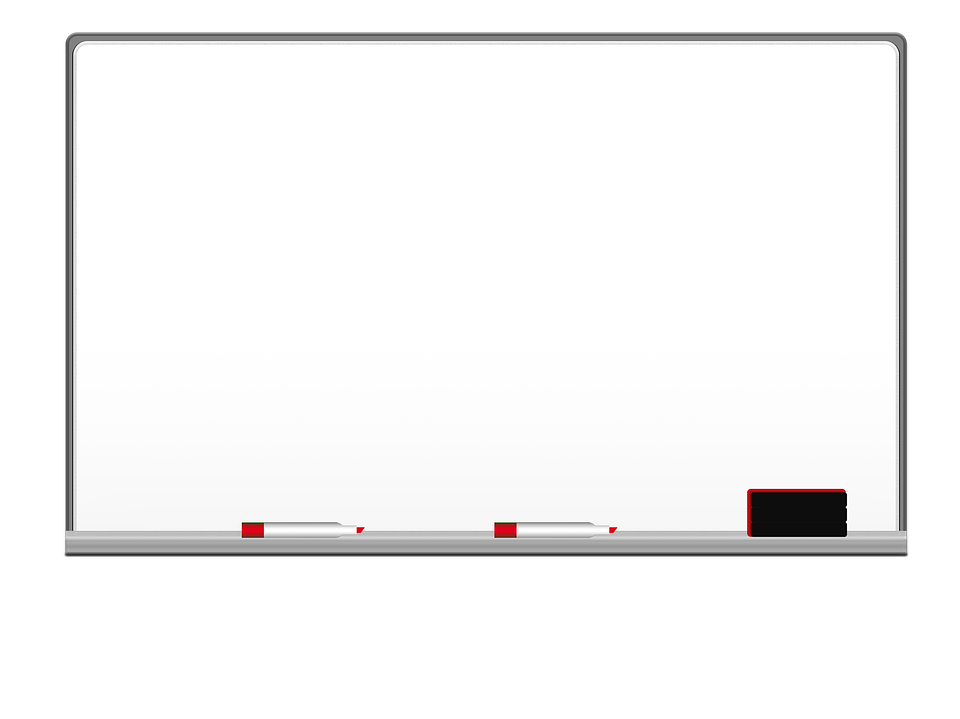 Reported Speech
Use it when we are telling someone what another person said or thought, but do not use their exact words.
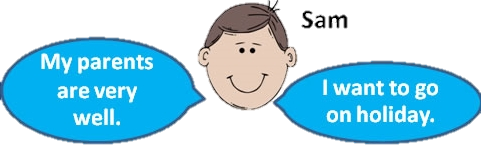 Sam said (that) his parents were very well.
He said (that) he wanted to go on holiday.
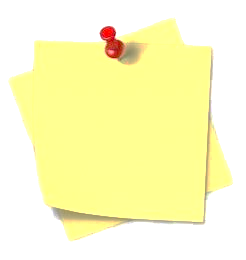 NOTES
Question marks are not used in reported speech.

Verb tenses, pronouns and some “time“ and “place“ words may change   because of the time, place and speaker may be different.

When we report a statement, we use reported verbs such as say, tell, explain, inform, answer often followed by ( that ) .
e.g.
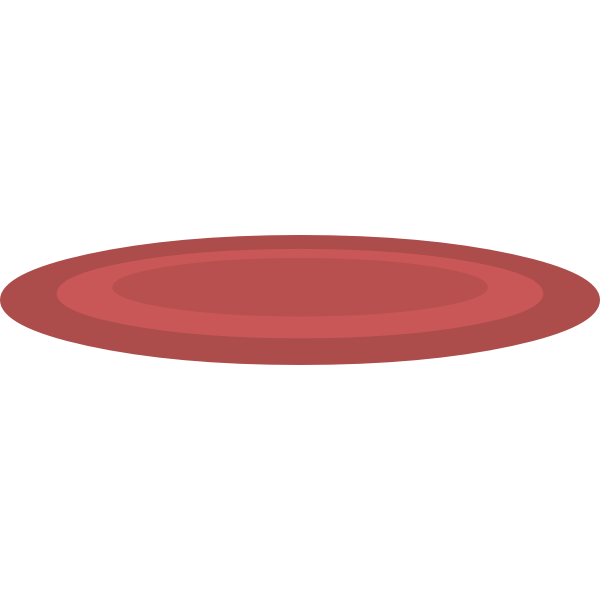 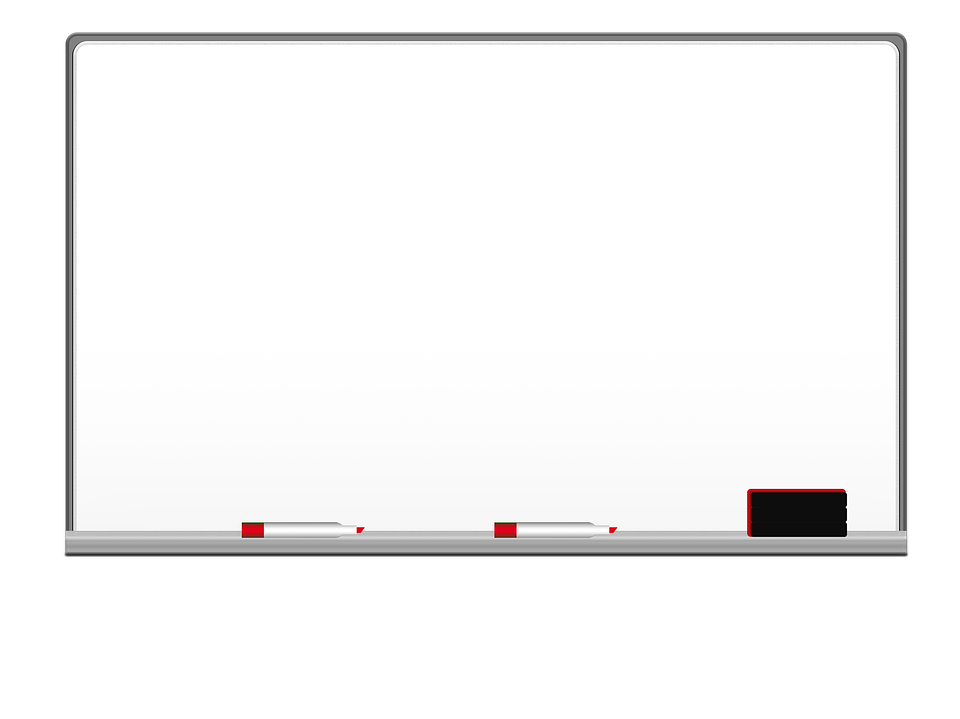 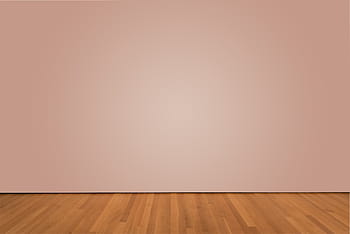 Simple Past
Simple Present
She said (that) she liked ice cream.
What did she say?
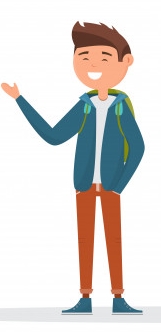 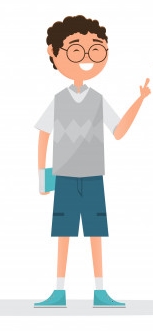 I like ice cream.
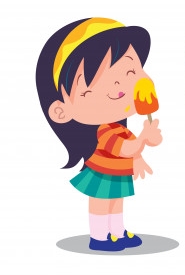 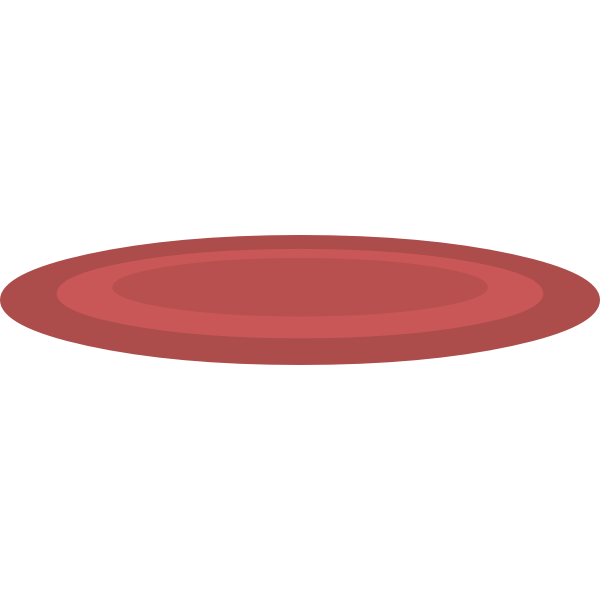 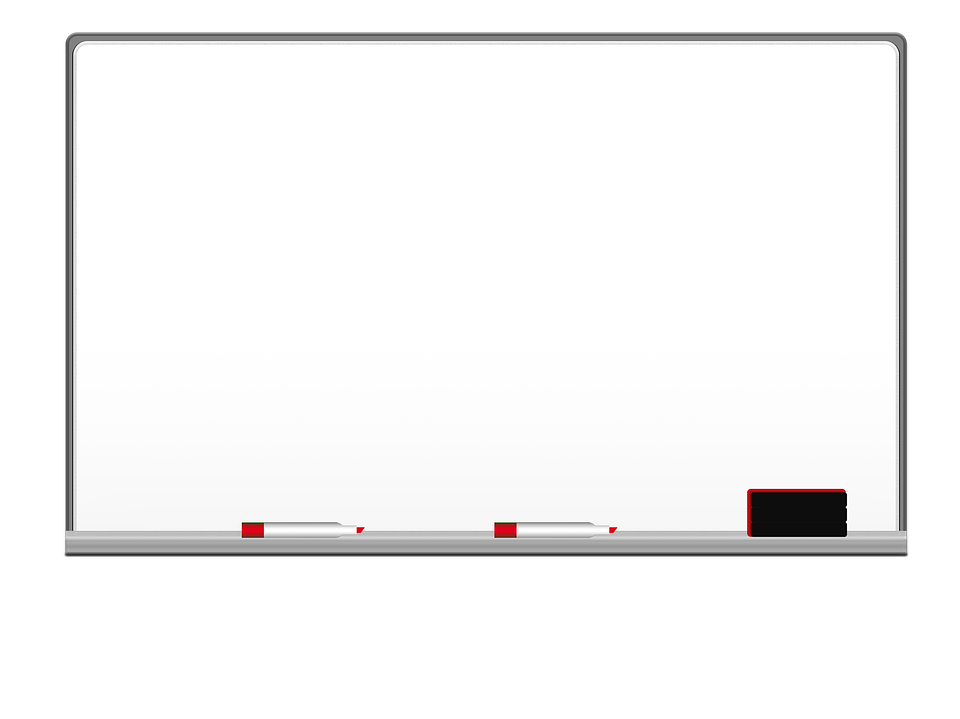 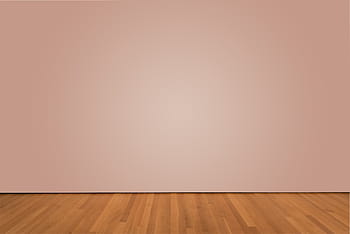 Past Progressive
Present Progressive
What did he say?
He said he was waiting for his friend.
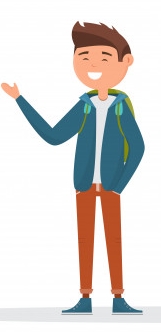 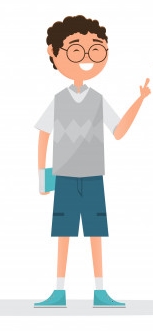 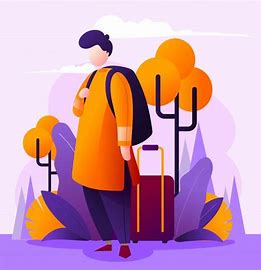 I’m waiting for my friend.
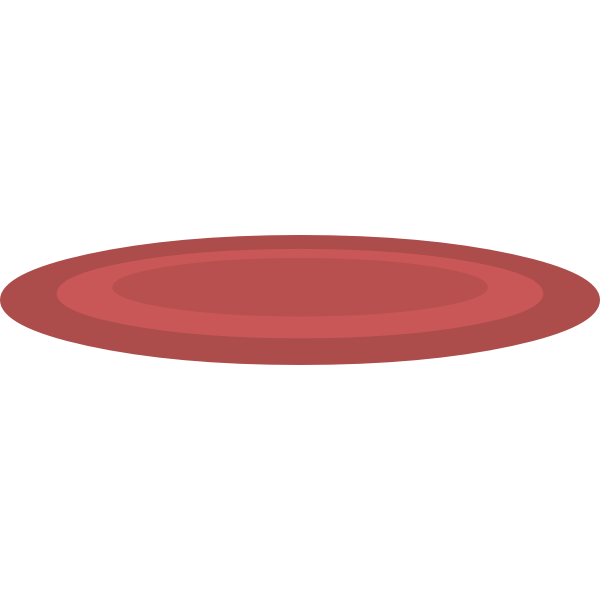 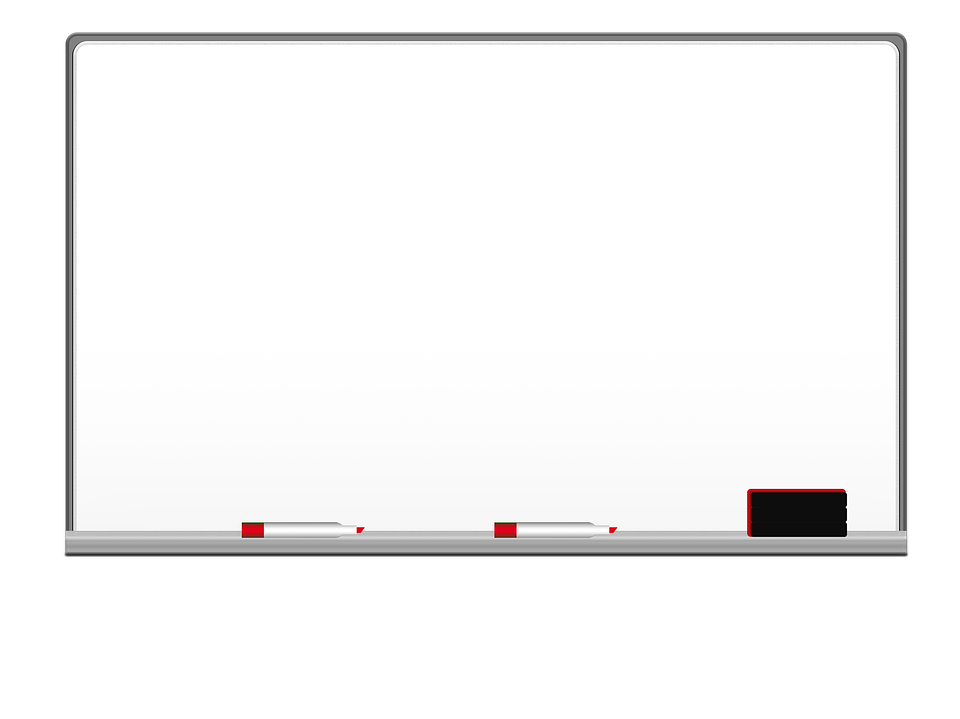 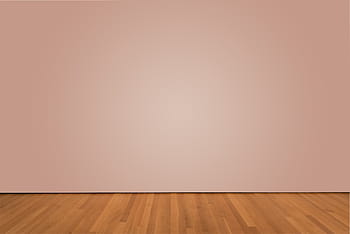 Past Perfect
Simple Past
What did she say?
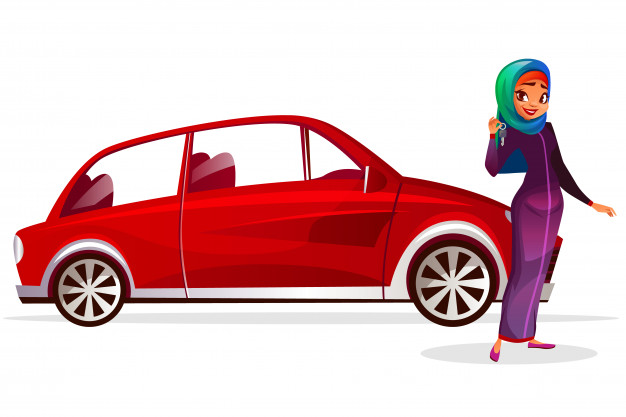 She said she had bought a car.
I bought a car.
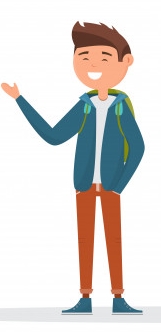 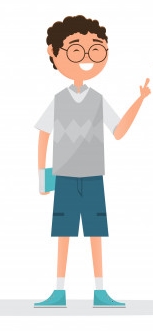 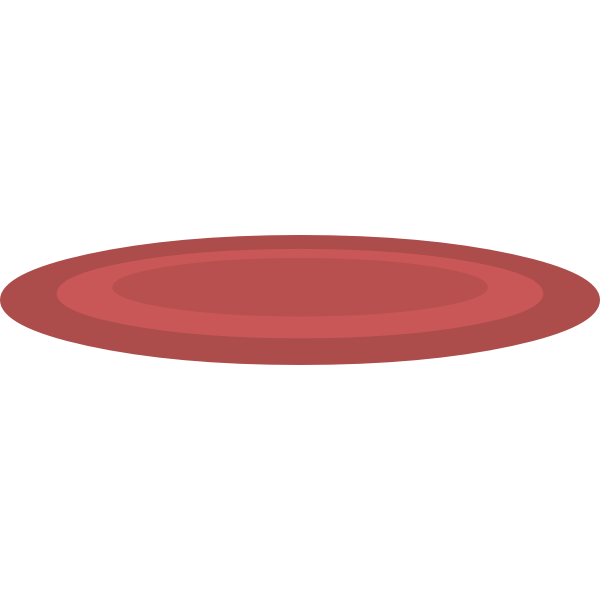 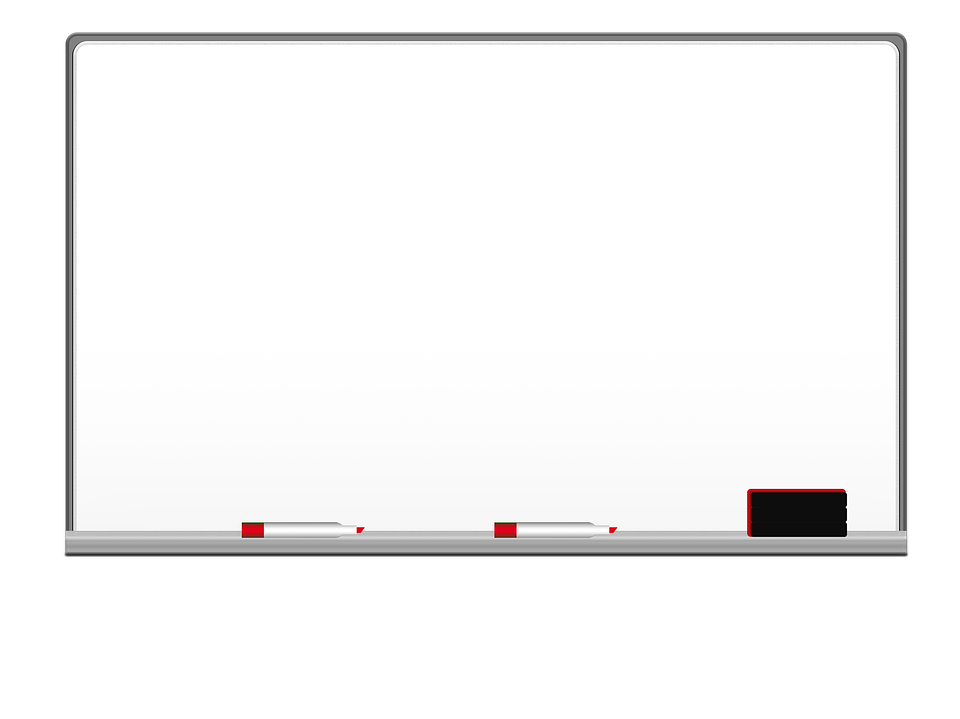 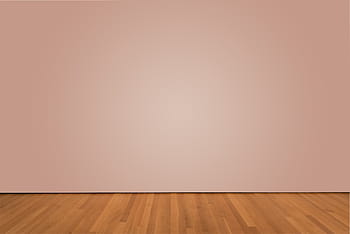 Past Perfect
Present Perfect
What did he say?
He said he had seen the film before.
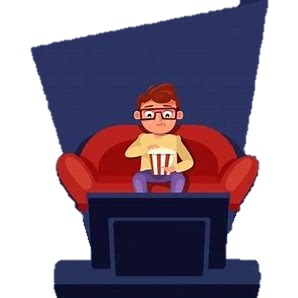 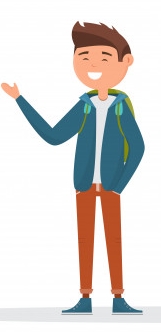 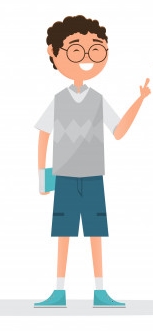 I have seen the film before.
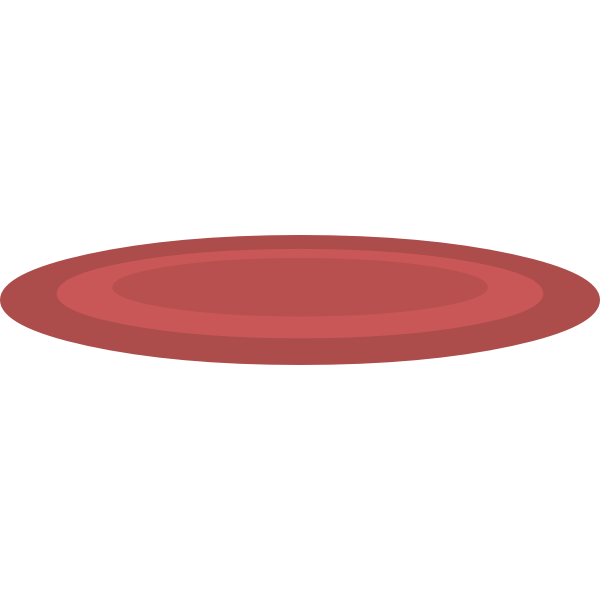 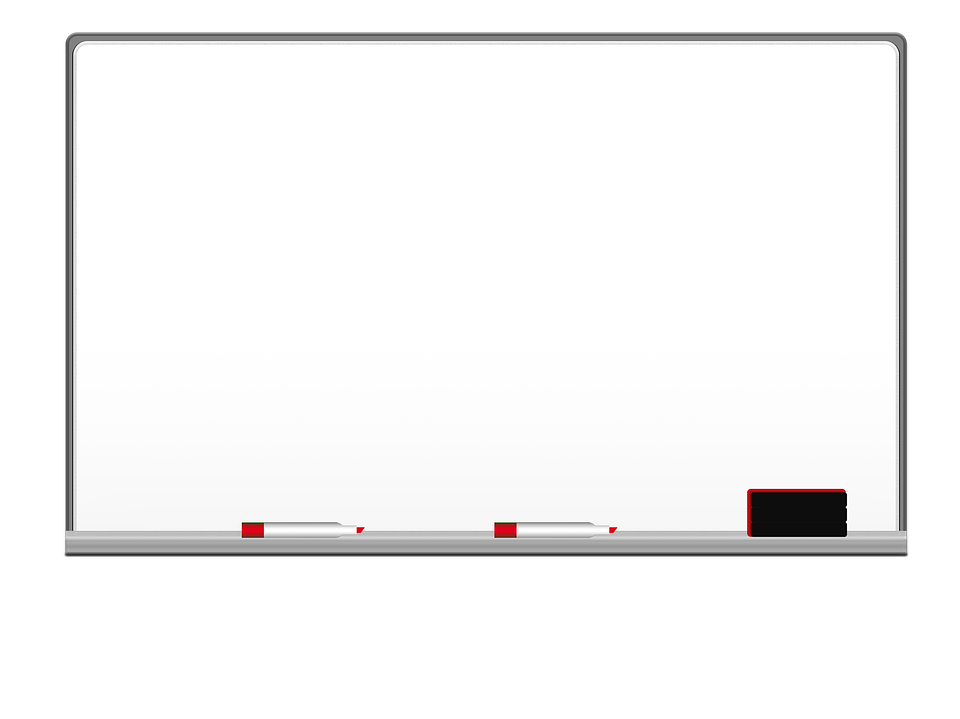 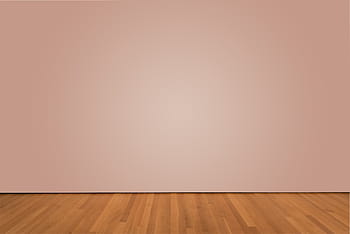 Modals
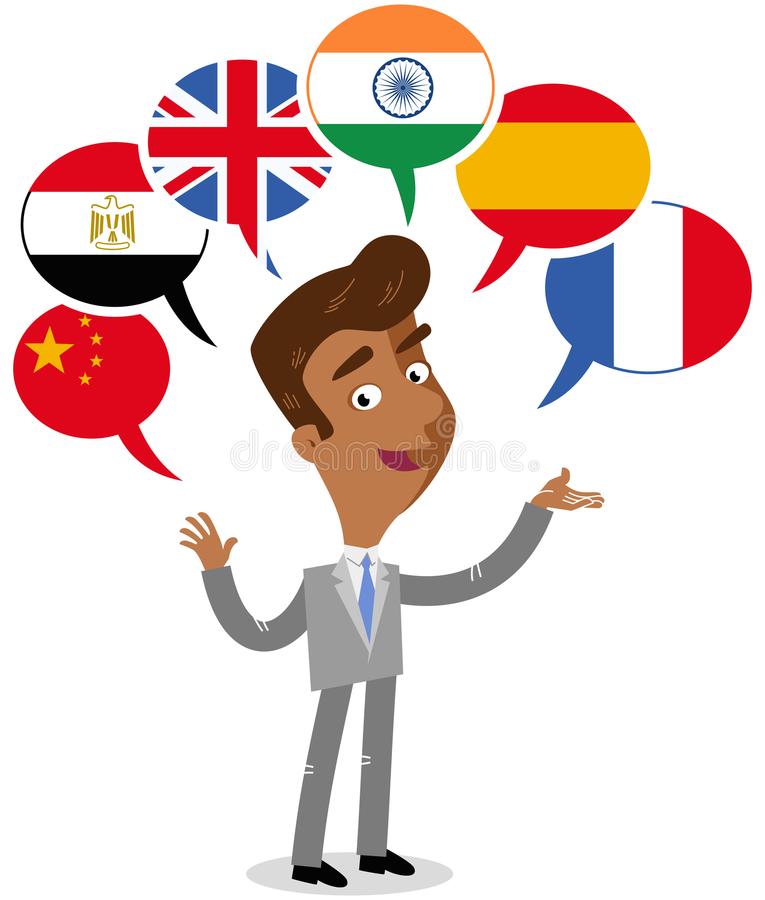 What did he say?
He said he could speak six languages.
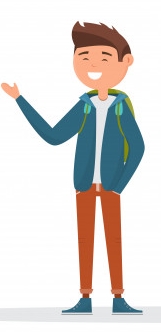 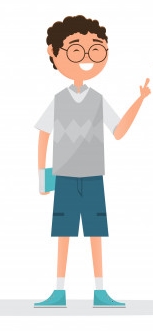 I can speak six languages.
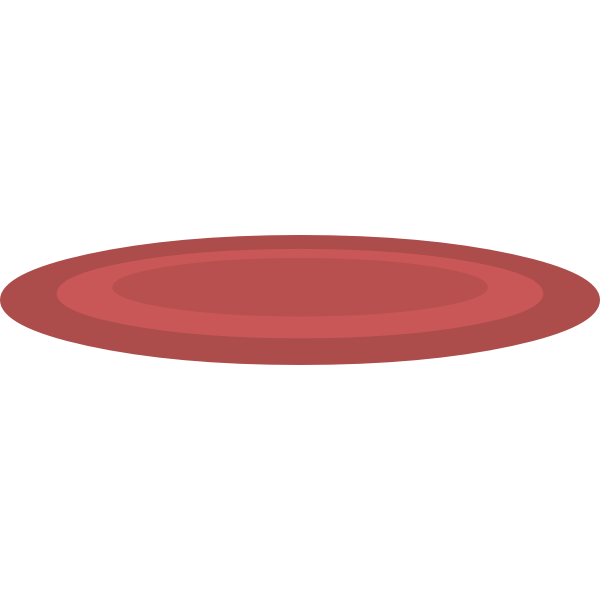 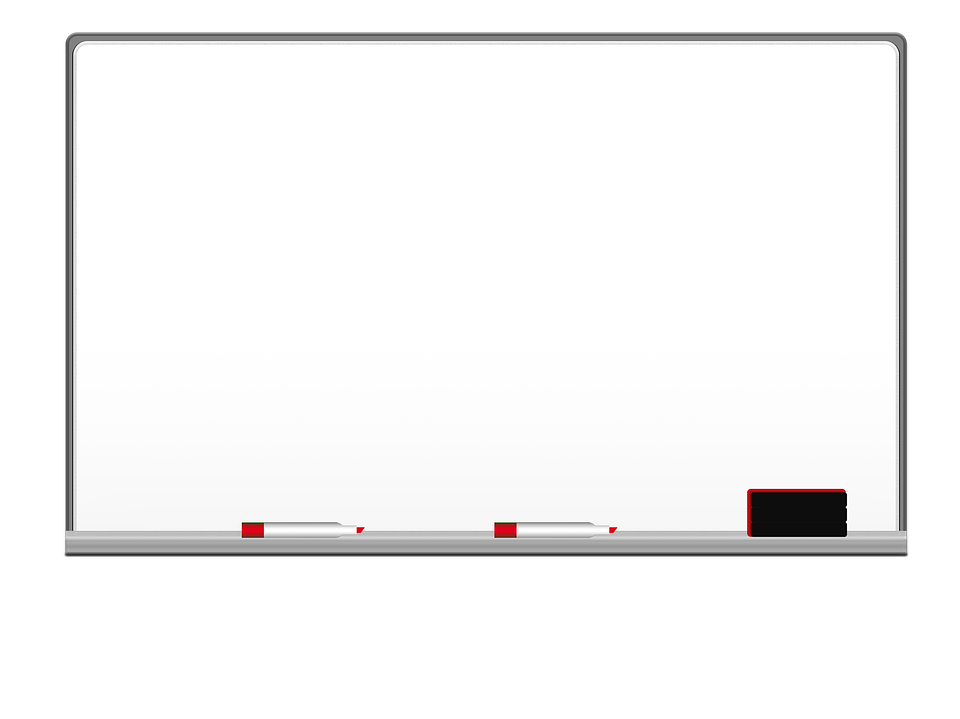 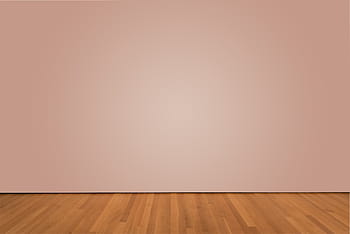 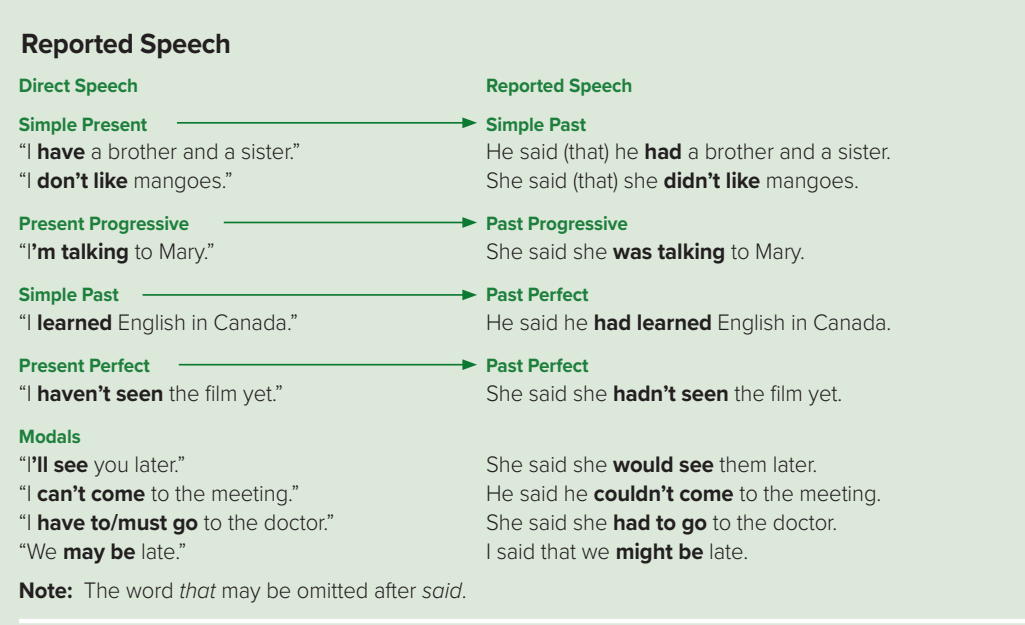 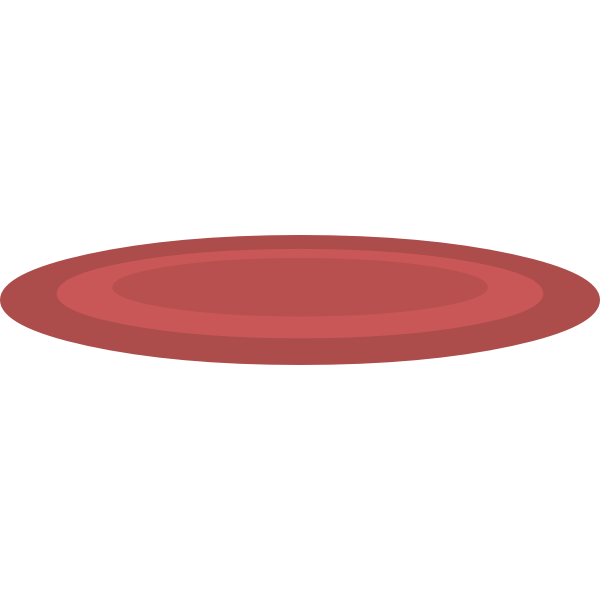 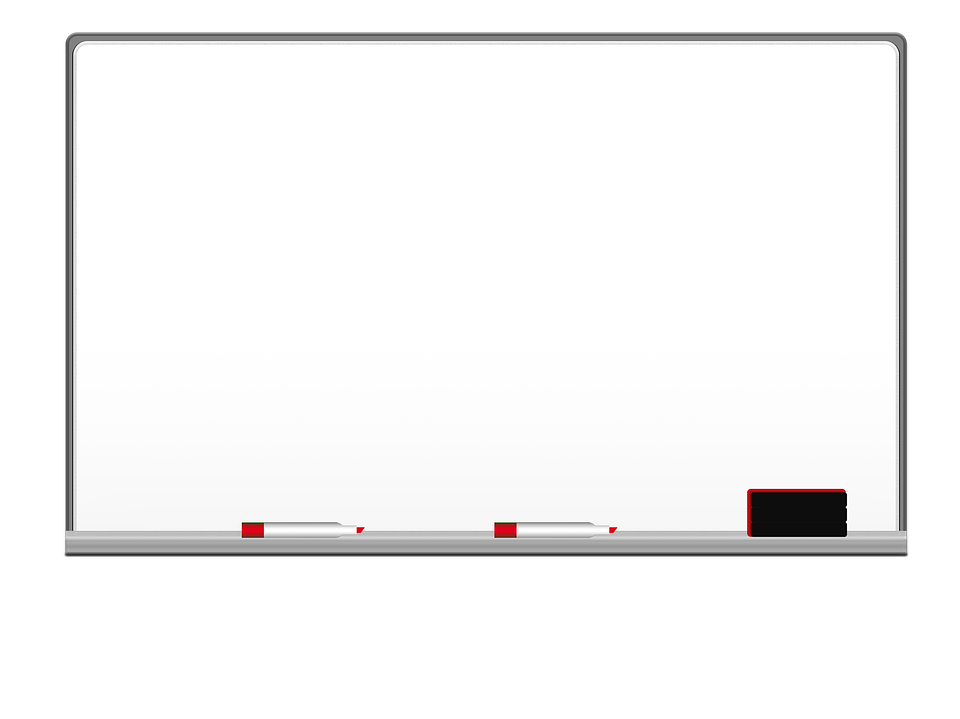 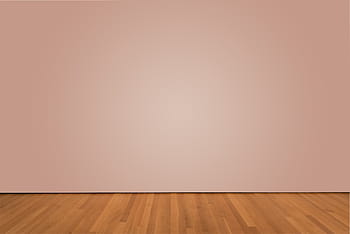 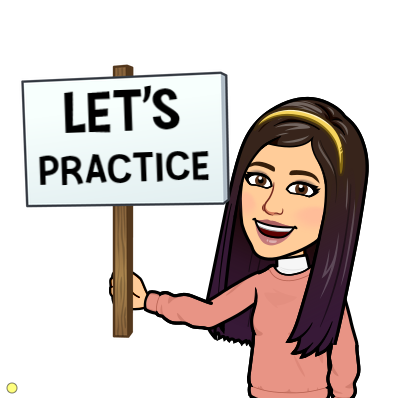 Interactive Worksheet
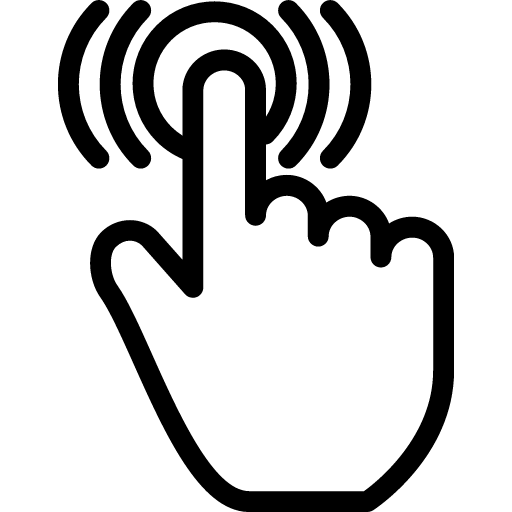 https://www.liveworksheets.com/xc720807nk
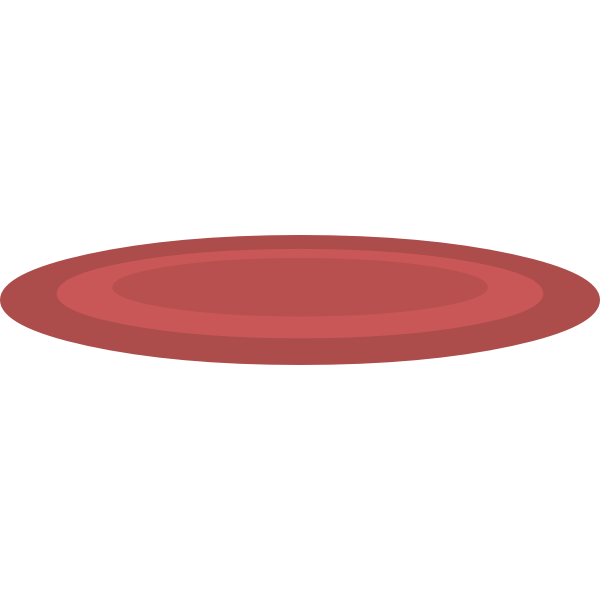 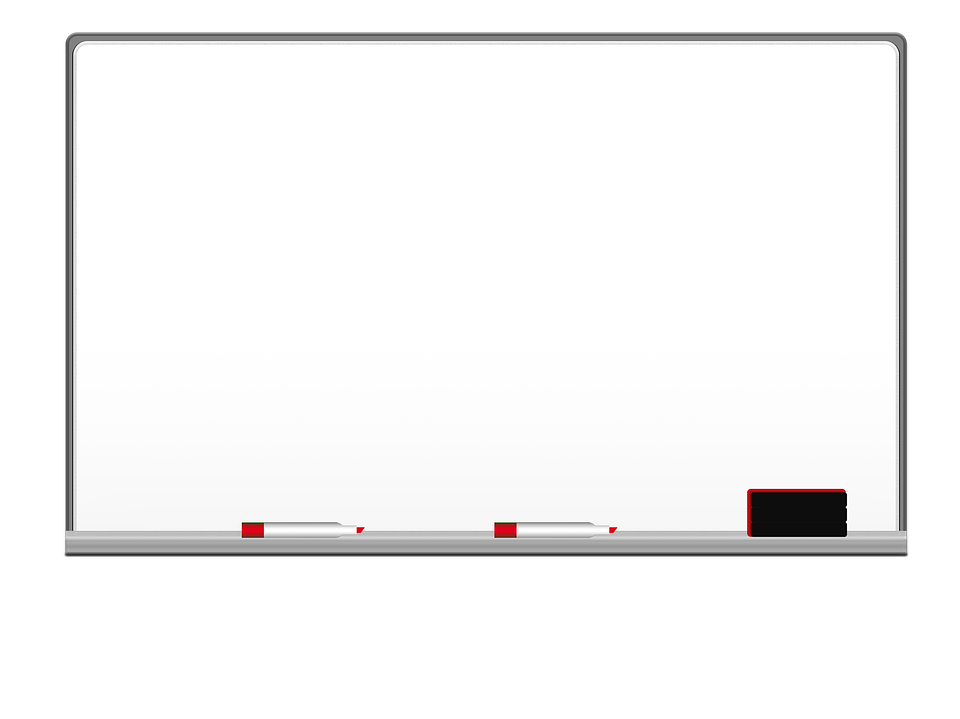 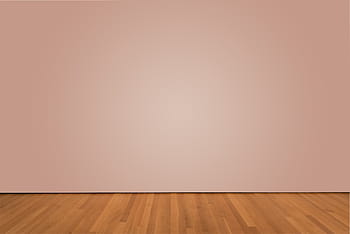 Reported Questions
 We usually introduce reported questions with the verb "ask"
He asked (me) if/whether... (Yes/No questions)
He asked (me) why/when/where/what/how... (Wh Questions)
 We may need to change pronouns and tense (backshift) as well as time and place in reported questions.
 We also need to change the word order. After we report a question, it is no longer a question, no question marks are used. The word order is like that of a normal statement (subject-verb-object).
e.g.
e.g.
how
was.
He asked “How old is she?”
old
she
He asked
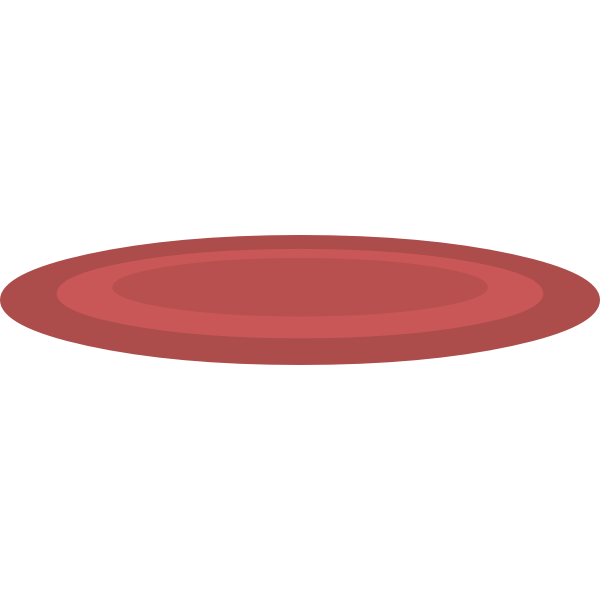 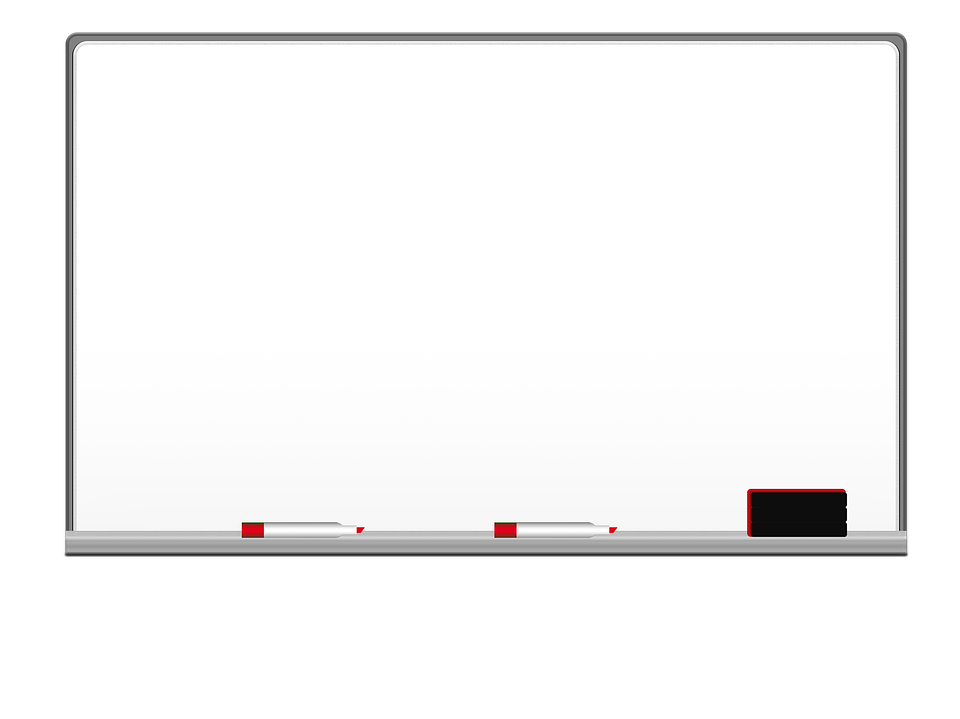 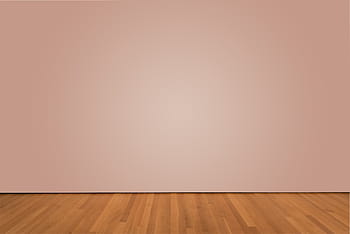 Yes/No Questions
We introduce reported YES/NO questions with ask + if
What did she say?
What did she say?
Are you living here?
Do you have a mobile phone?
She asked if I was living here.
She asked if I had a mobile phone.
Yes, I am.
Yes, I have.
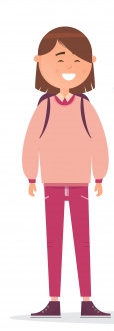 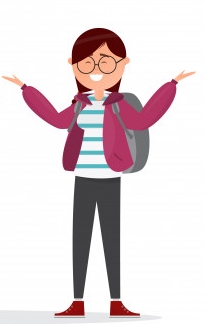 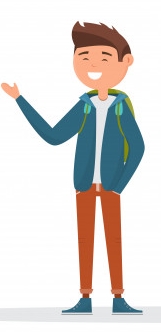 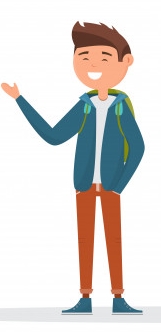 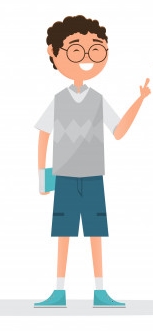 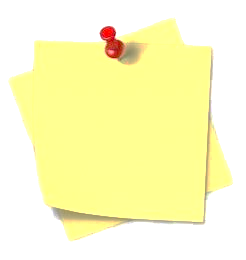 NOTES
The reported question  has no auxiliary "do".
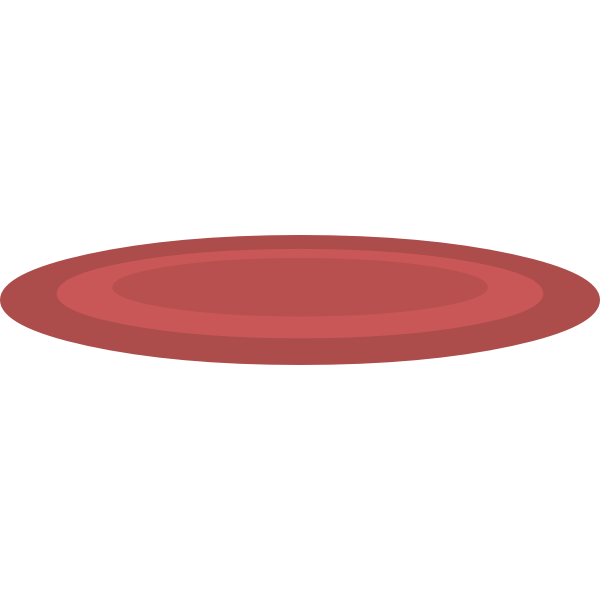 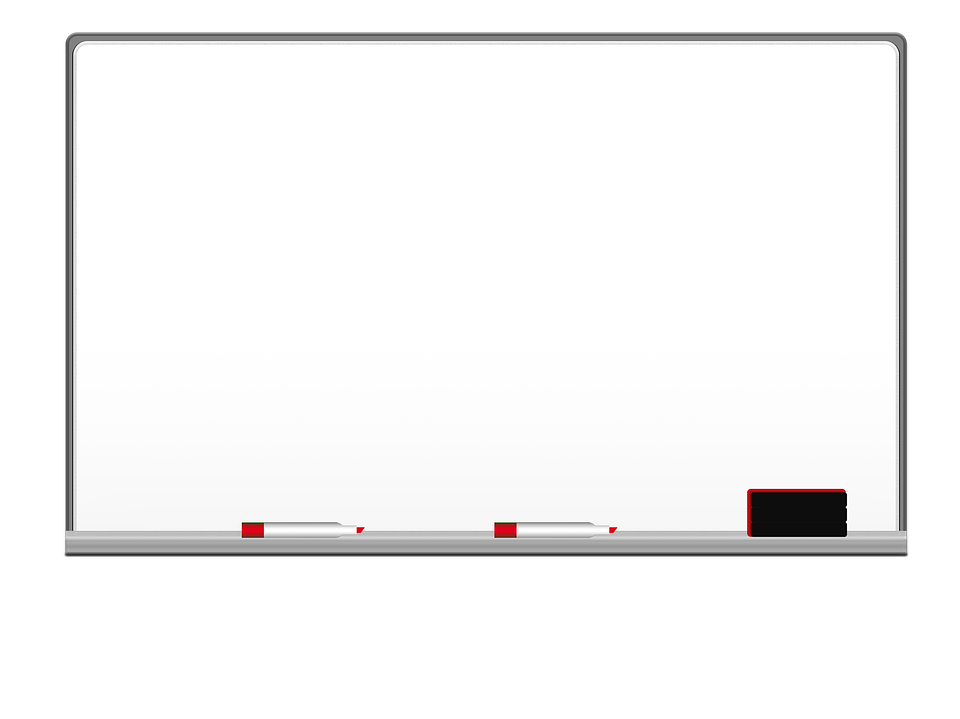 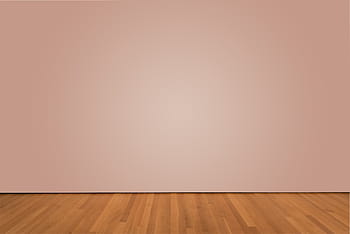 Wh Questions
We introduce reported Wh questions with ask + question word
What did she say?
Where do you live?
She asked where I lived.
I live here.
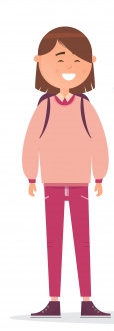 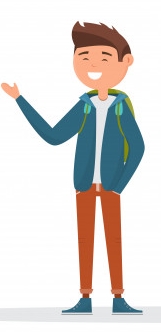 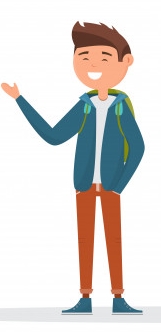 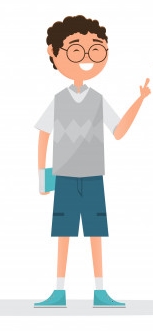 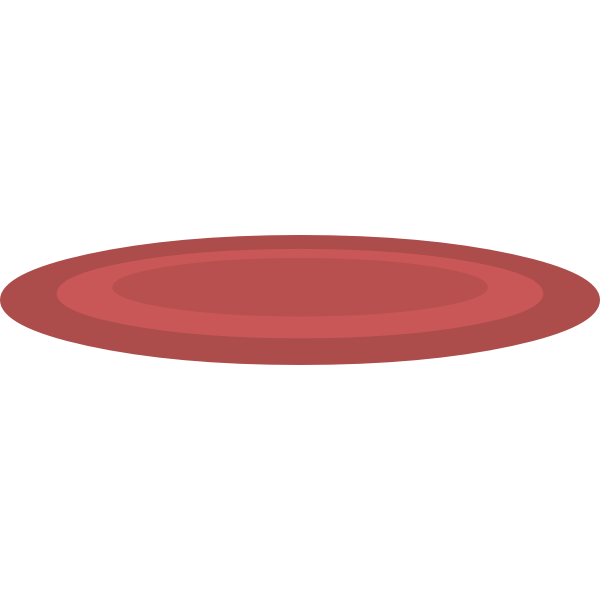 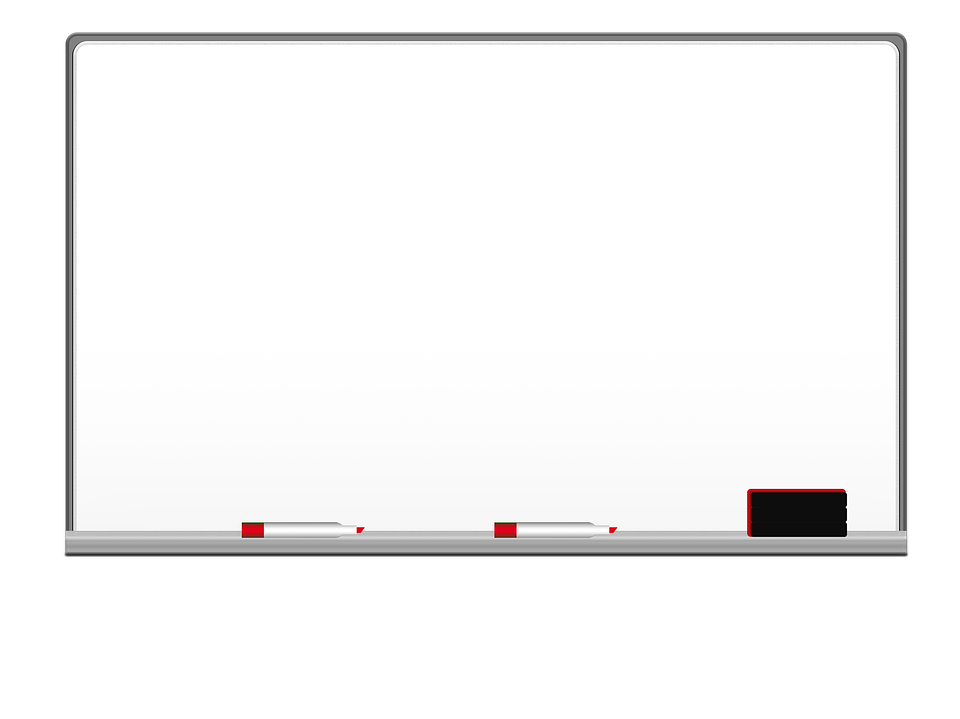 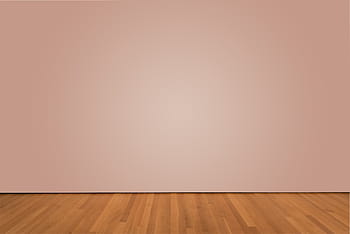 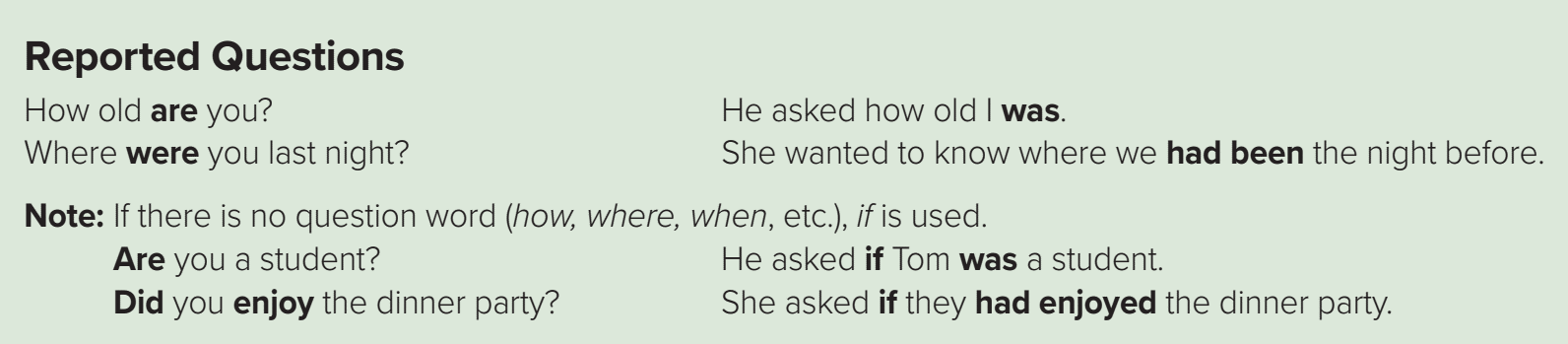 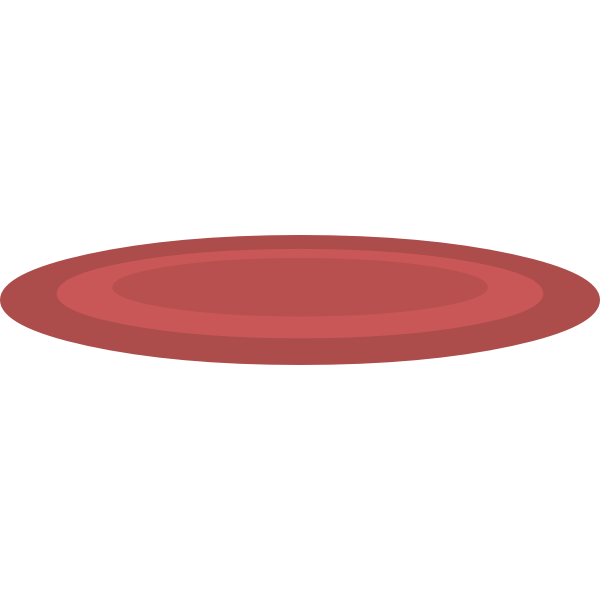 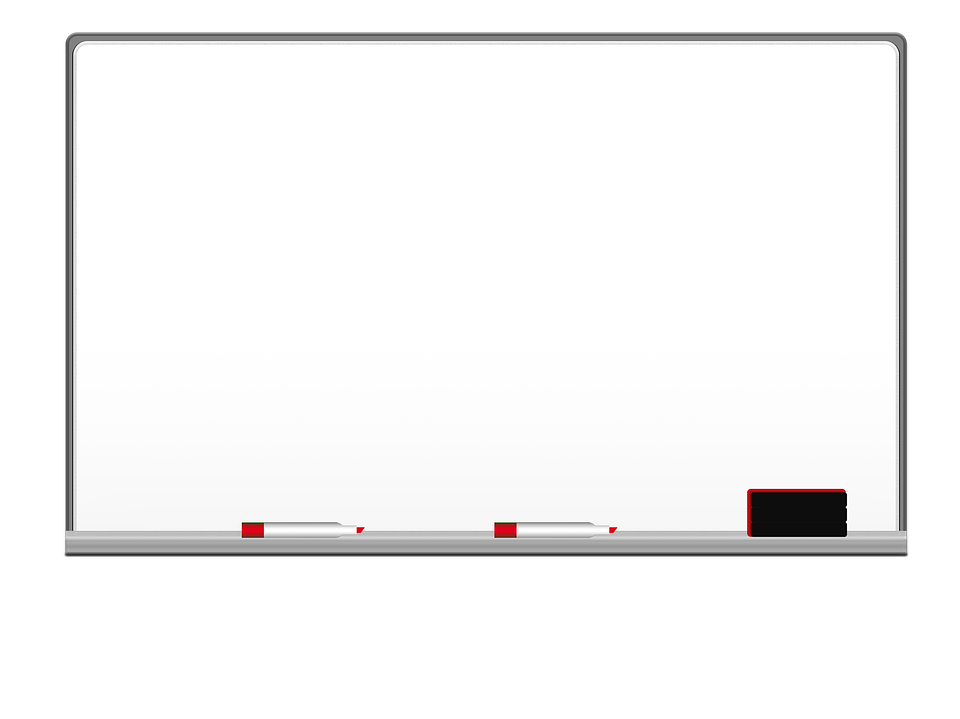 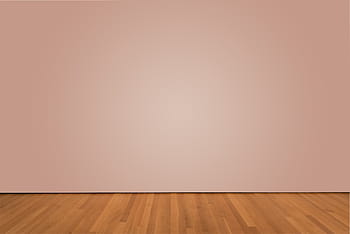 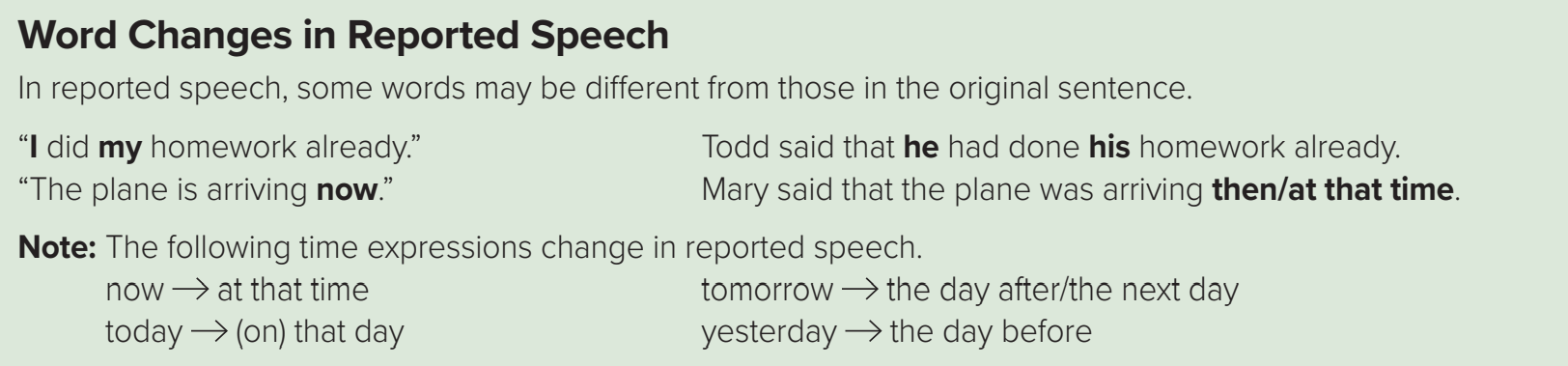 Personal pronouns changes
Possessive pronouns changes
He, She
I
his,  her
my
You
Your
I, he, she, we, they
my, his, her, our, their
they
their
we
our
me
him, her
mine
his, hers
you
him,  her,   us,  them
yours
mine, his, hers, ours, theirs
us
ours
them
theirs
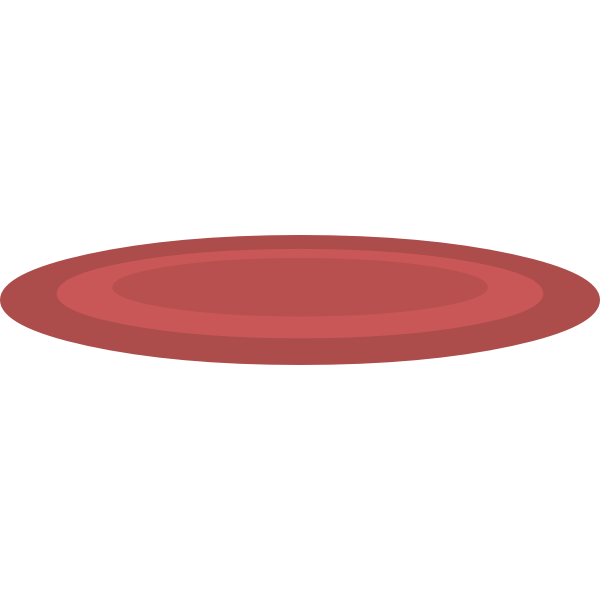 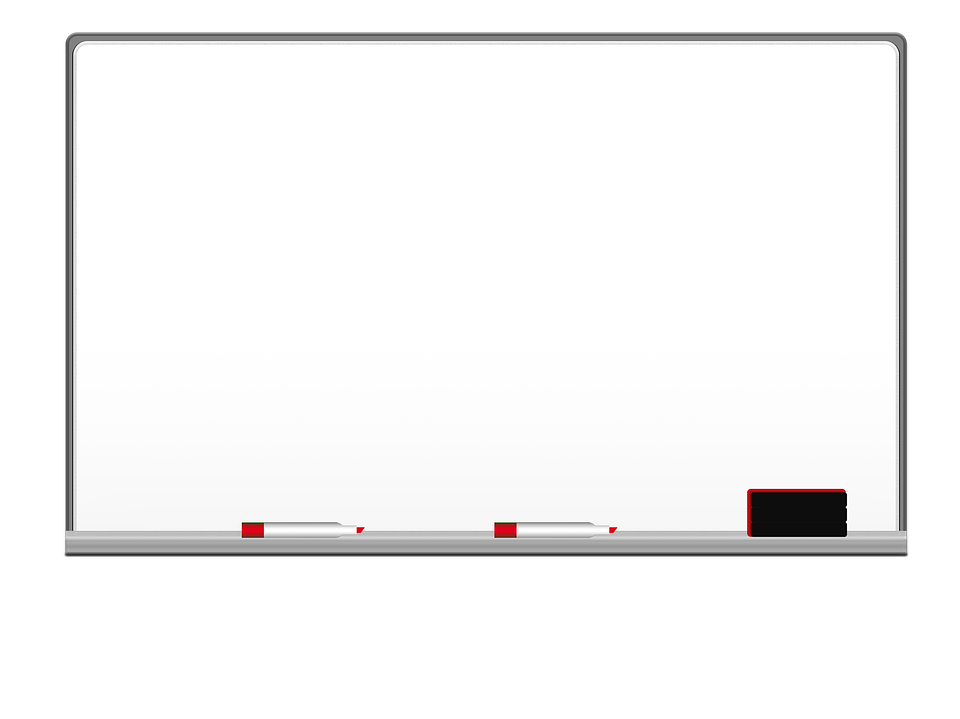 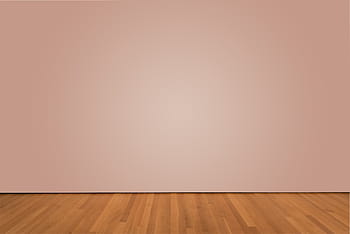 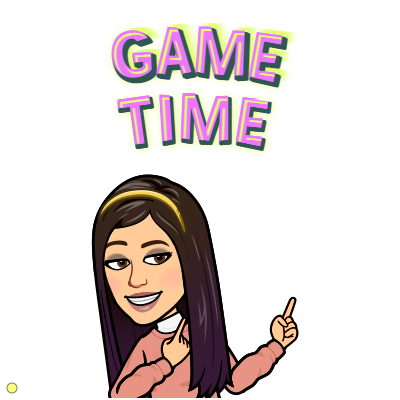 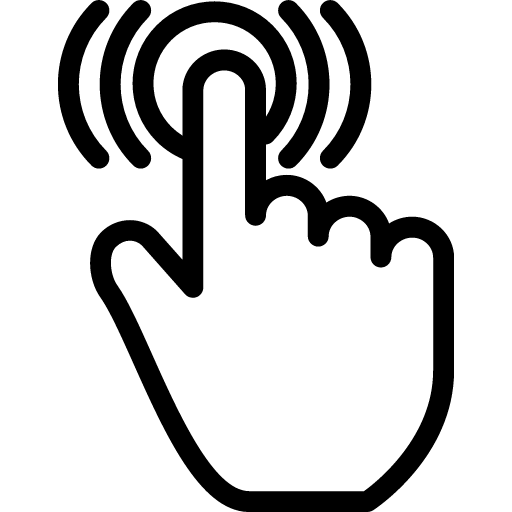 https://wordwall.net/resource/13714917
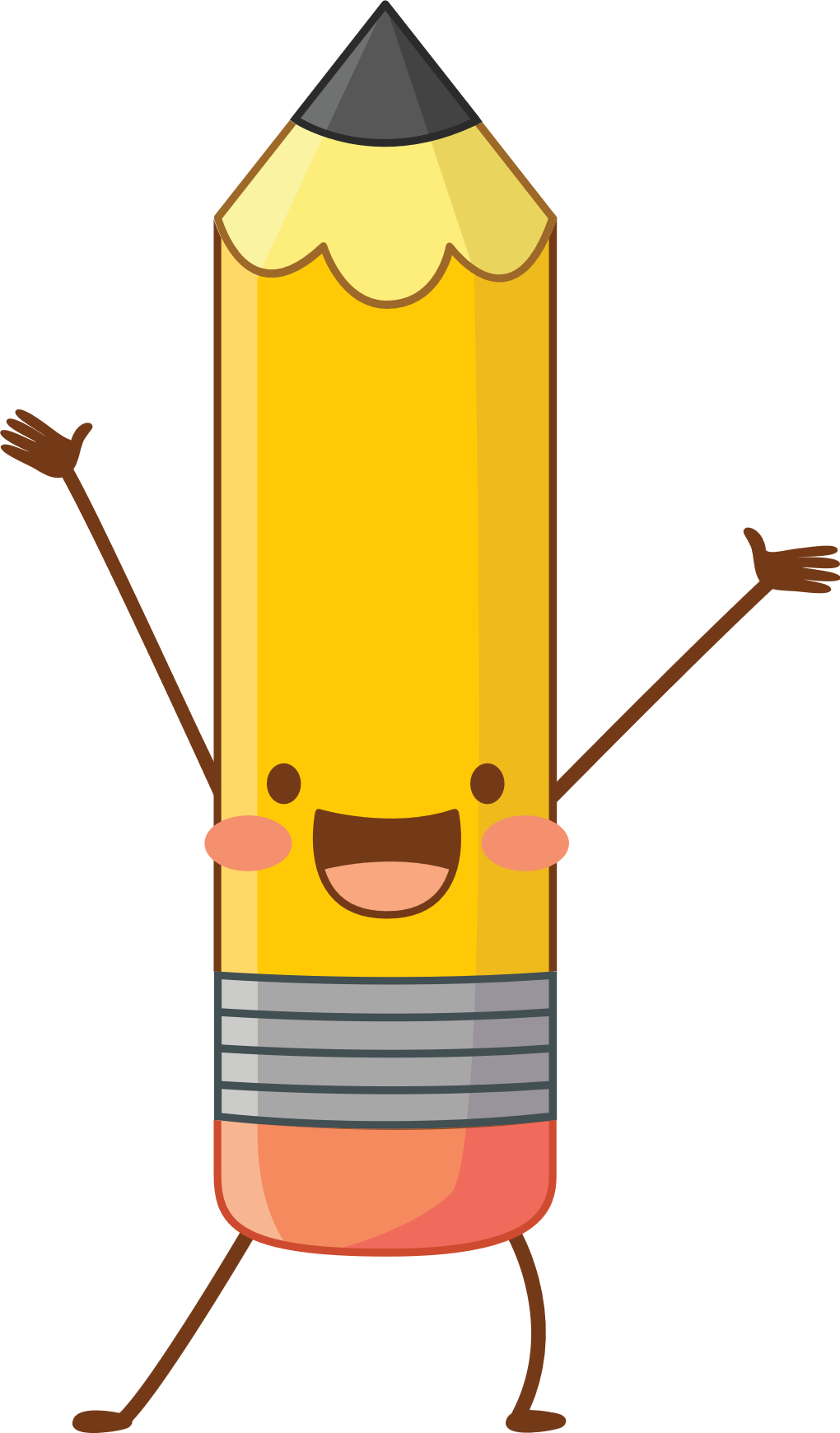 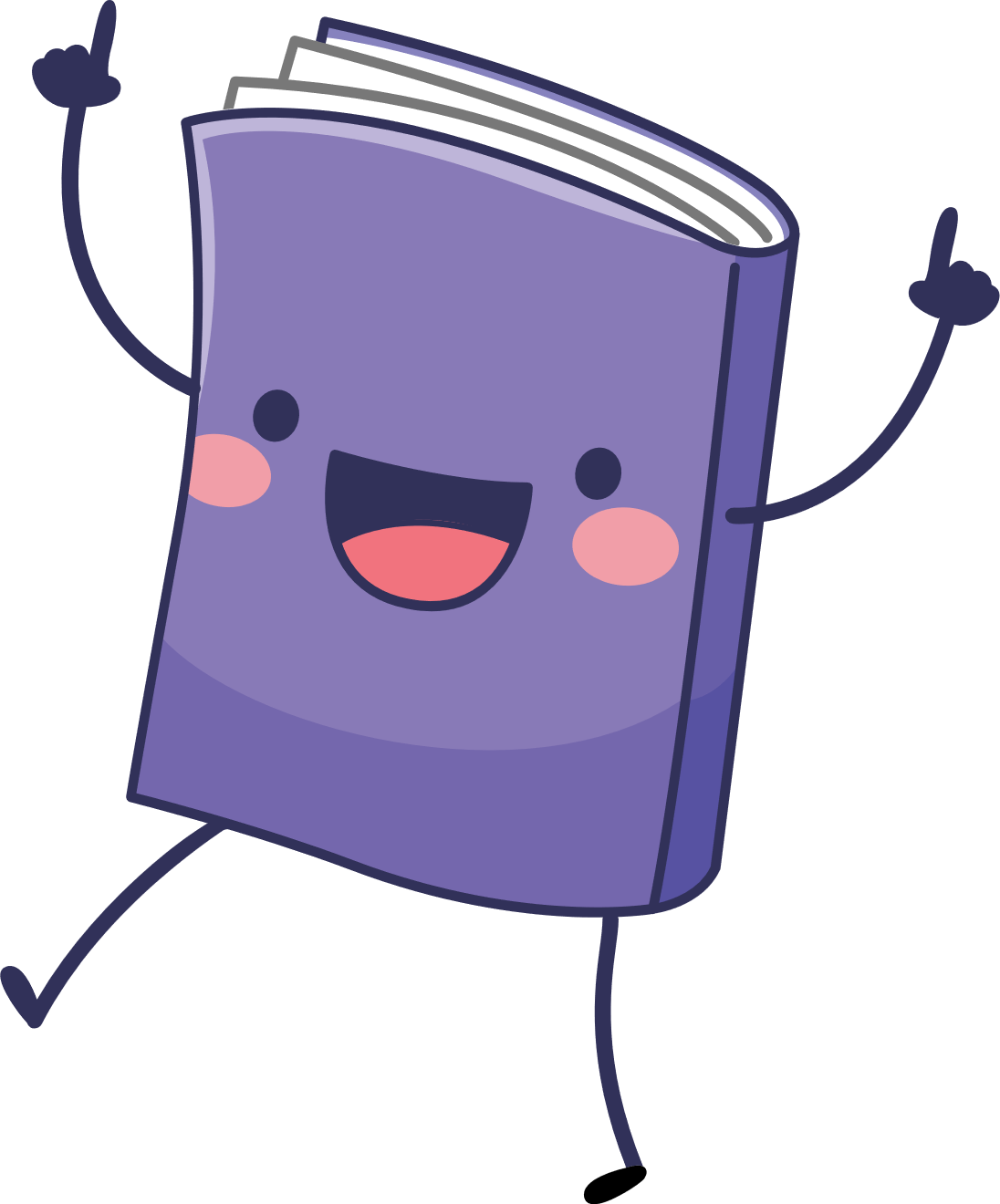 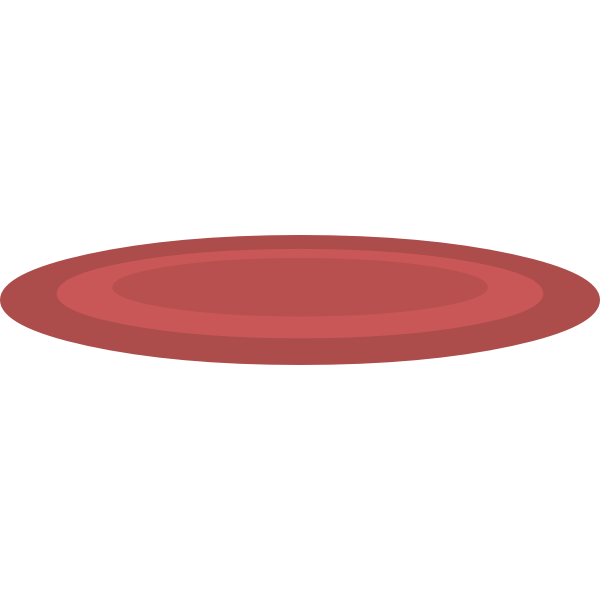 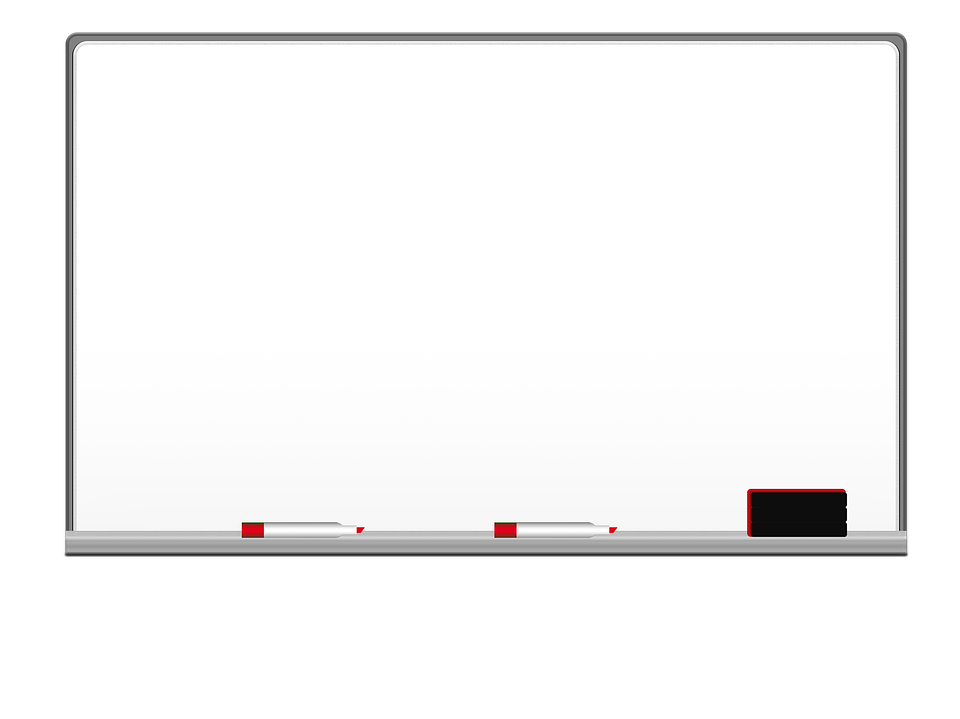 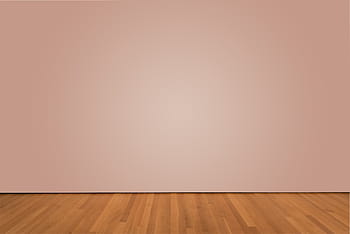 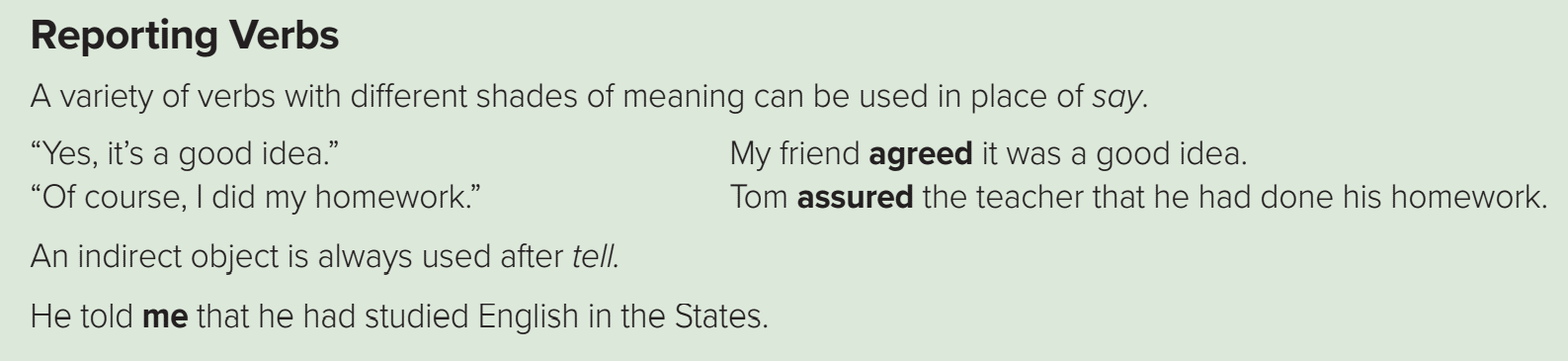 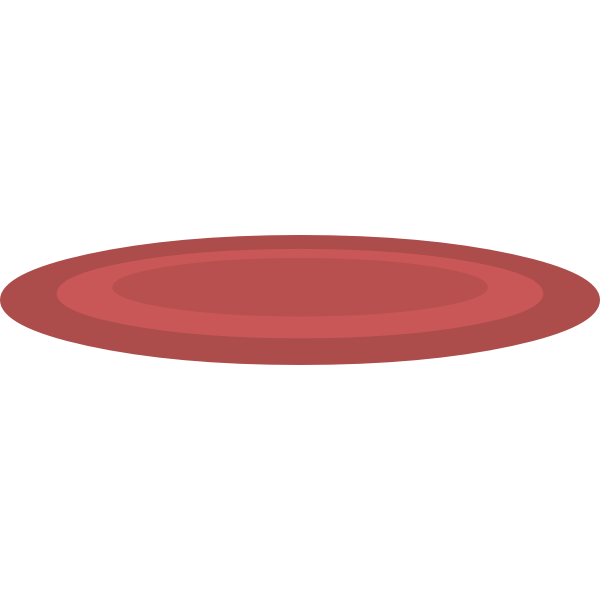 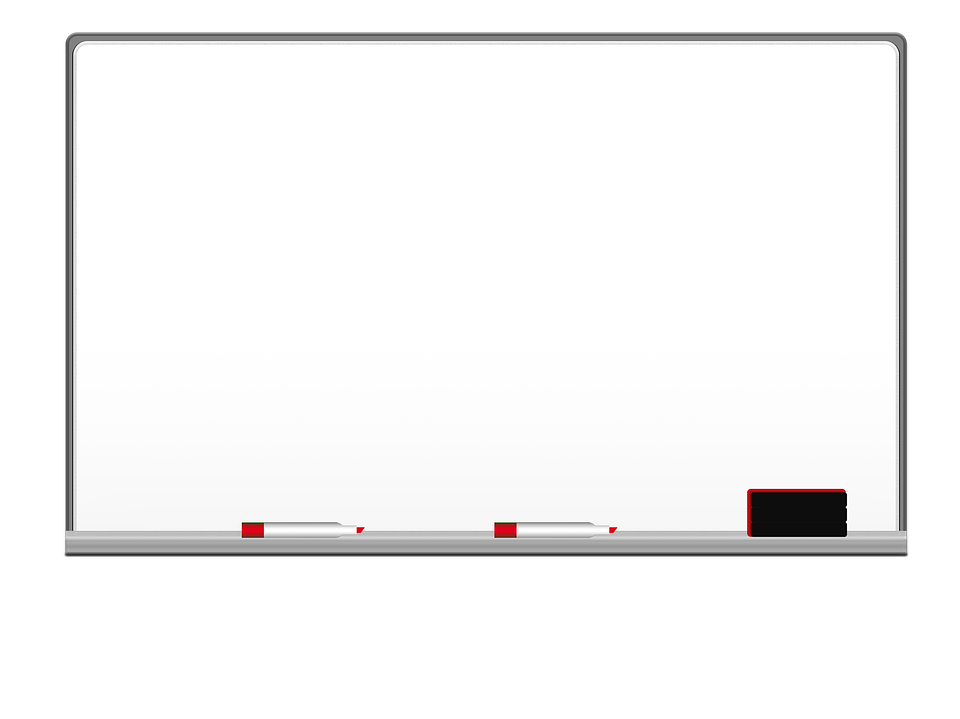 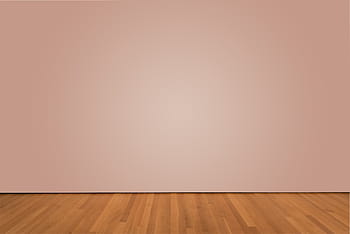 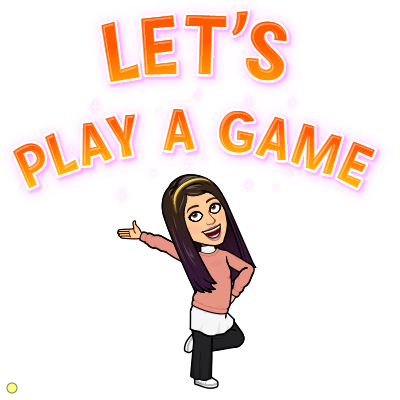 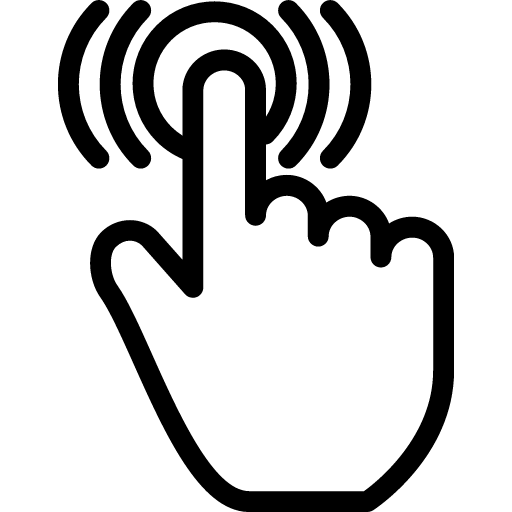 https://wordwall.net/resource/13716404
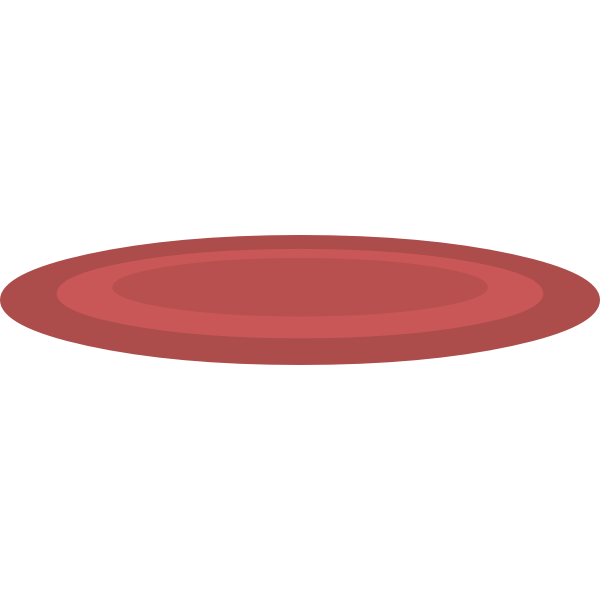 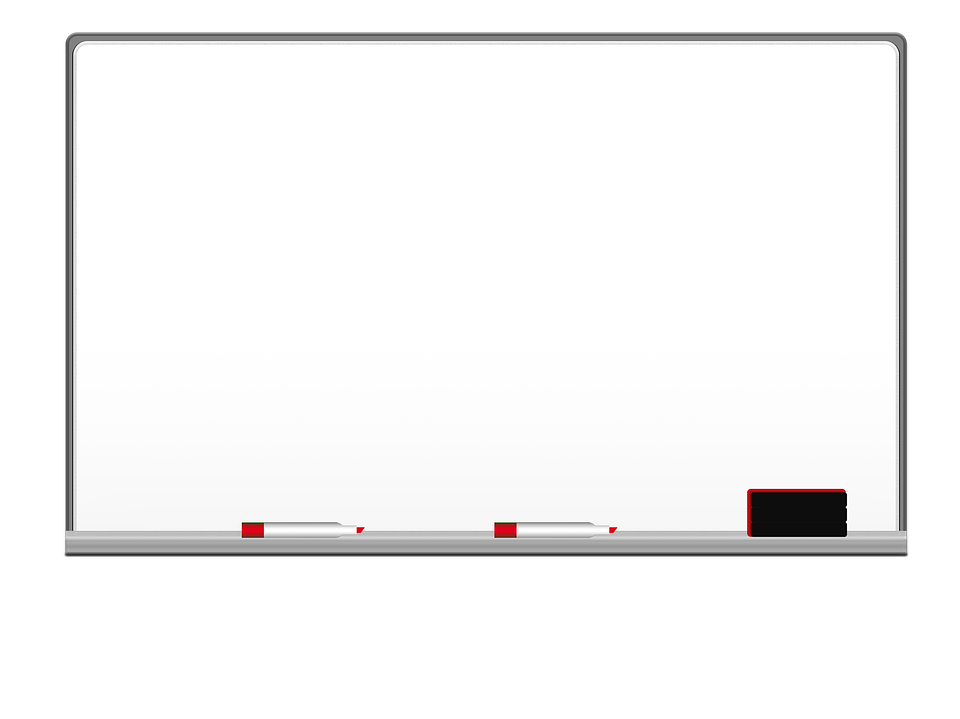 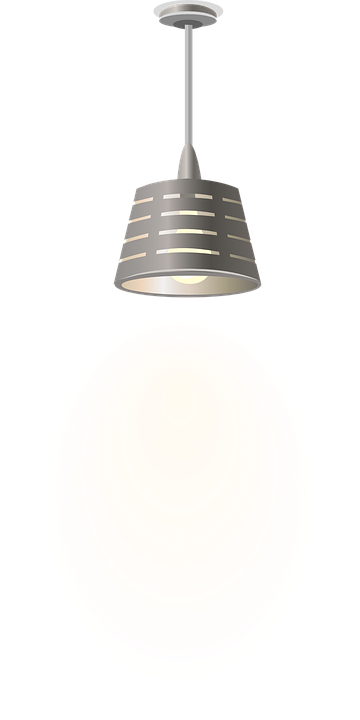 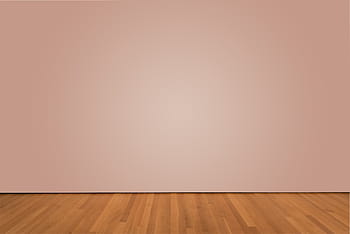 I love English
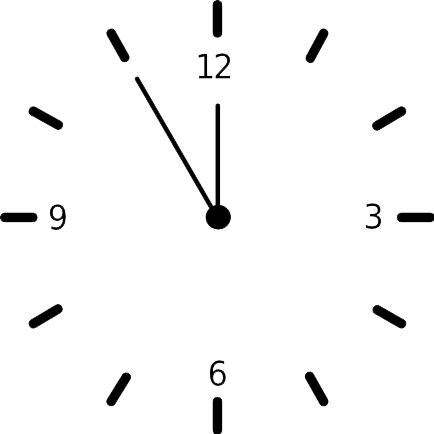 Open your Student’s book page: 85
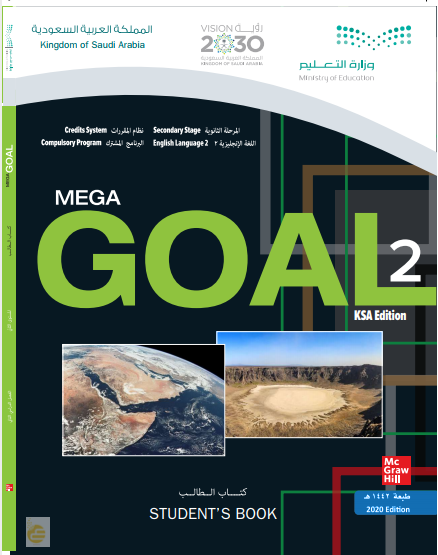 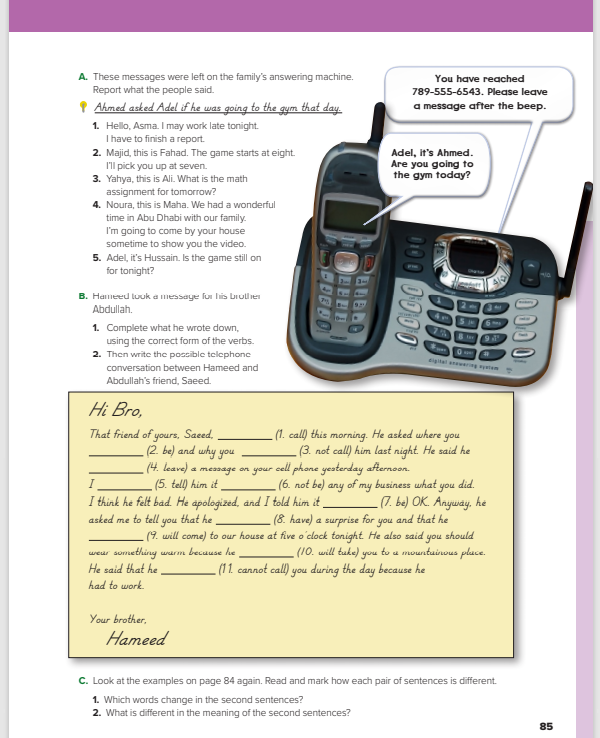 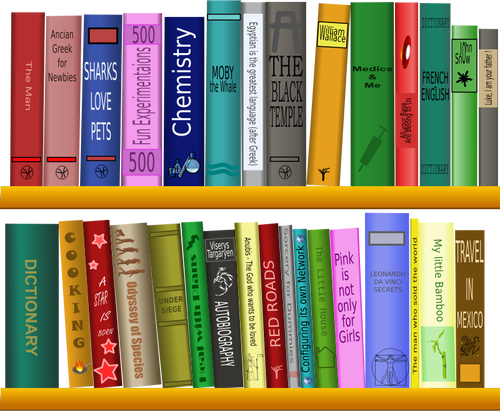 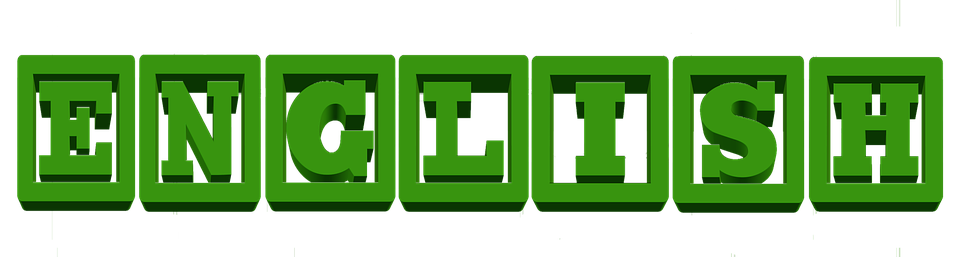 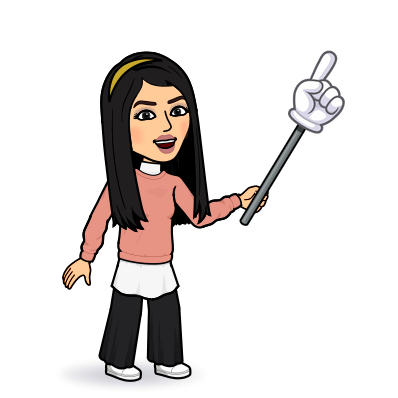 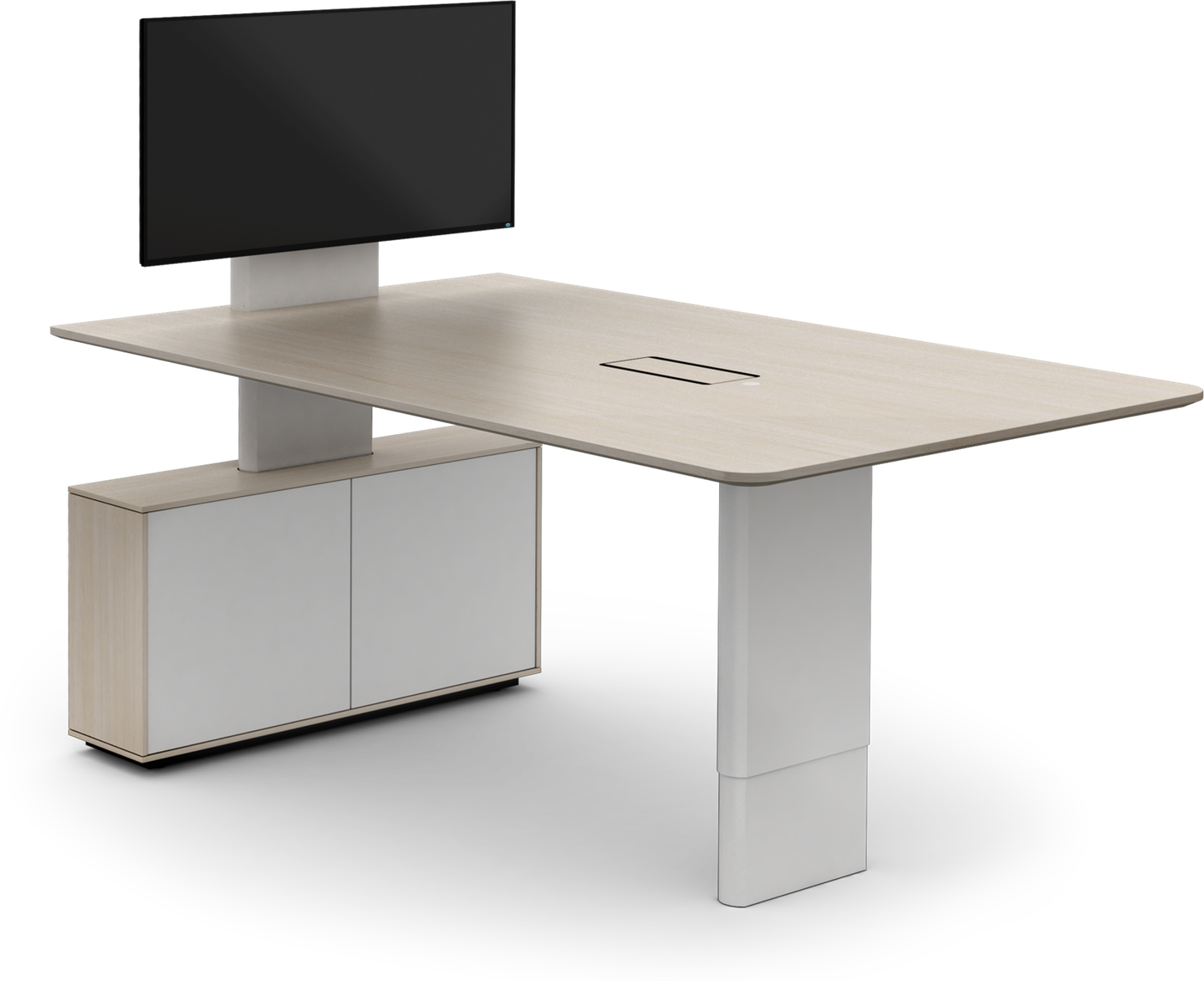 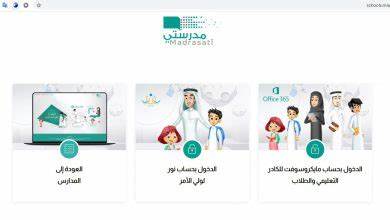 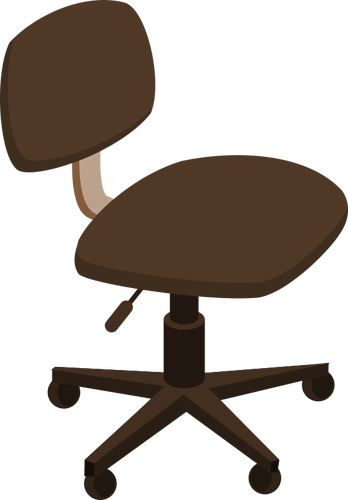 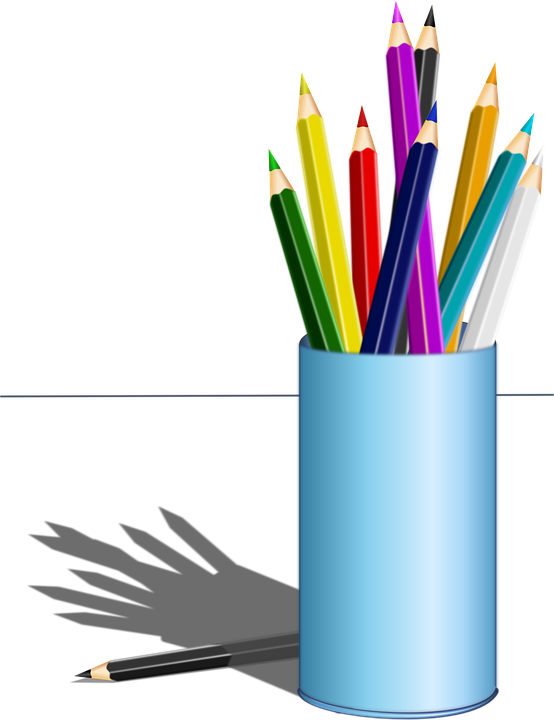 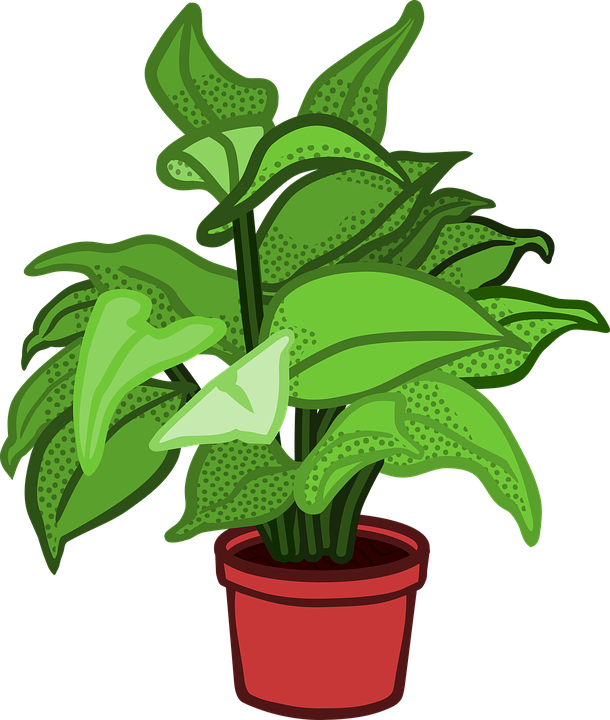 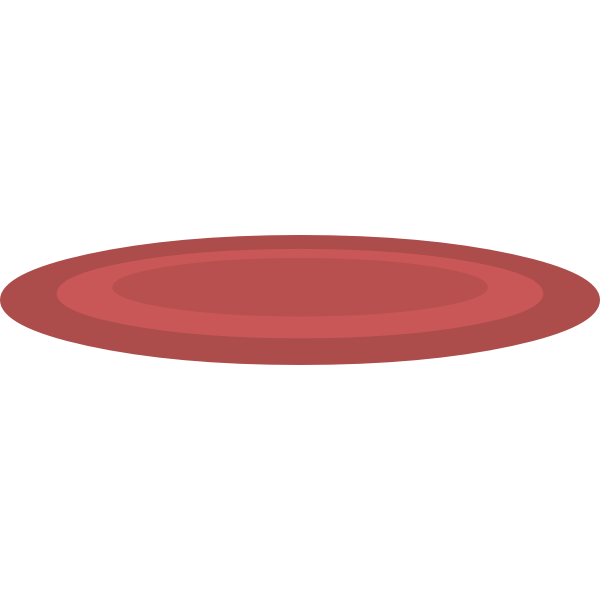 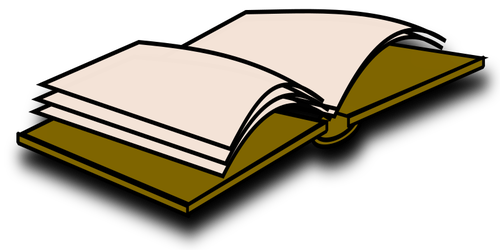 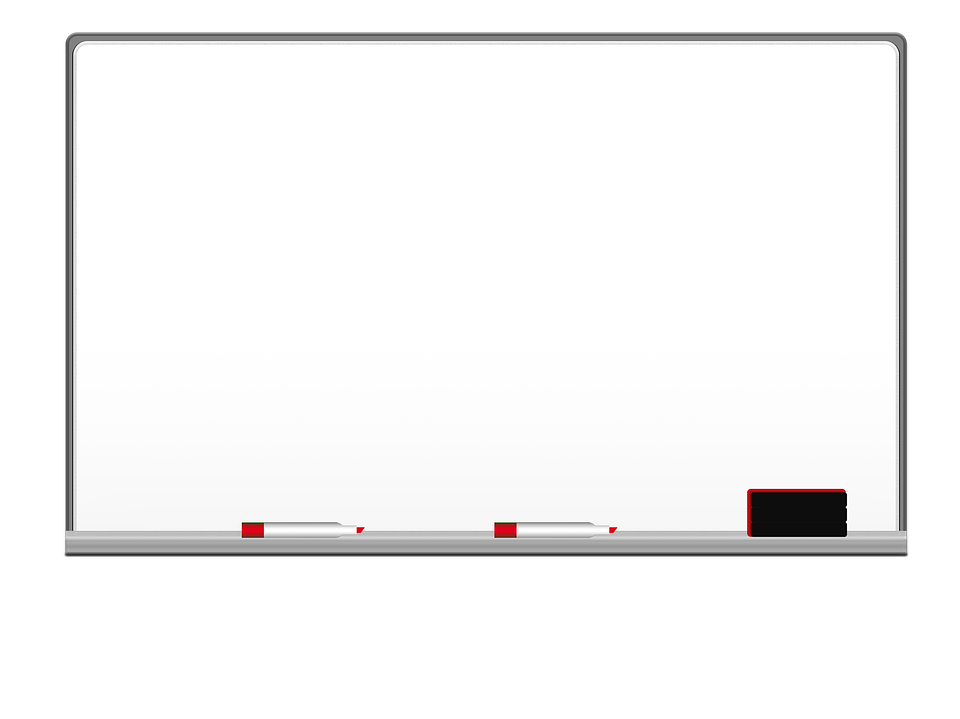 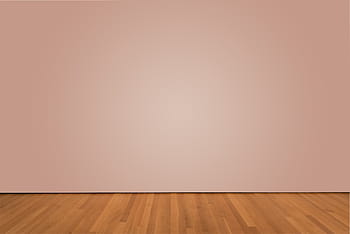 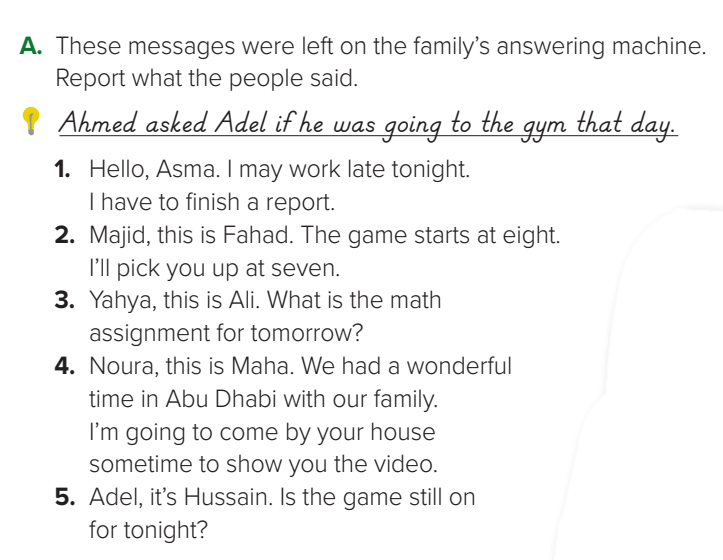 1- He said that he might work late that night and that he had to finish a report.
2- Fahad told Majid that the game started at eight and that he would pick him up at seven.
3- Ali asked Yahya what the math assignment for the next day was.
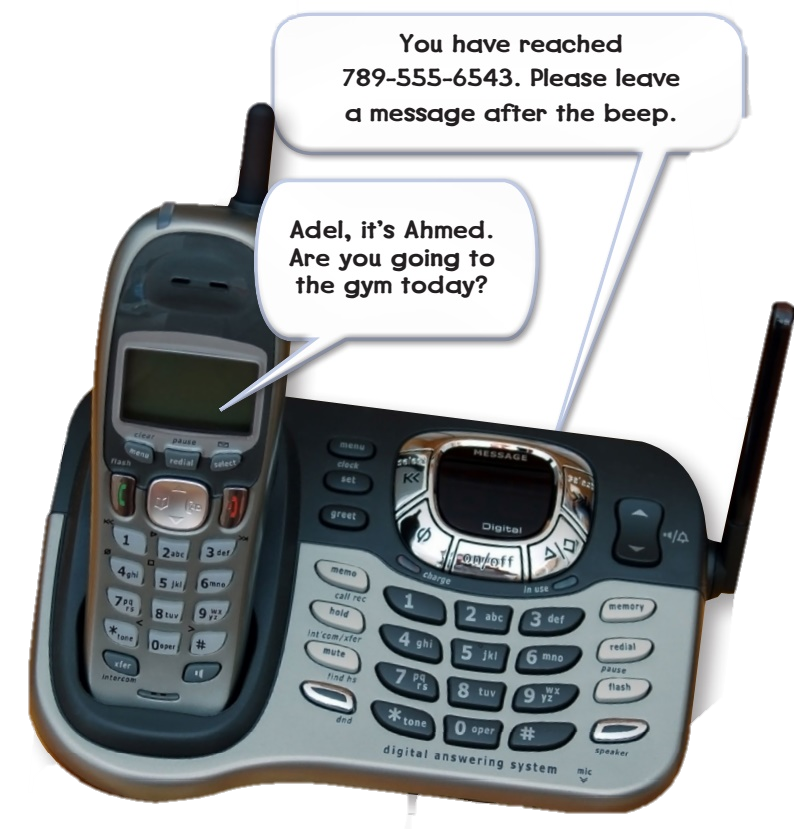 4- Maha told Noura that she had had a wonderful time in Abu Dhabi. She said that she was going to come by Noura’s house to show her the video.
5- Hussain asked Adel if the game was still on for that night.
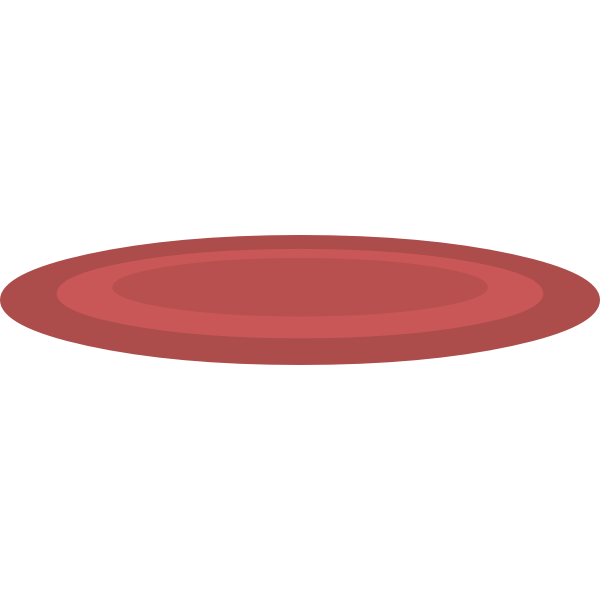 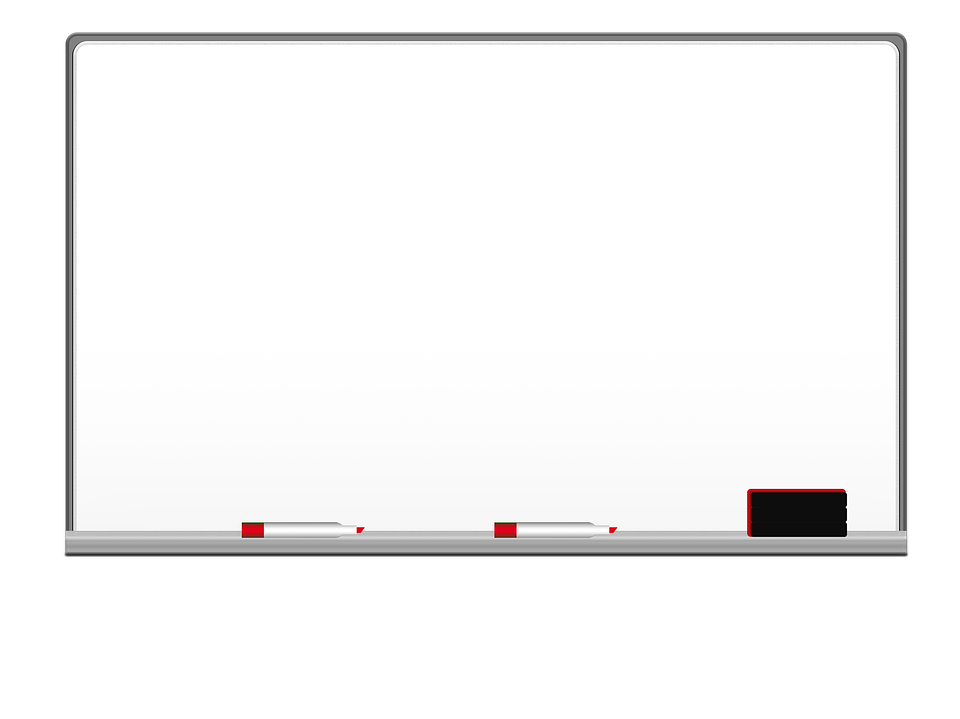 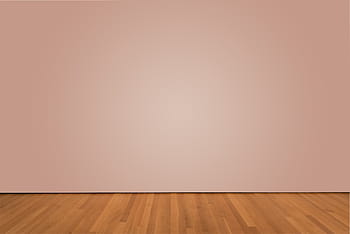 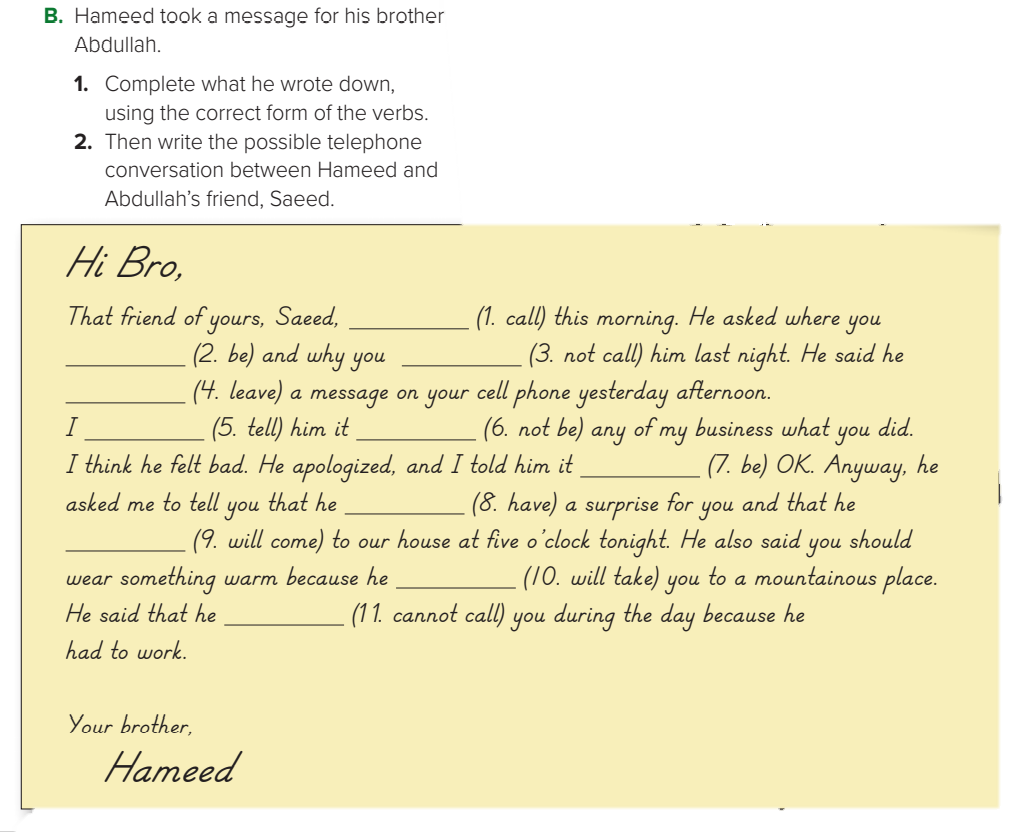 could
didn’t call/
hadn’t call
were
left/ had left
wasn’t
told
was
had
would come
would take
couldn’t call
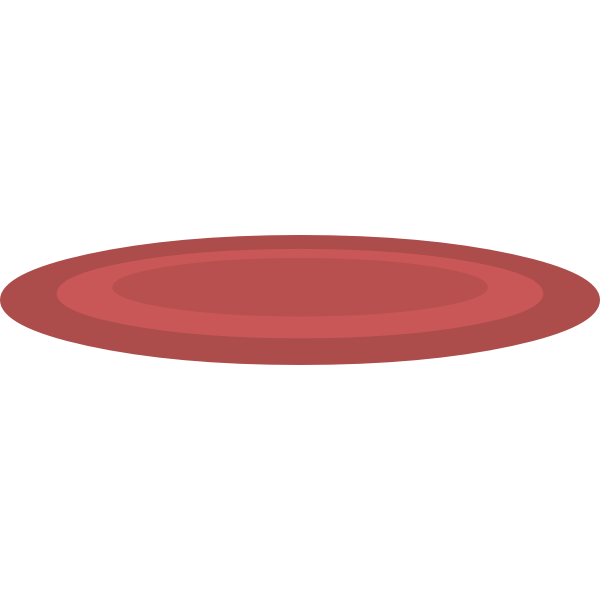 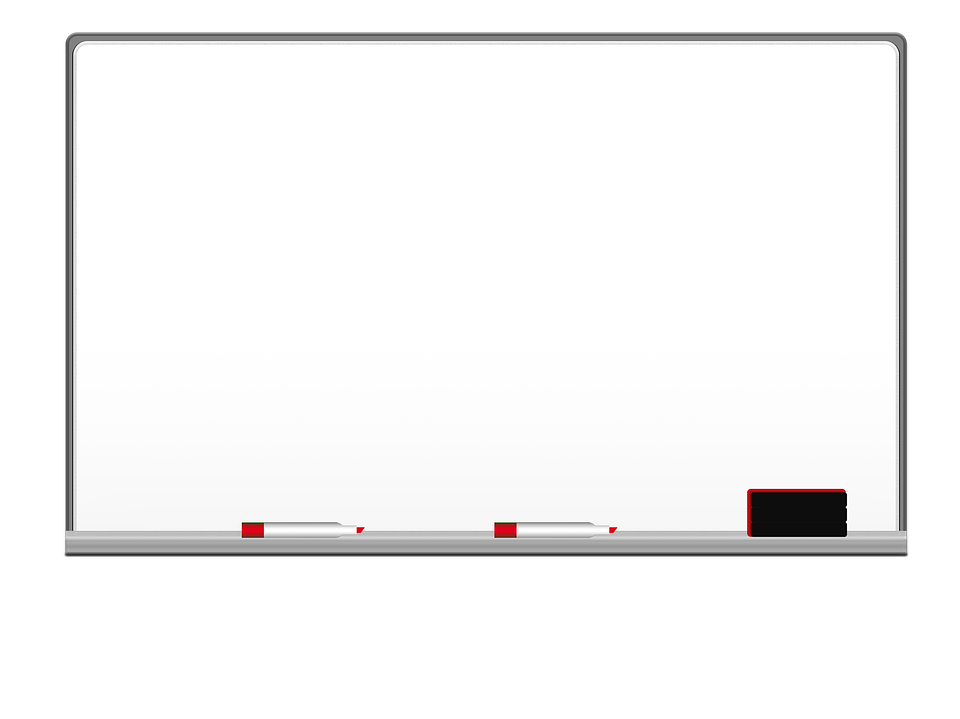 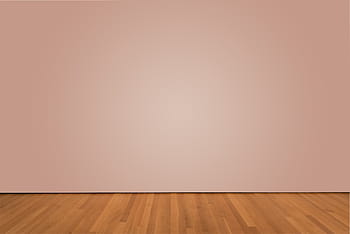 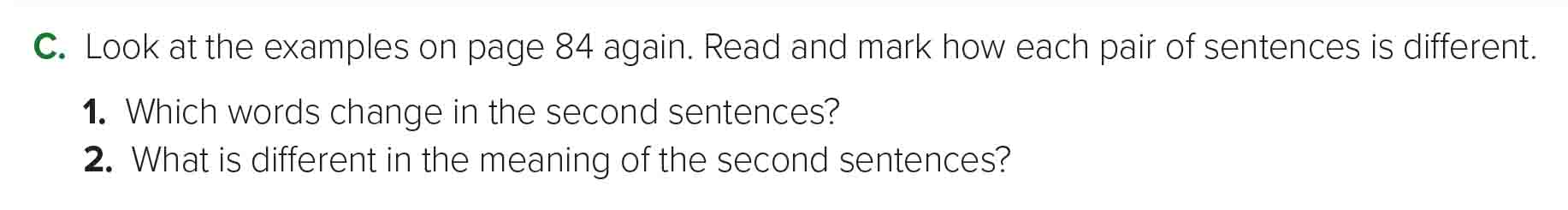 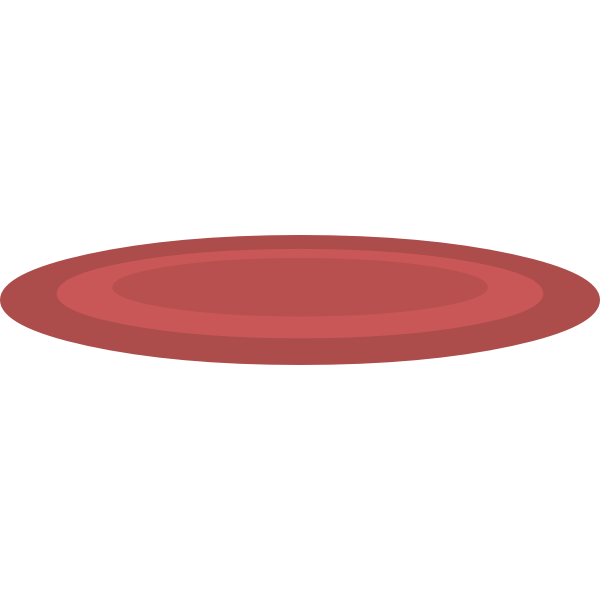 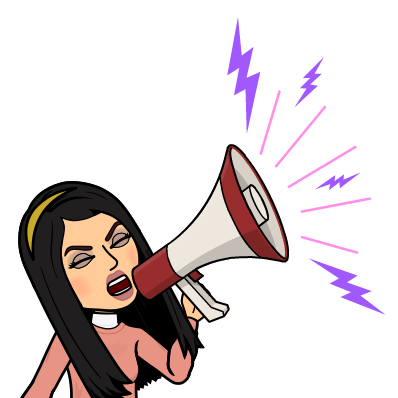 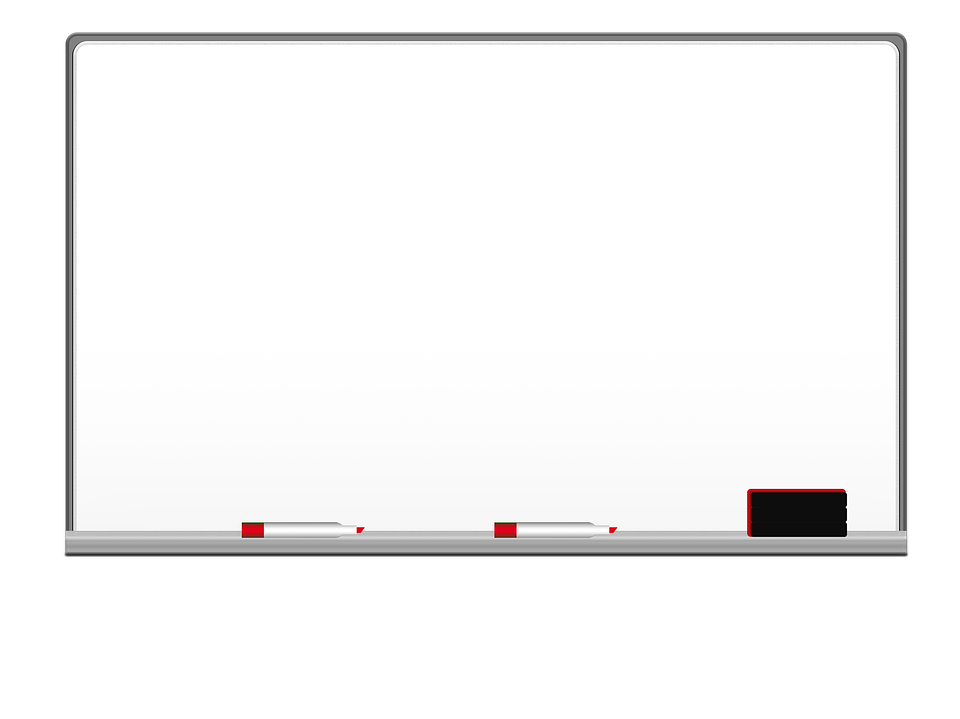 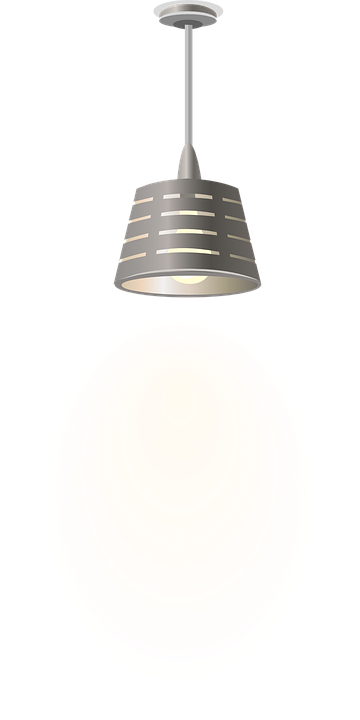 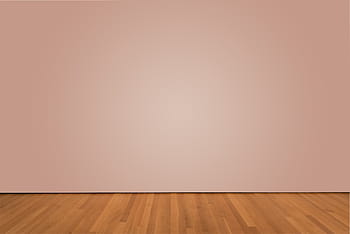 I love English
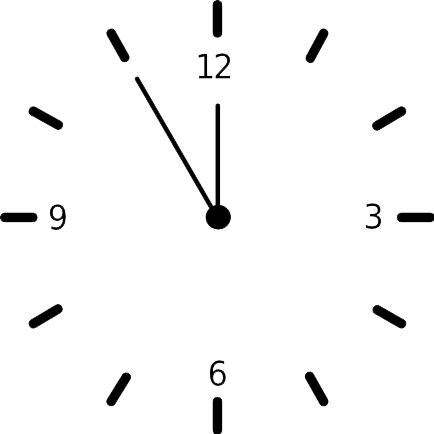 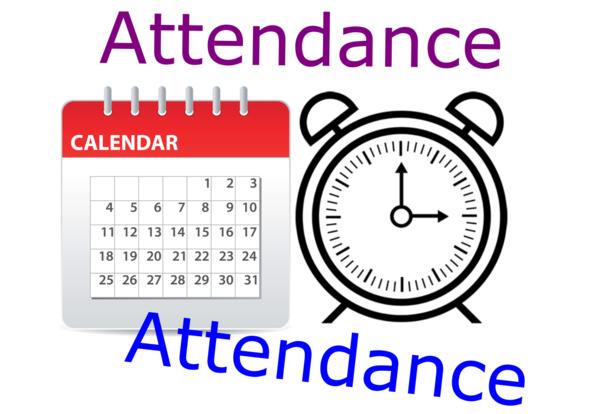 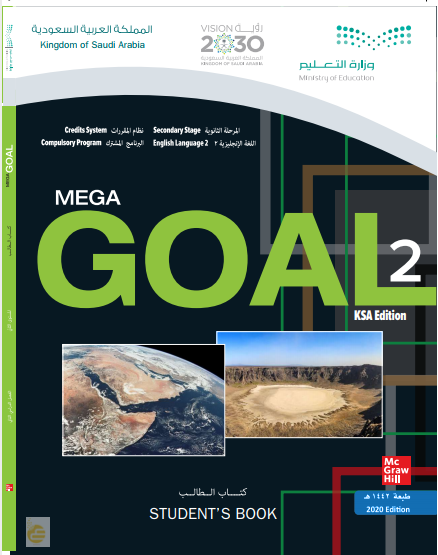 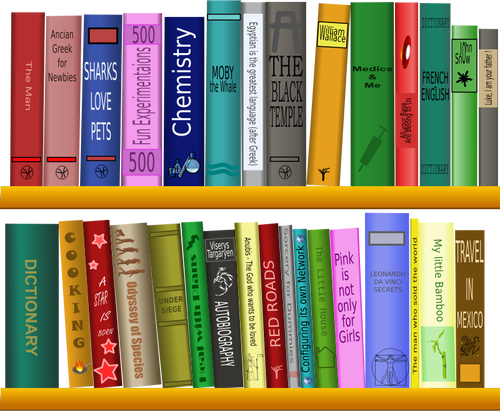 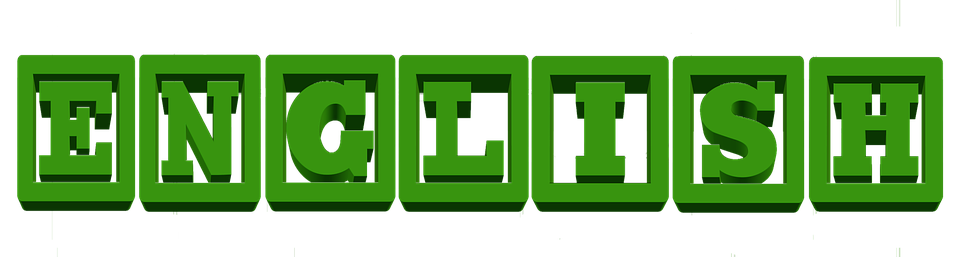 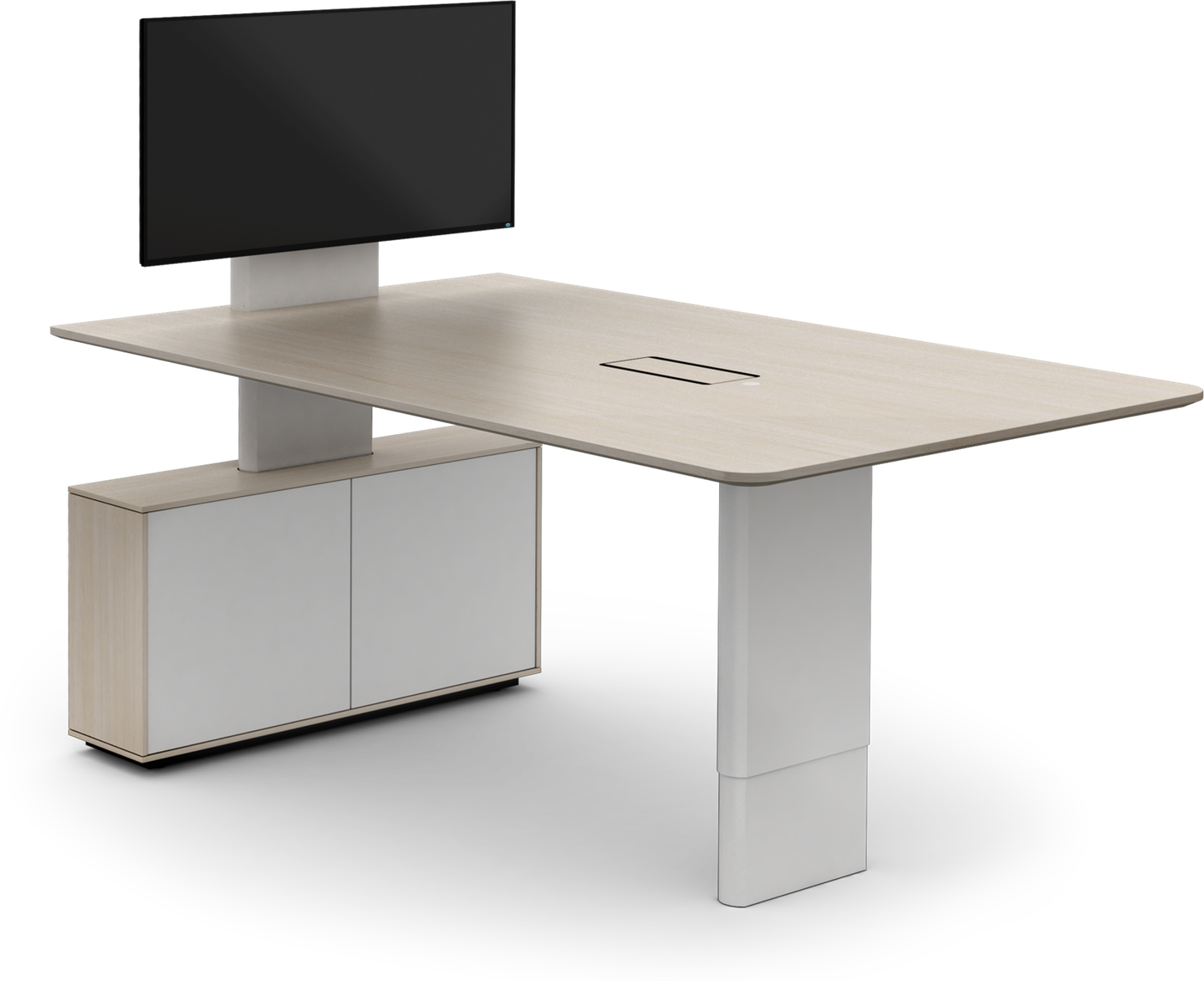 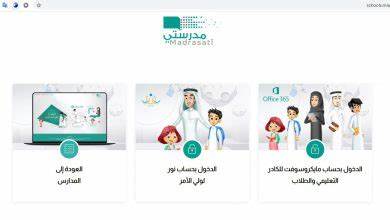 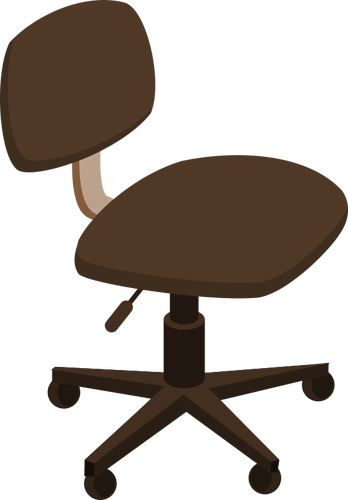 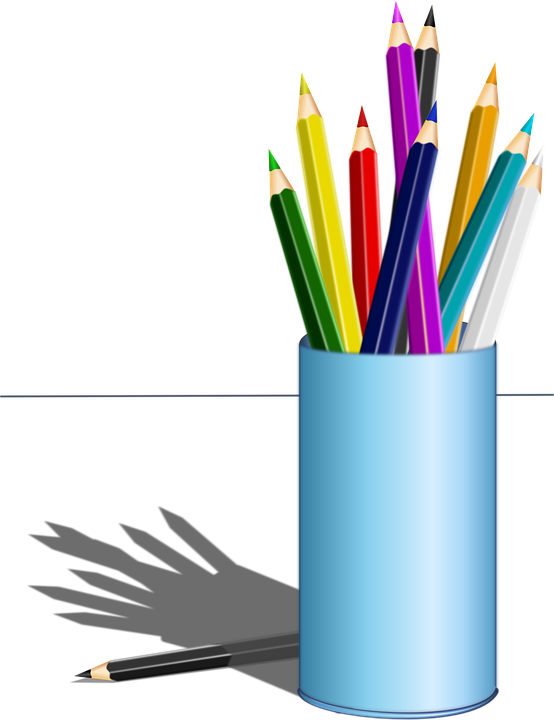 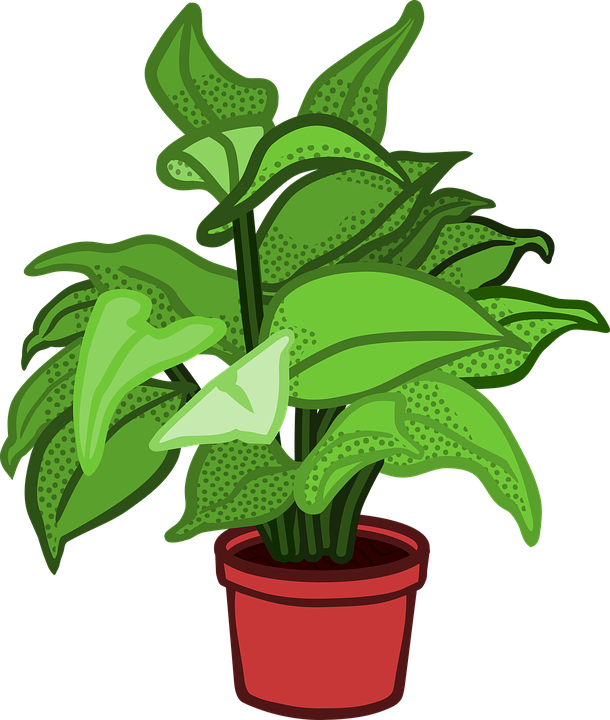 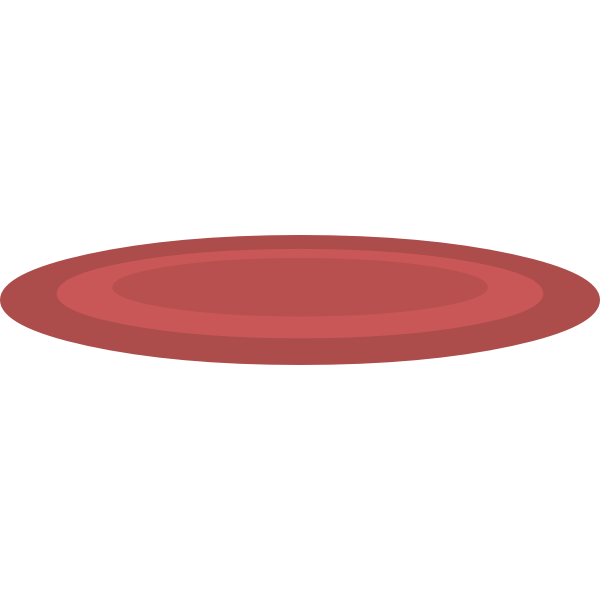 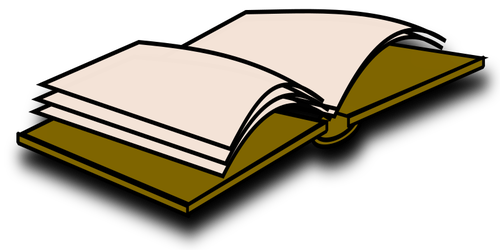 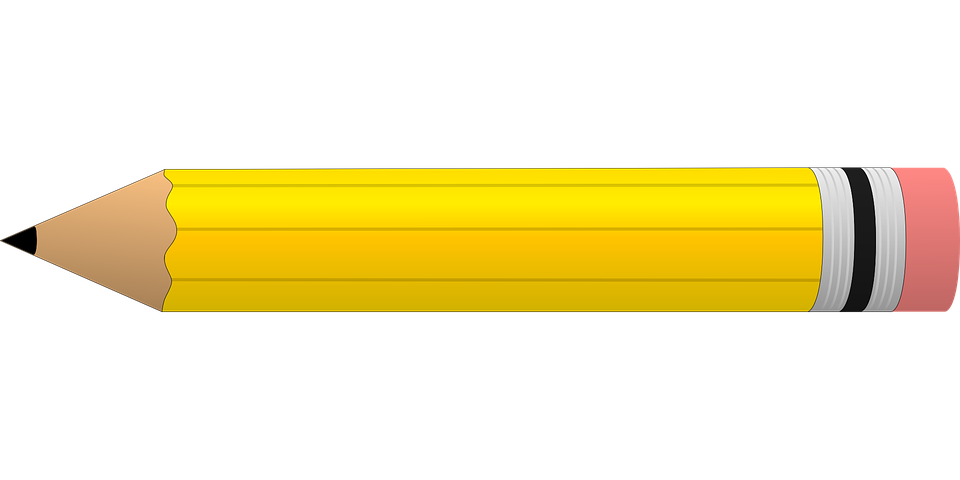 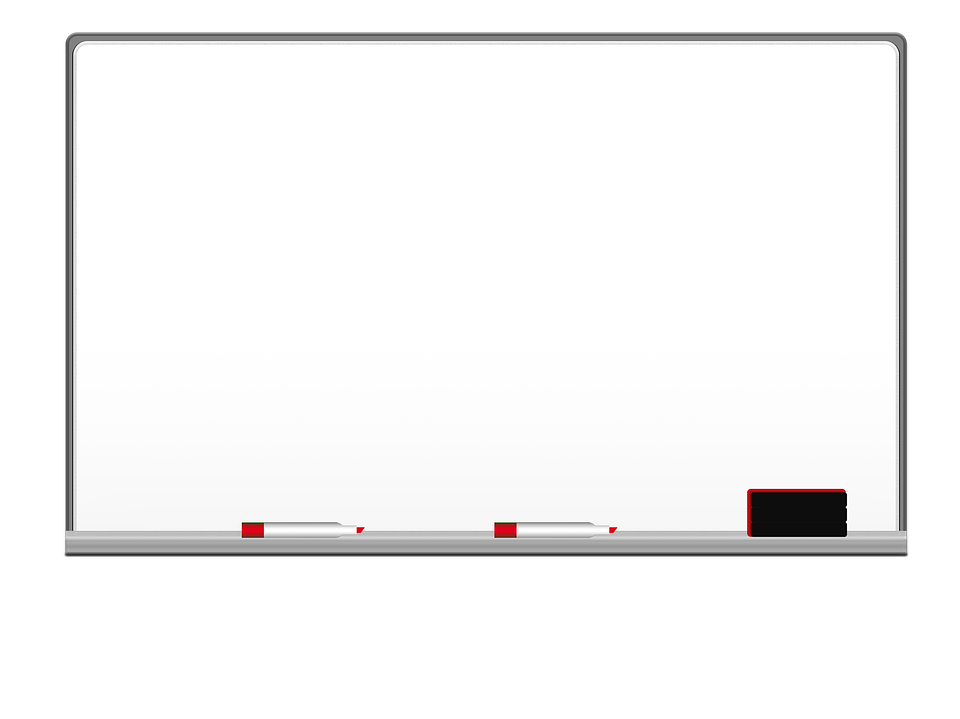 Homework
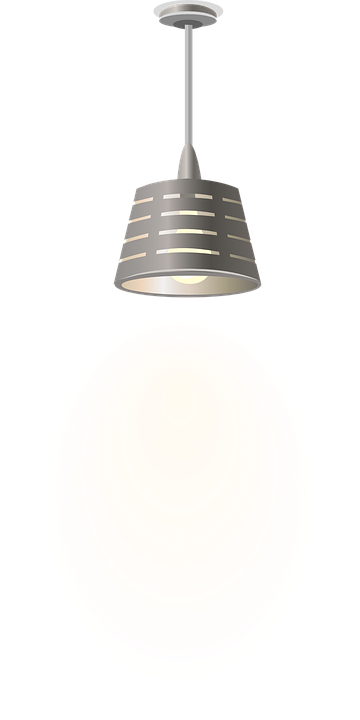 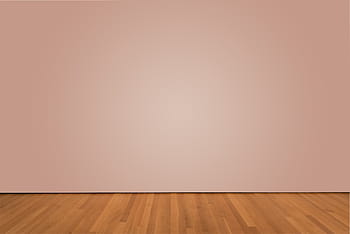 I love English
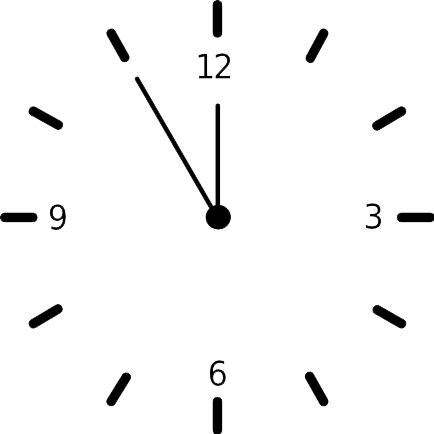 Work Book: Page 58, C
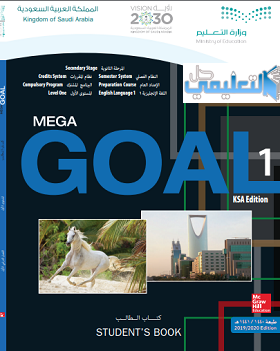 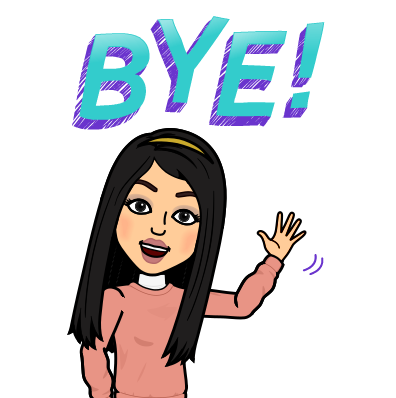 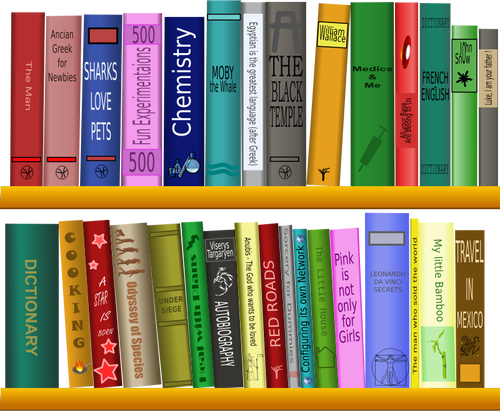 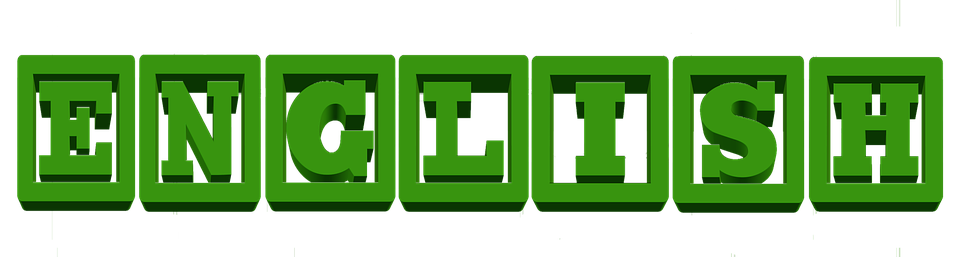 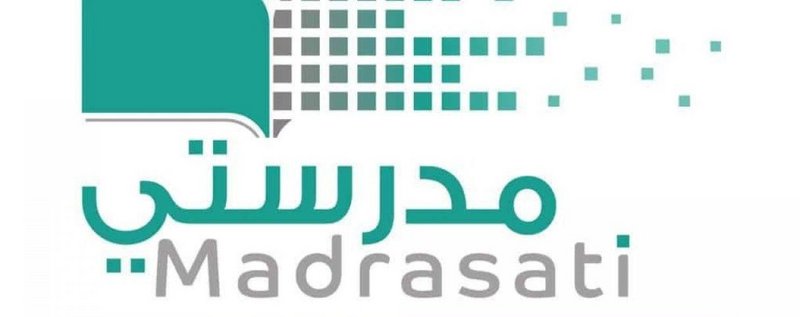 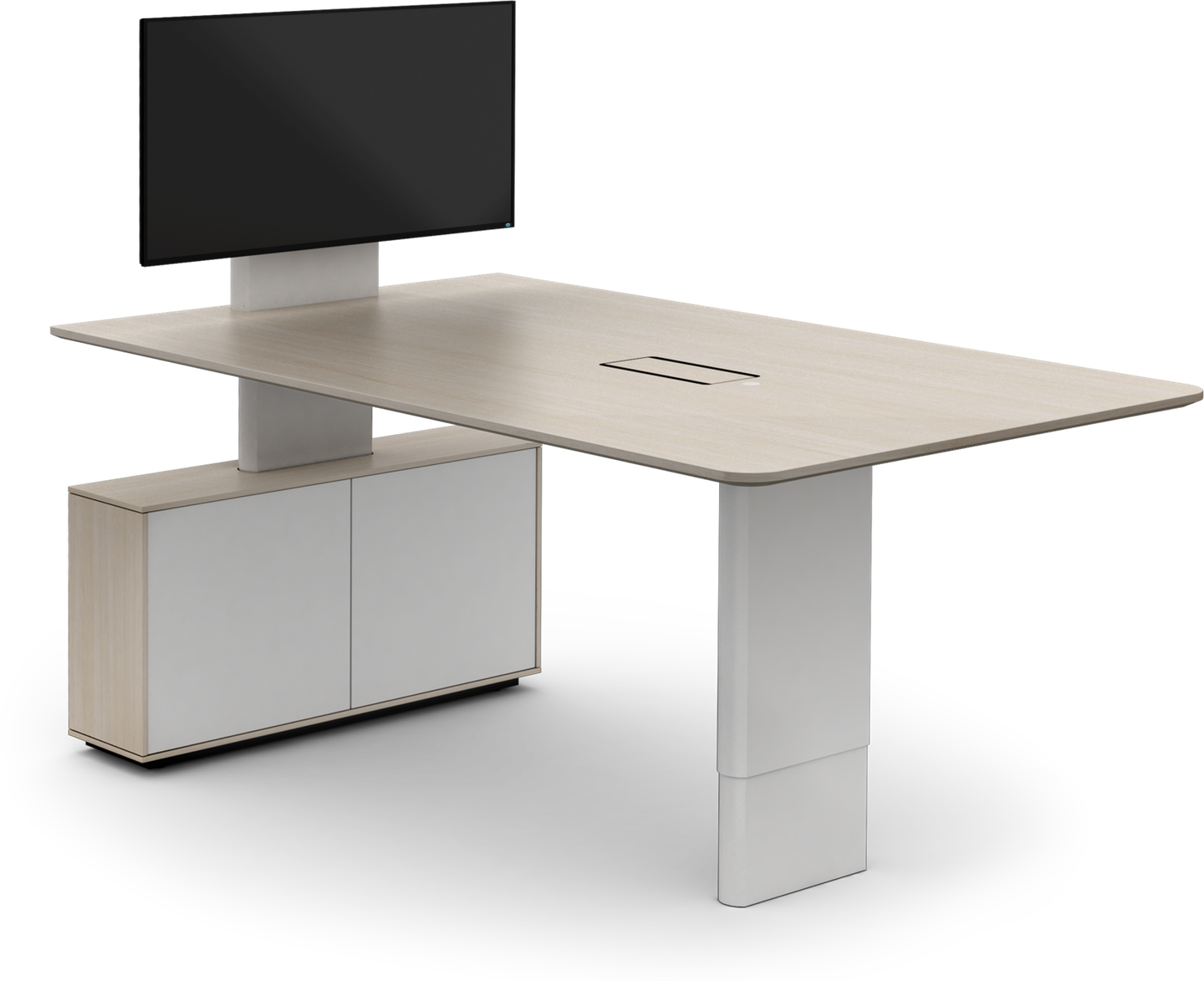 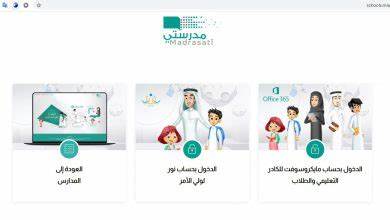 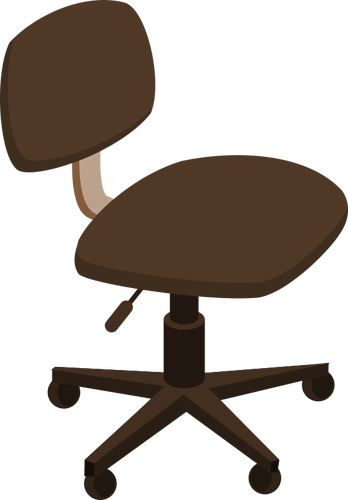 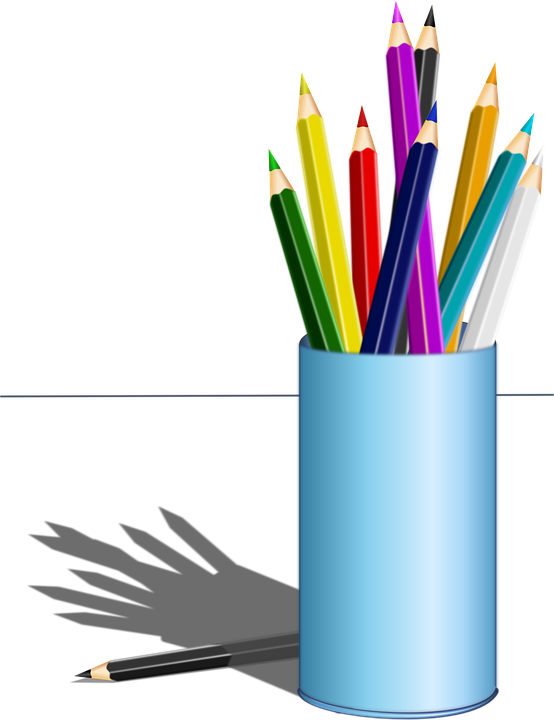 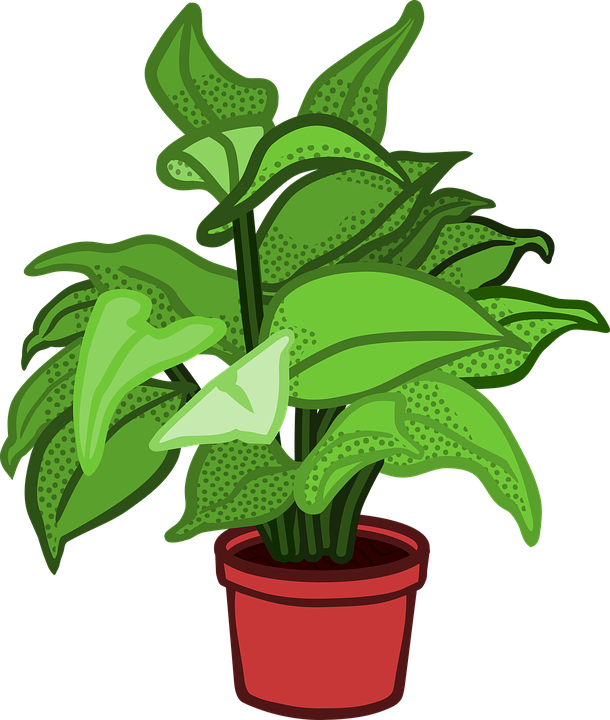 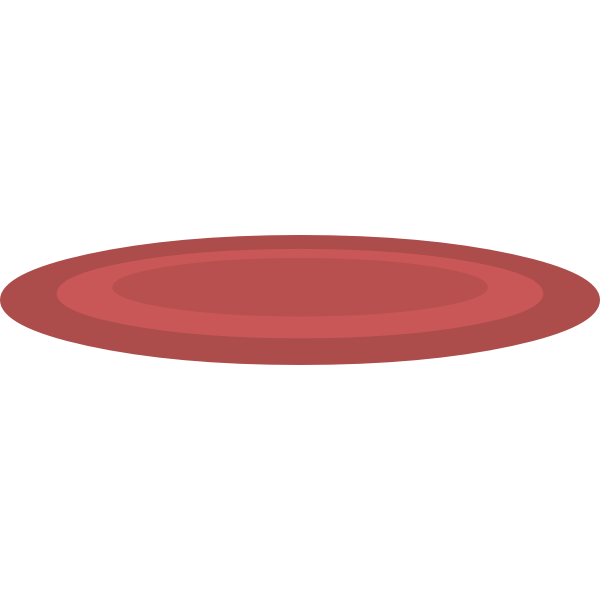 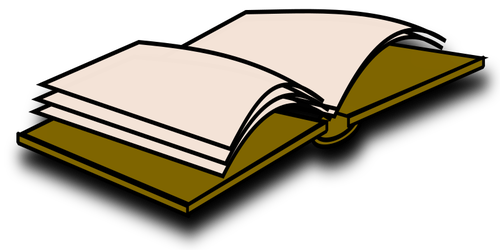 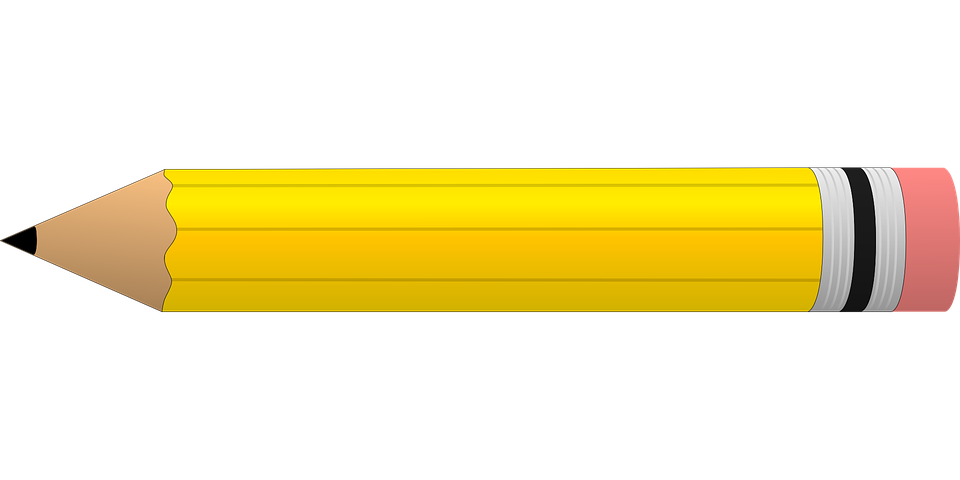 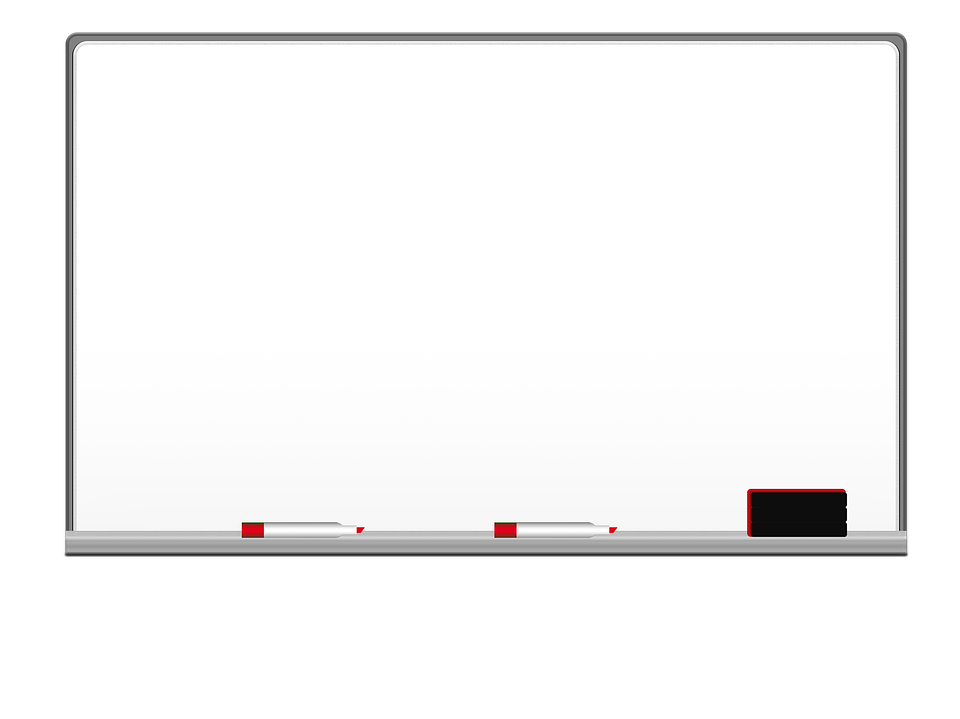 Homework
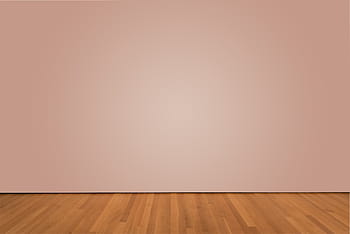 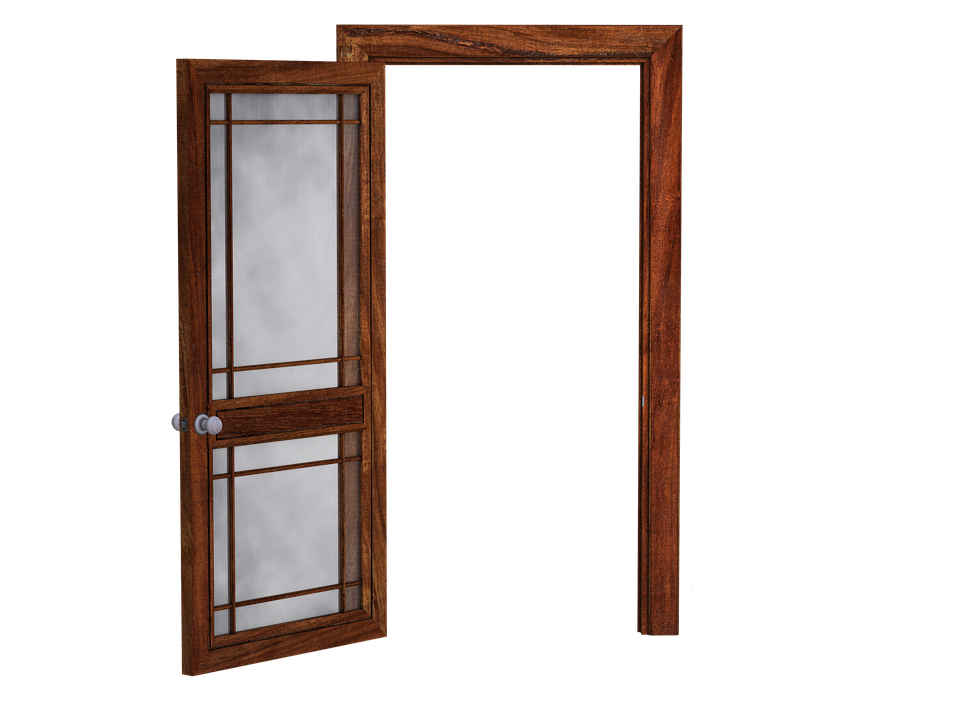 Work Book: Page 58, C
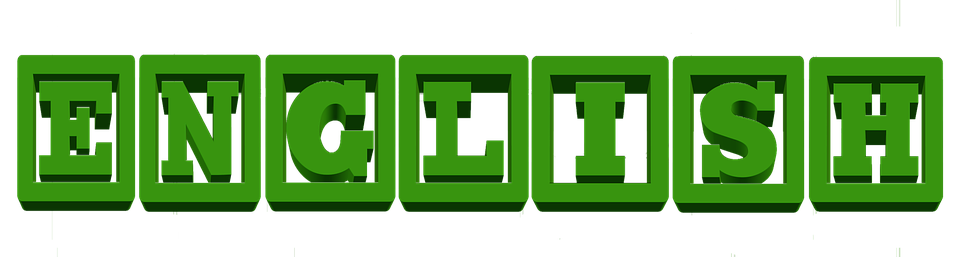 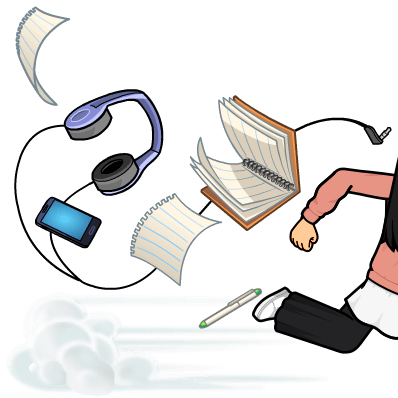 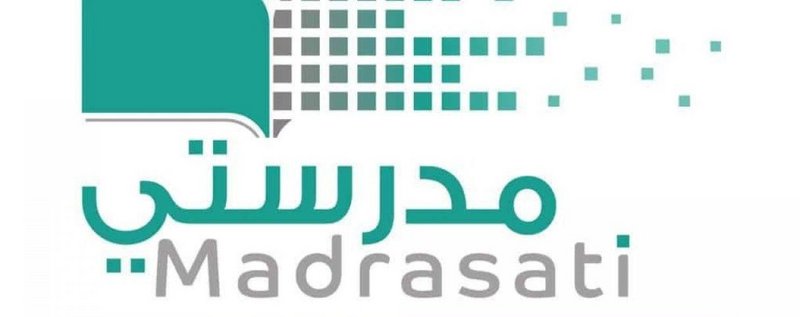 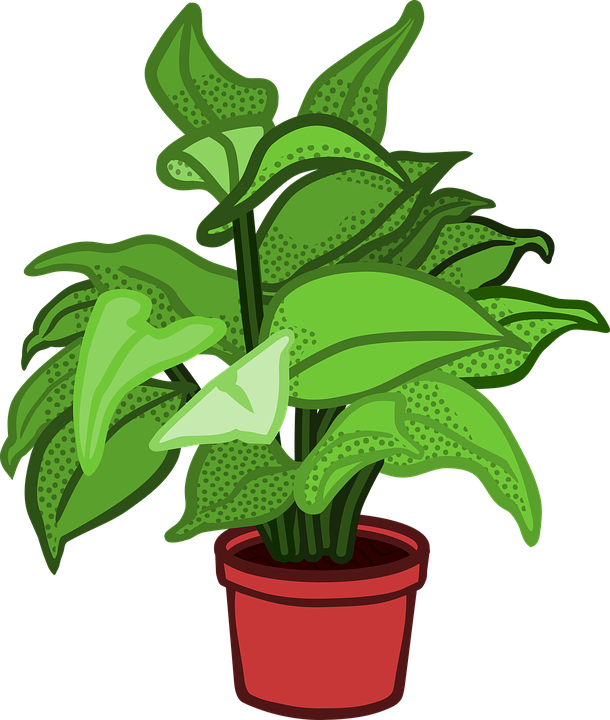 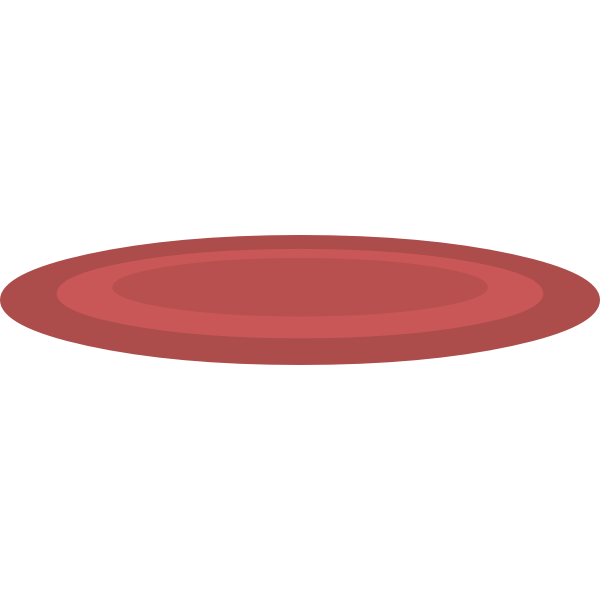 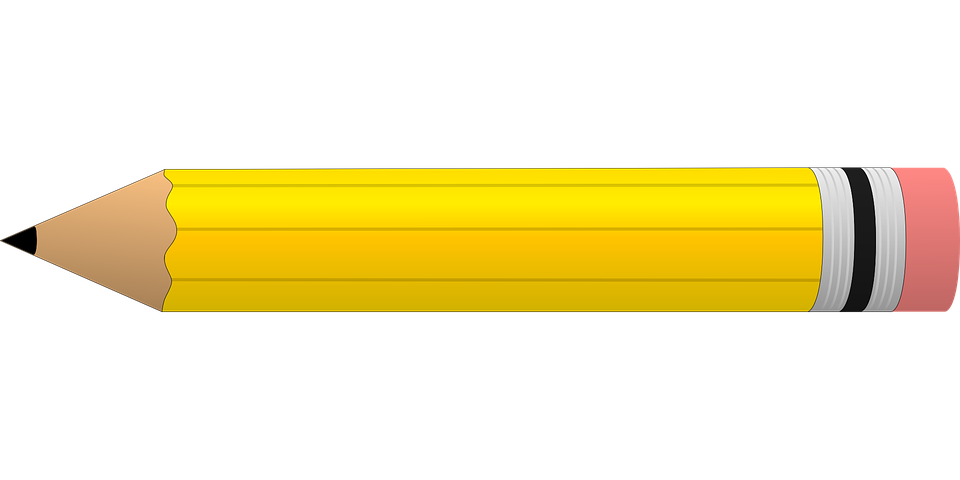 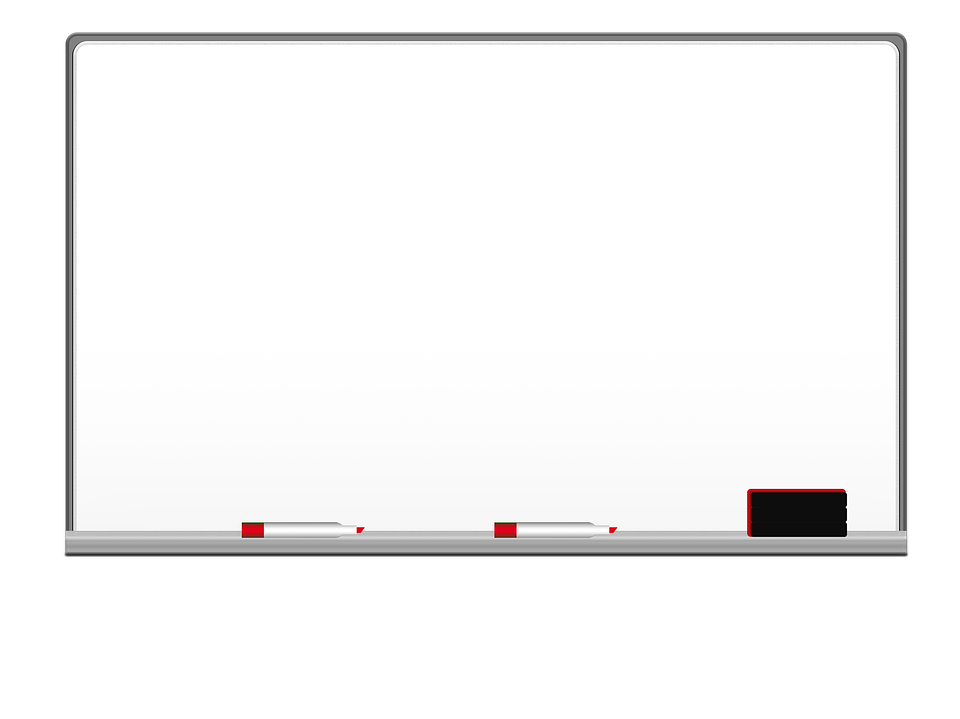 Homework
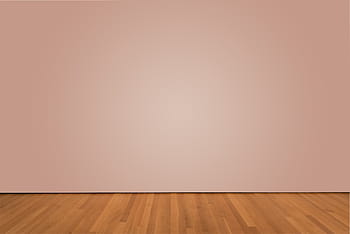 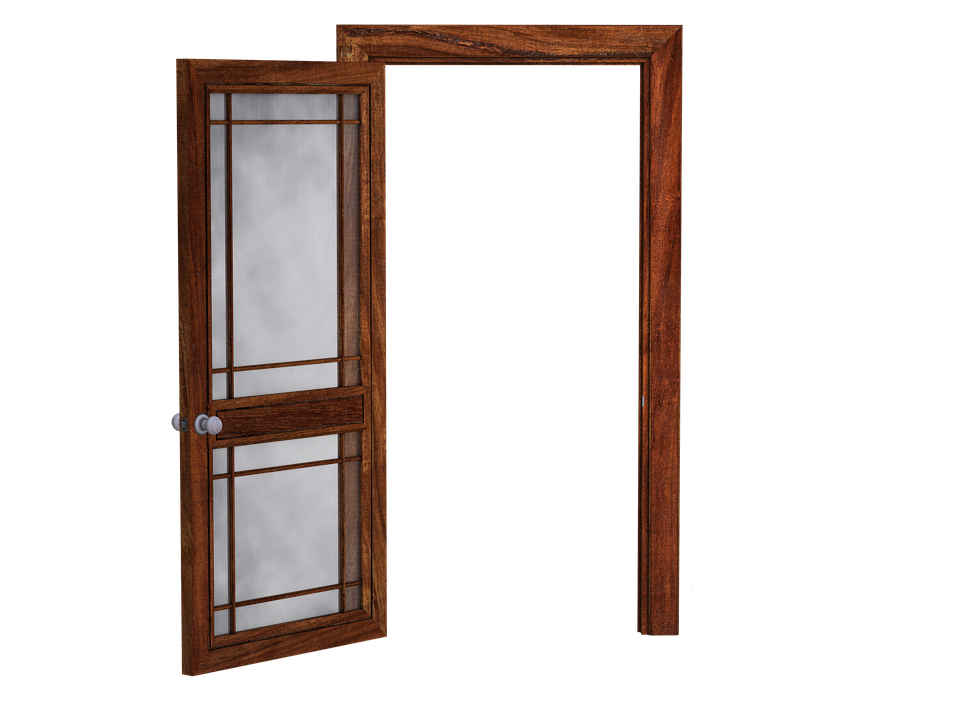 Work Book: Page 58, C
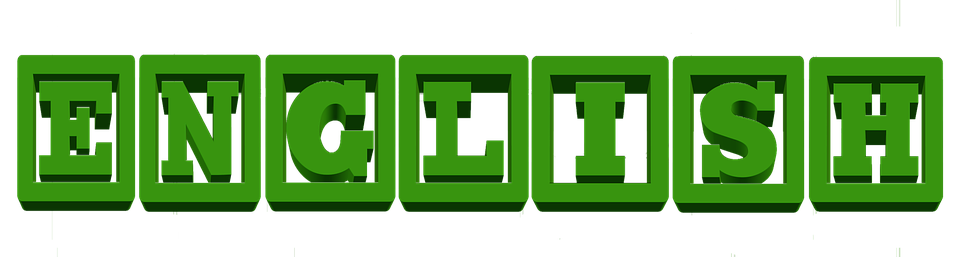 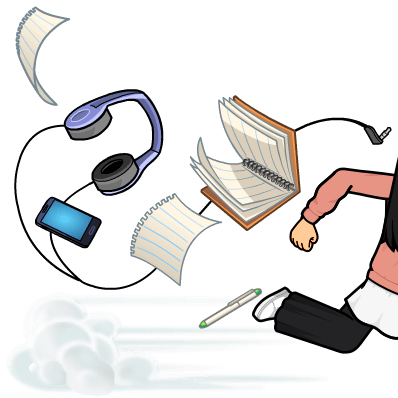 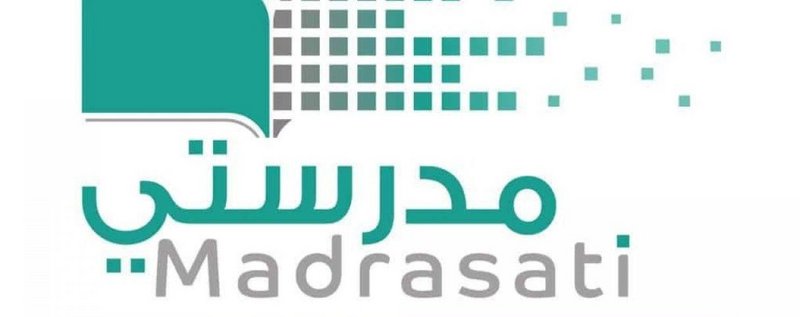 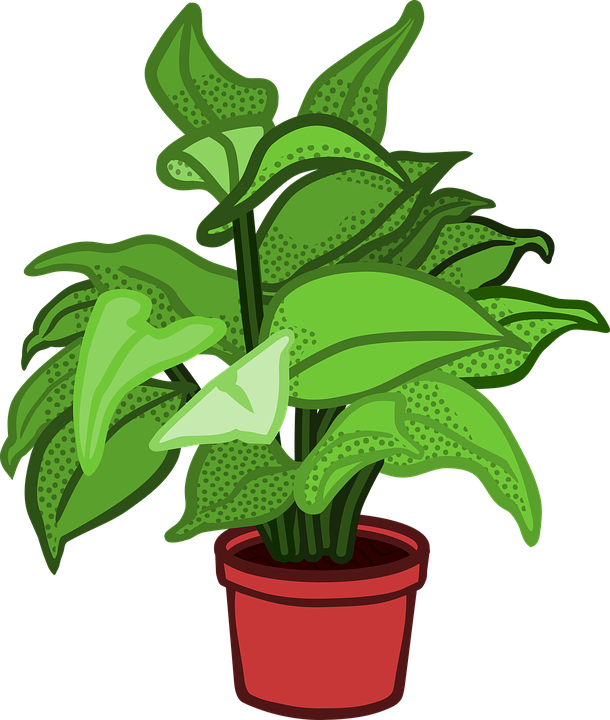 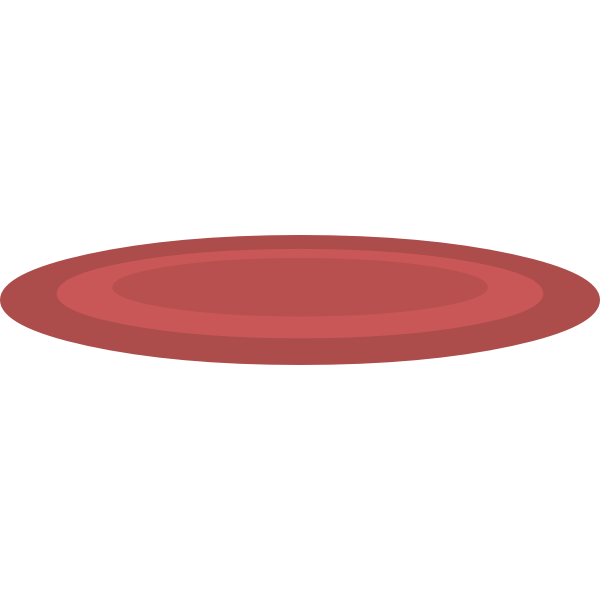 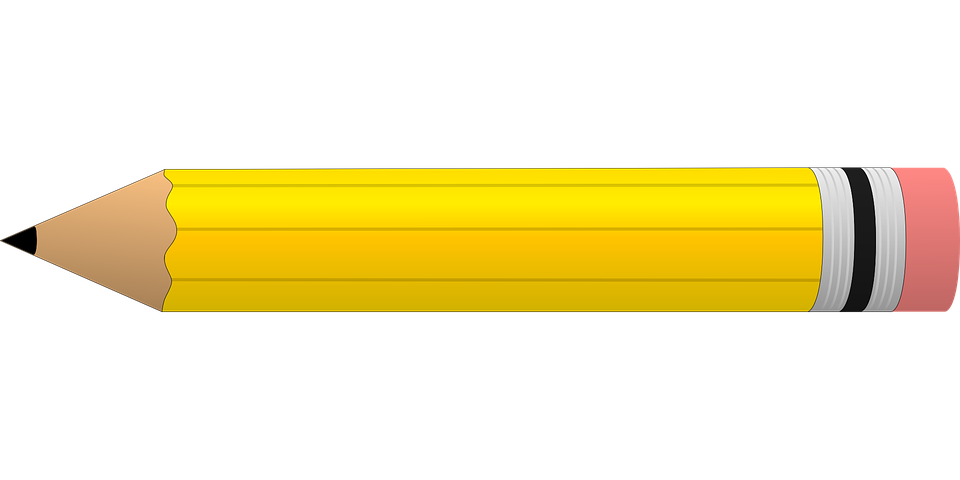 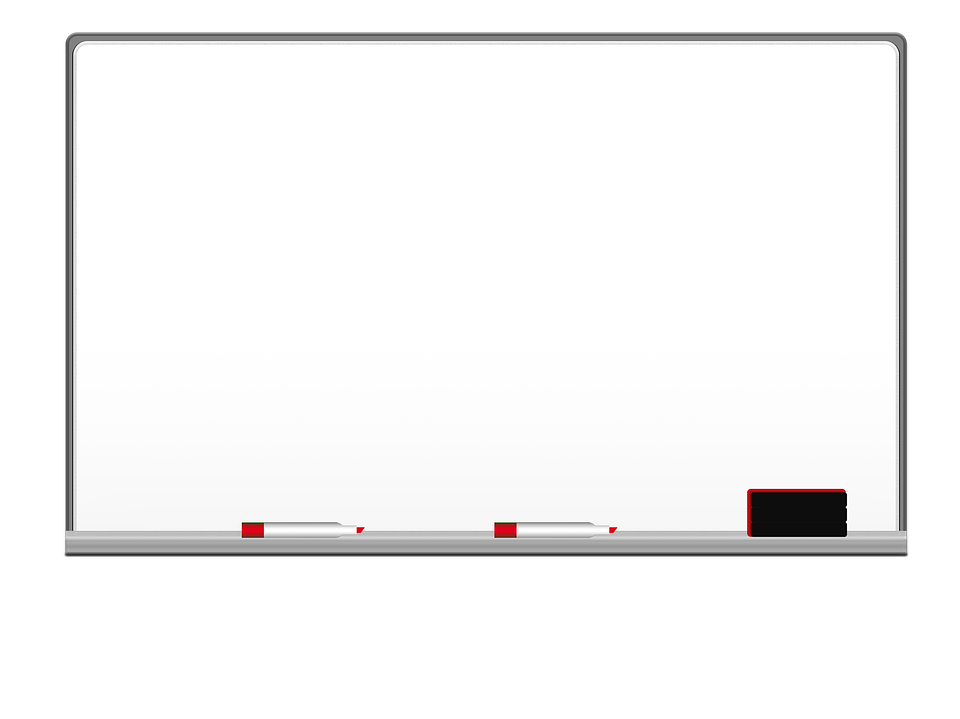 Homework
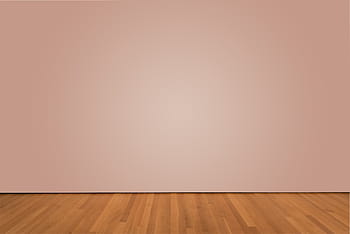 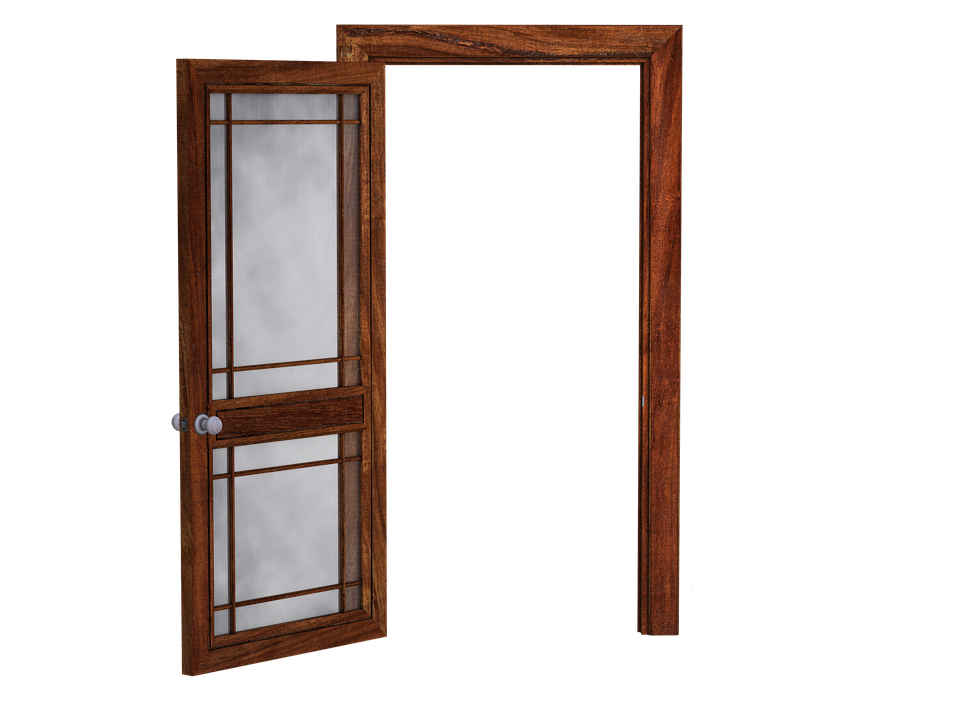 Work Book: Page 58, C
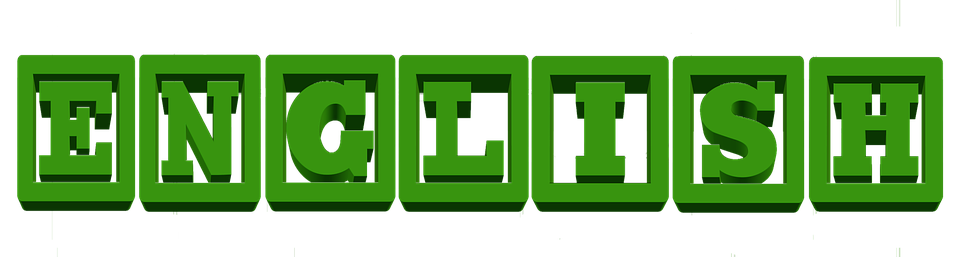 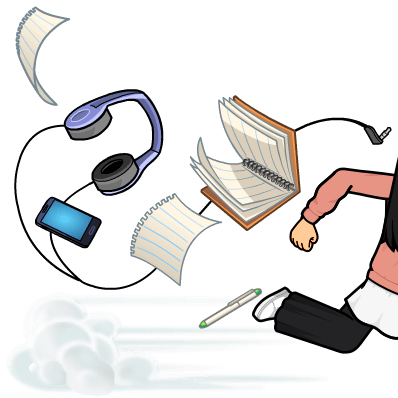 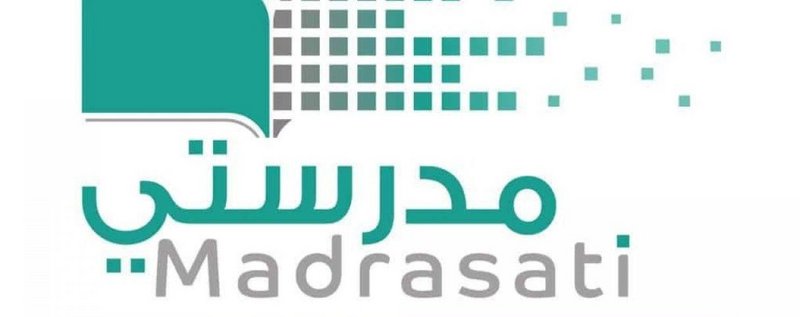 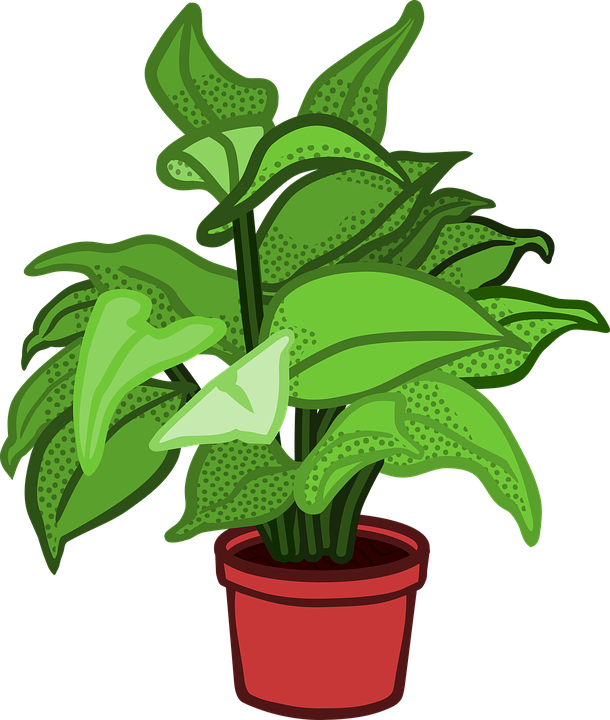 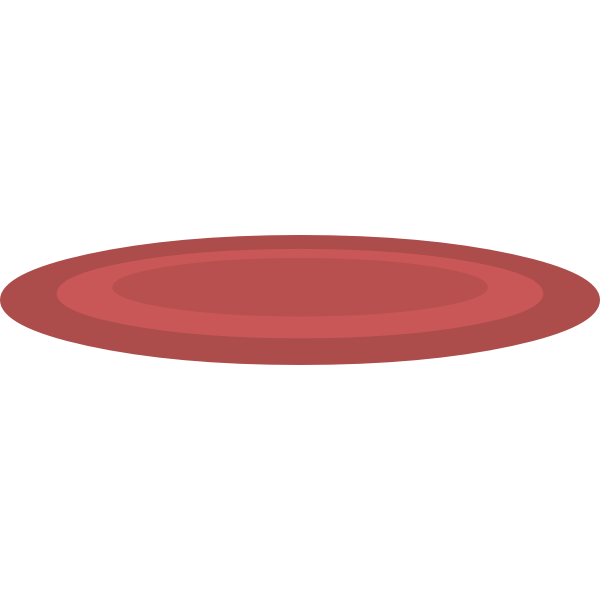 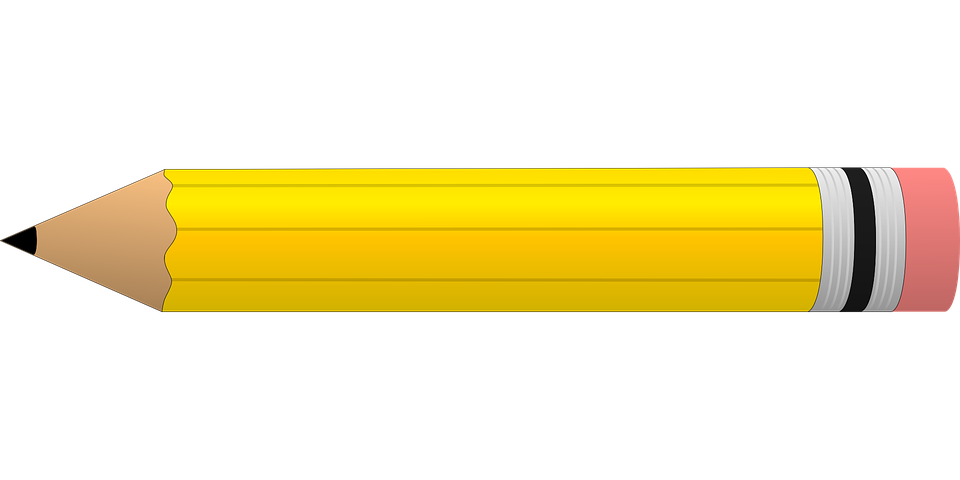 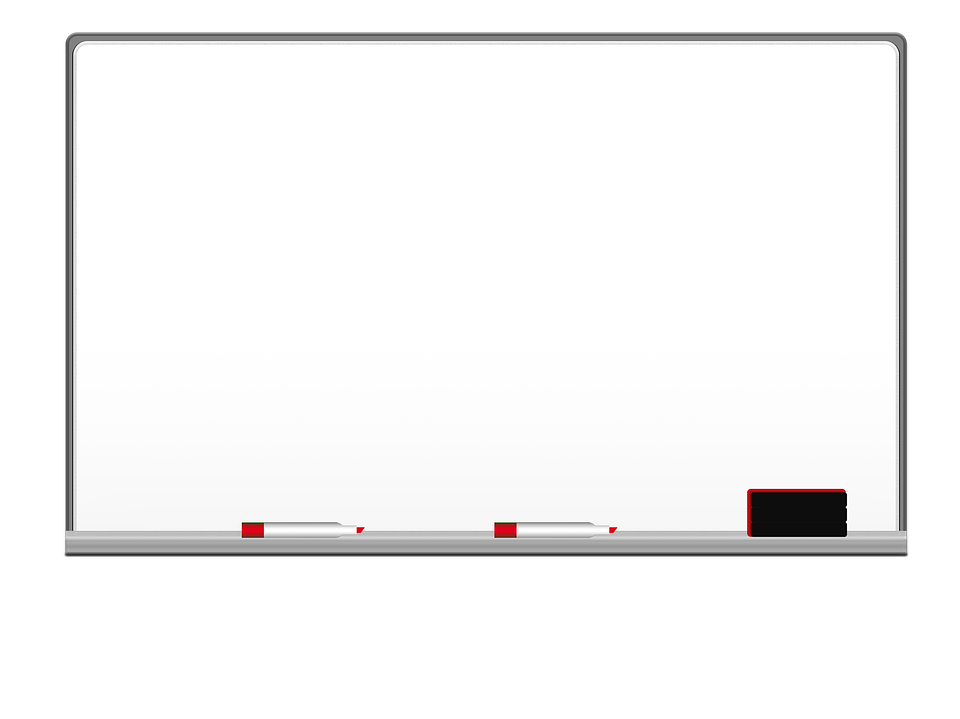 Homework
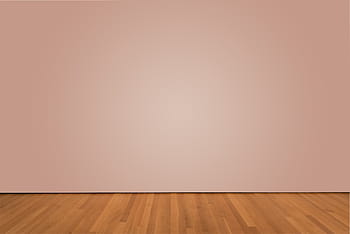 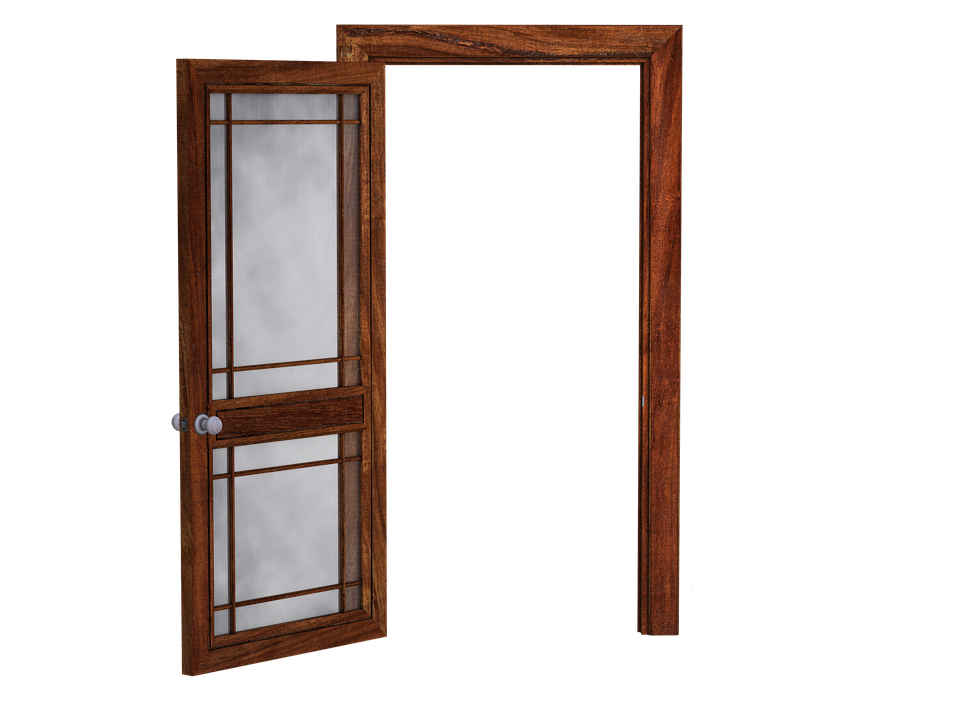 Work Book: Page 58, C
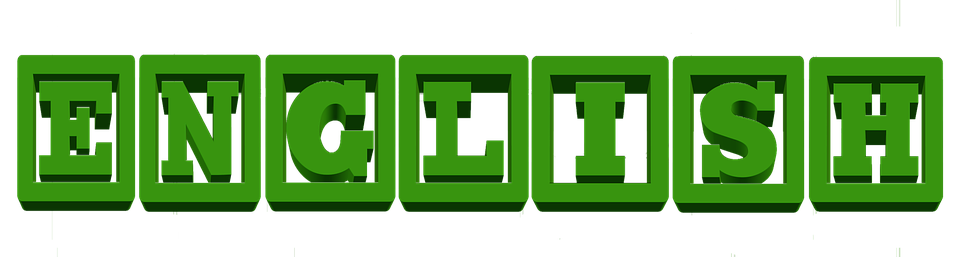 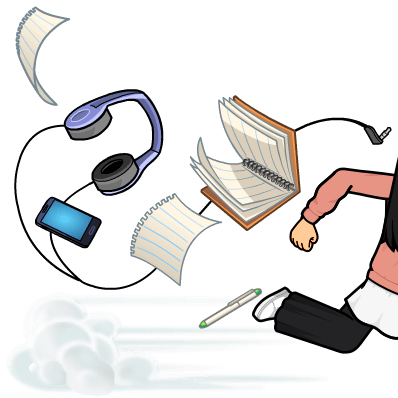 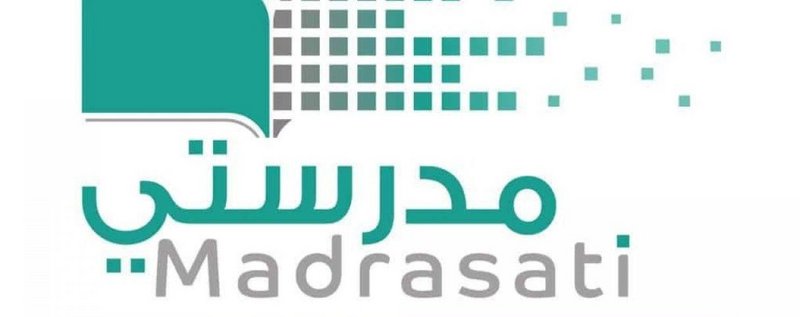 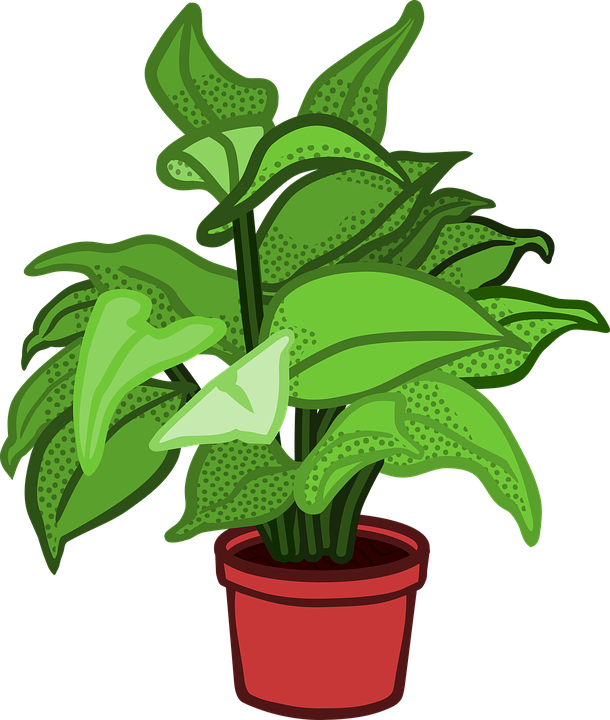 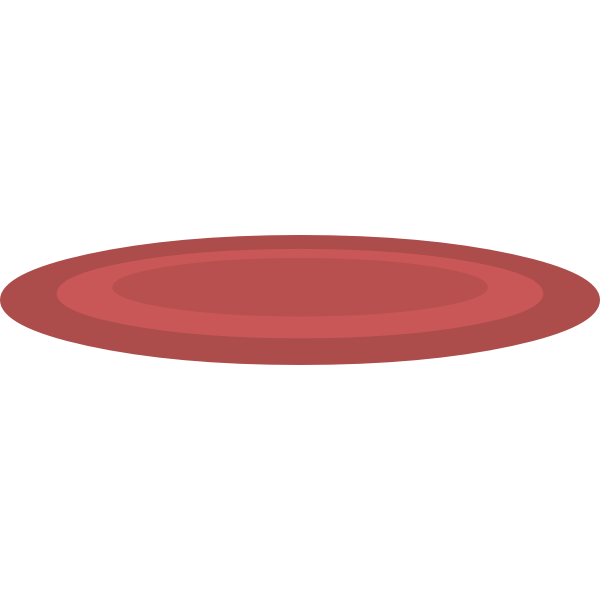 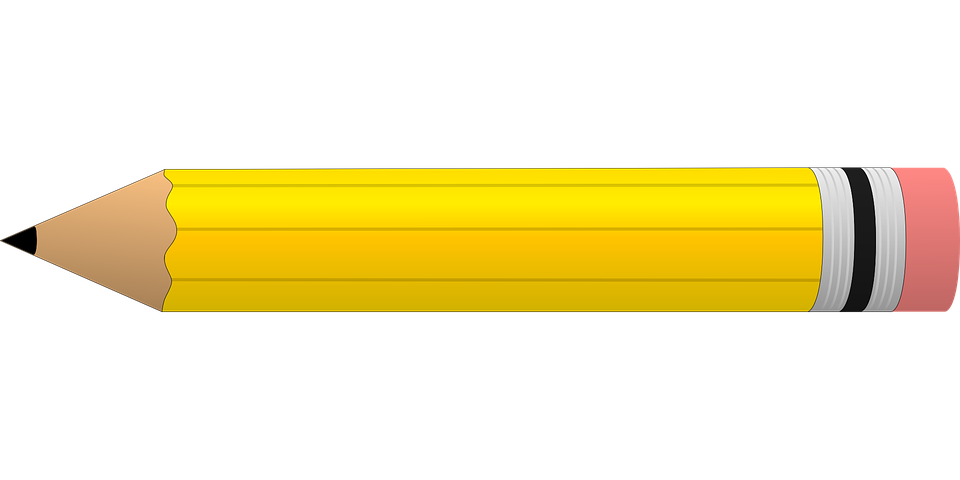 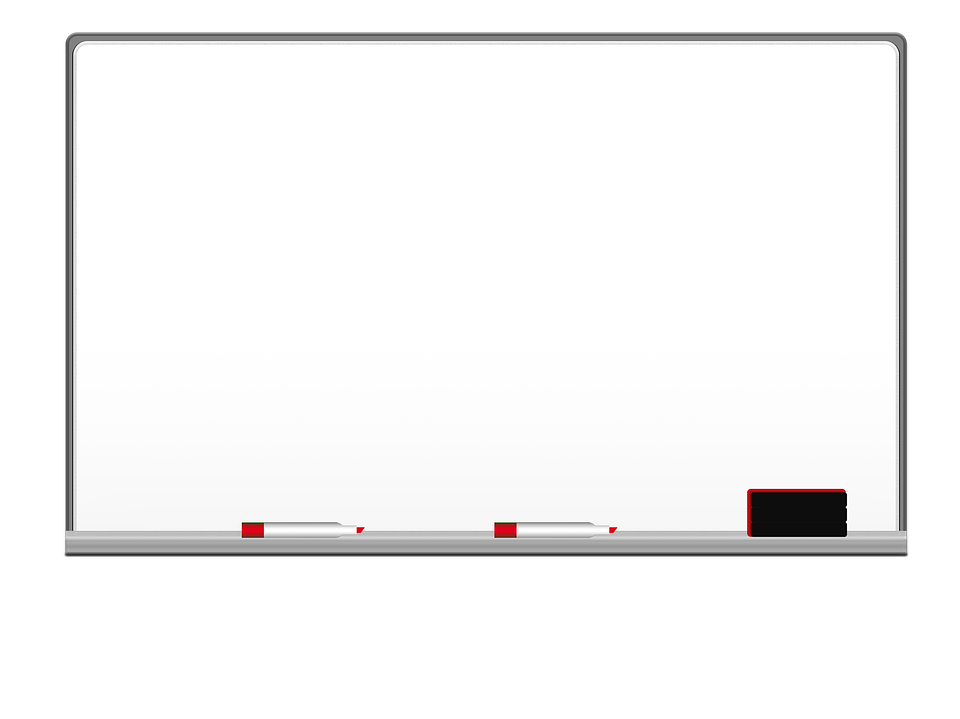 Homework
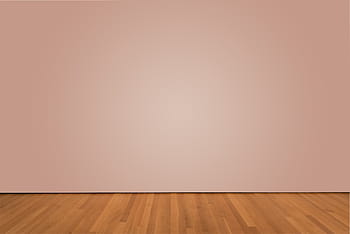 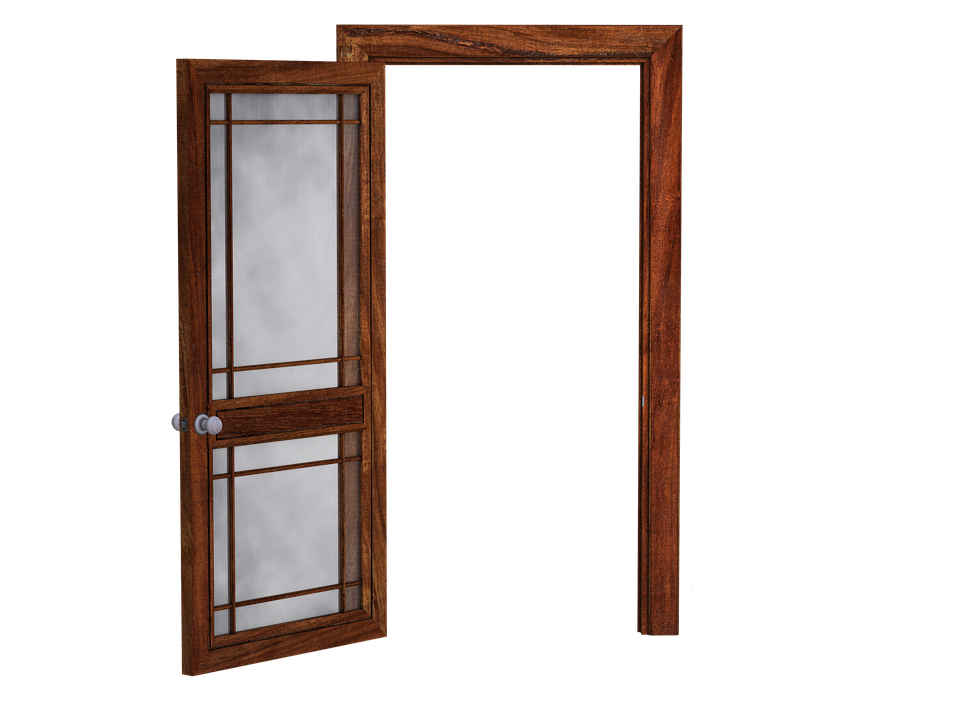 Work Book: Page 58, C
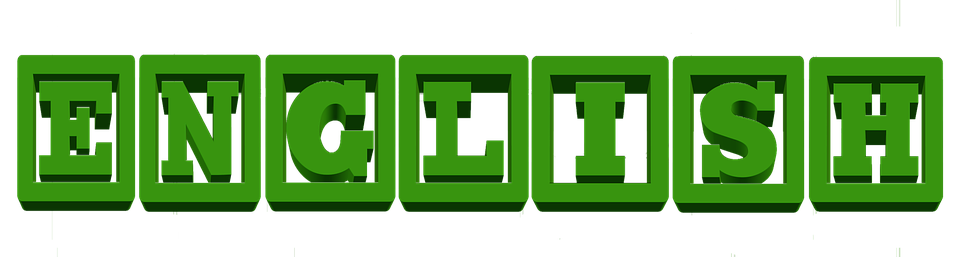 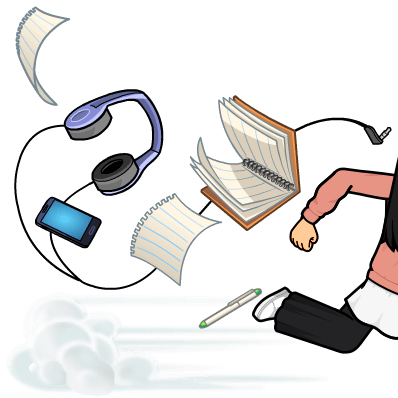 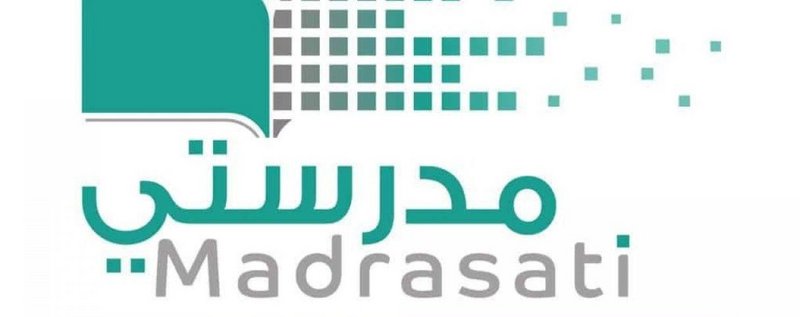 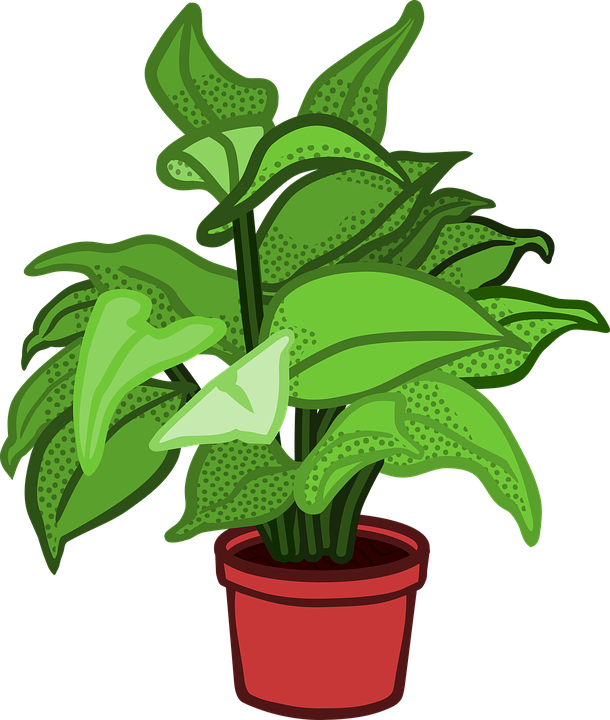 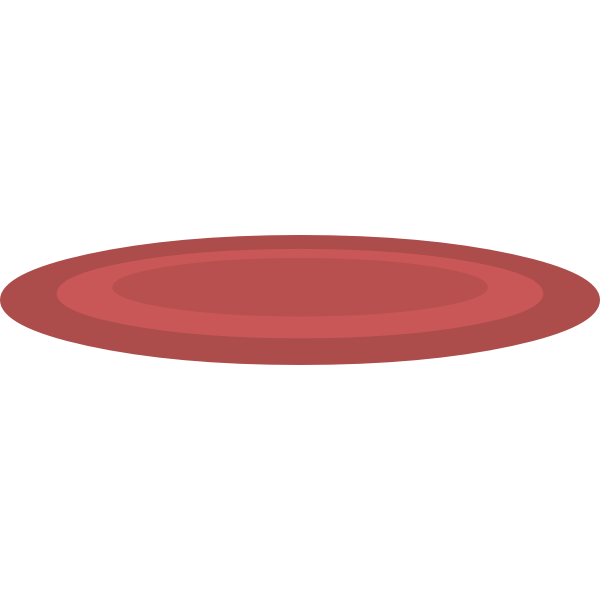 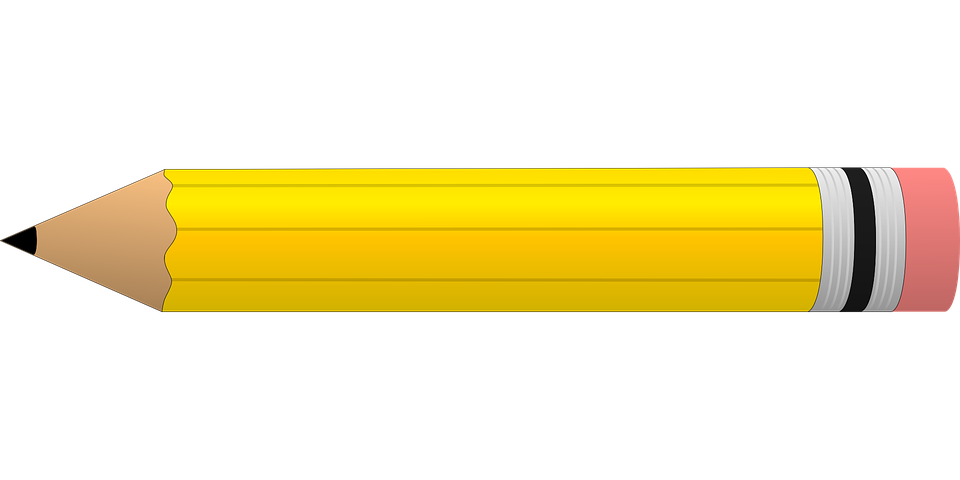 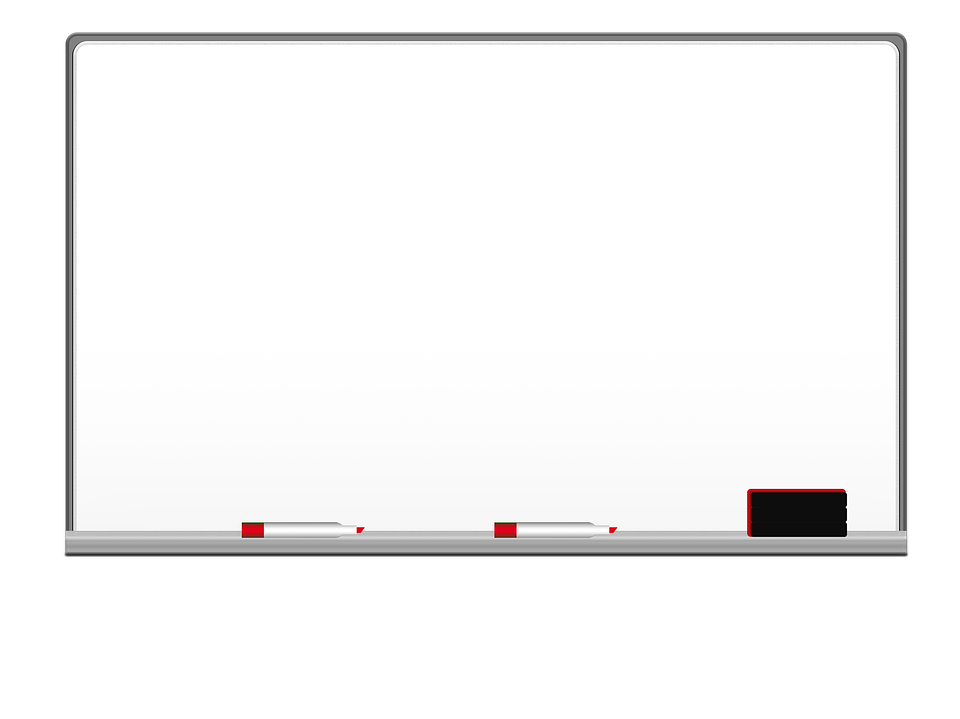 Homework
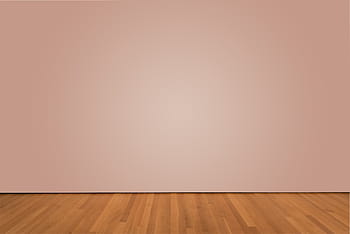 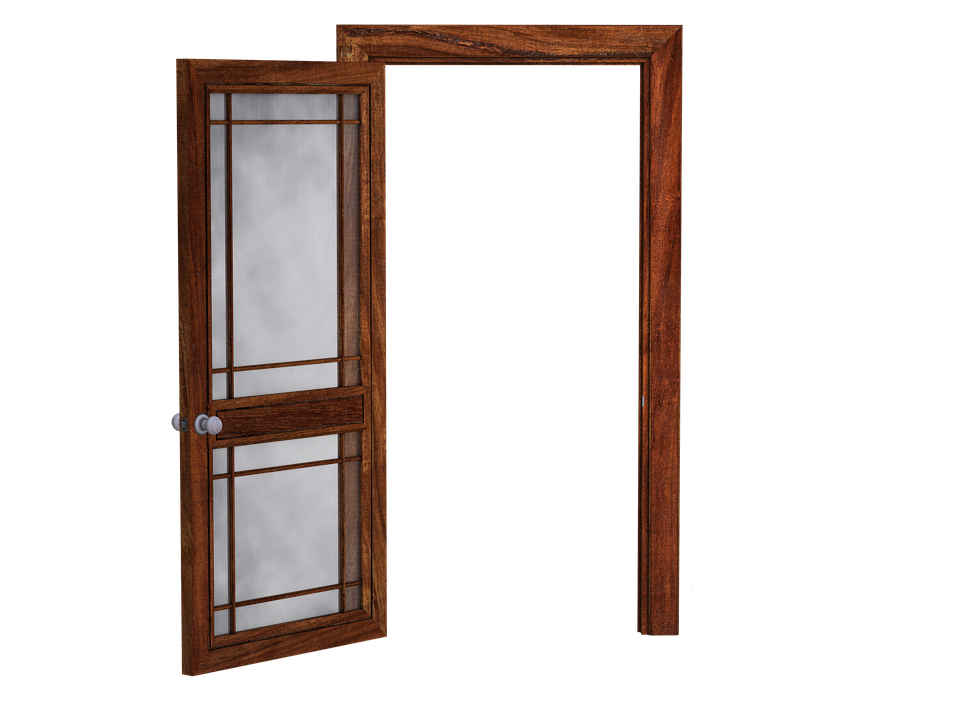 Work Book: Page 58, C
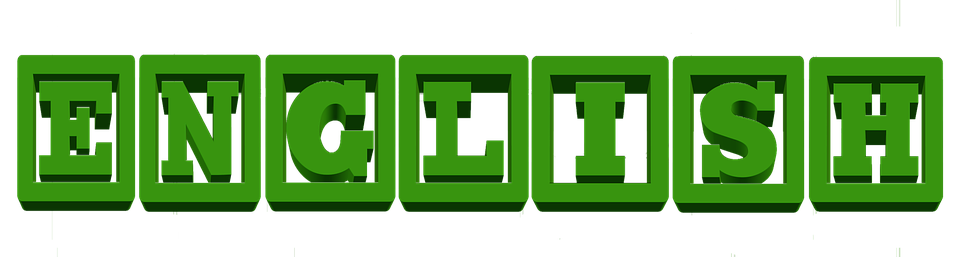 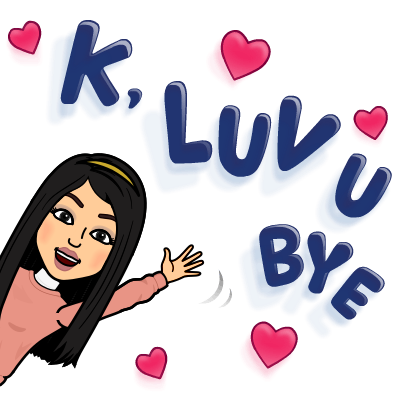 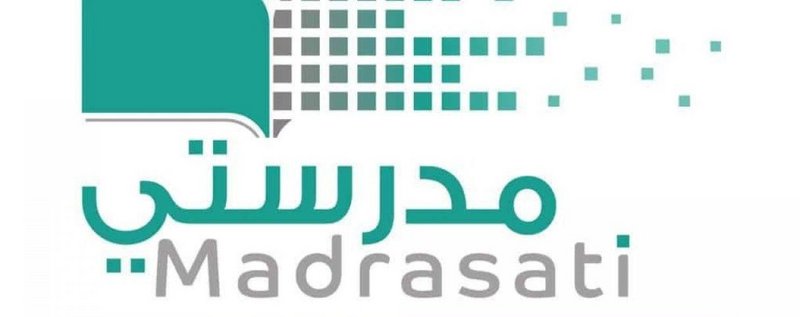 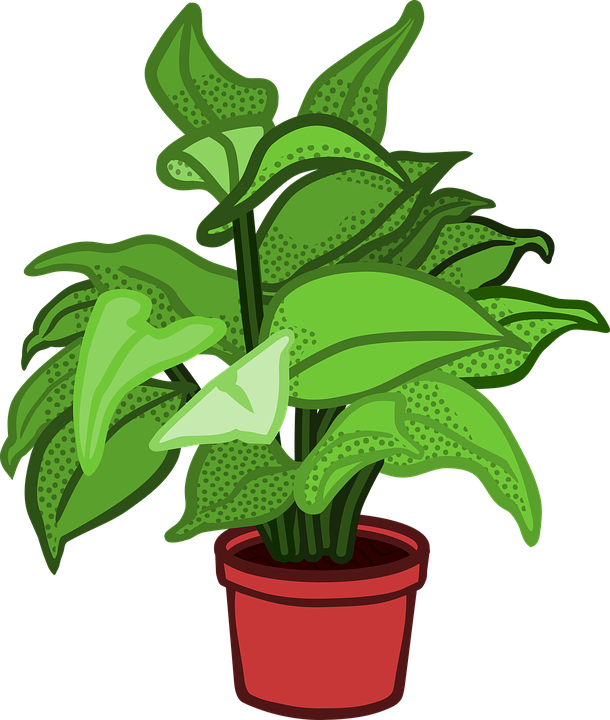 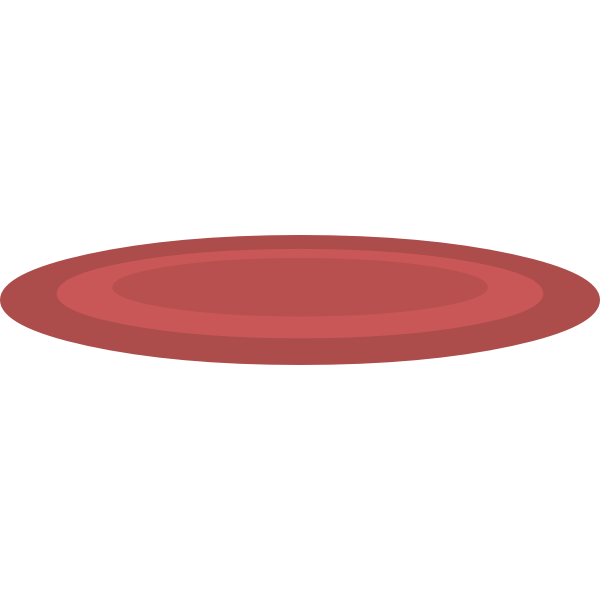